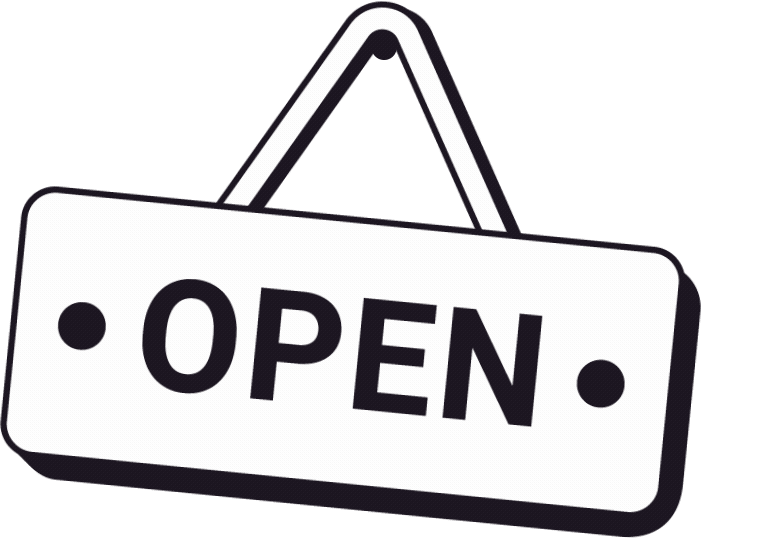 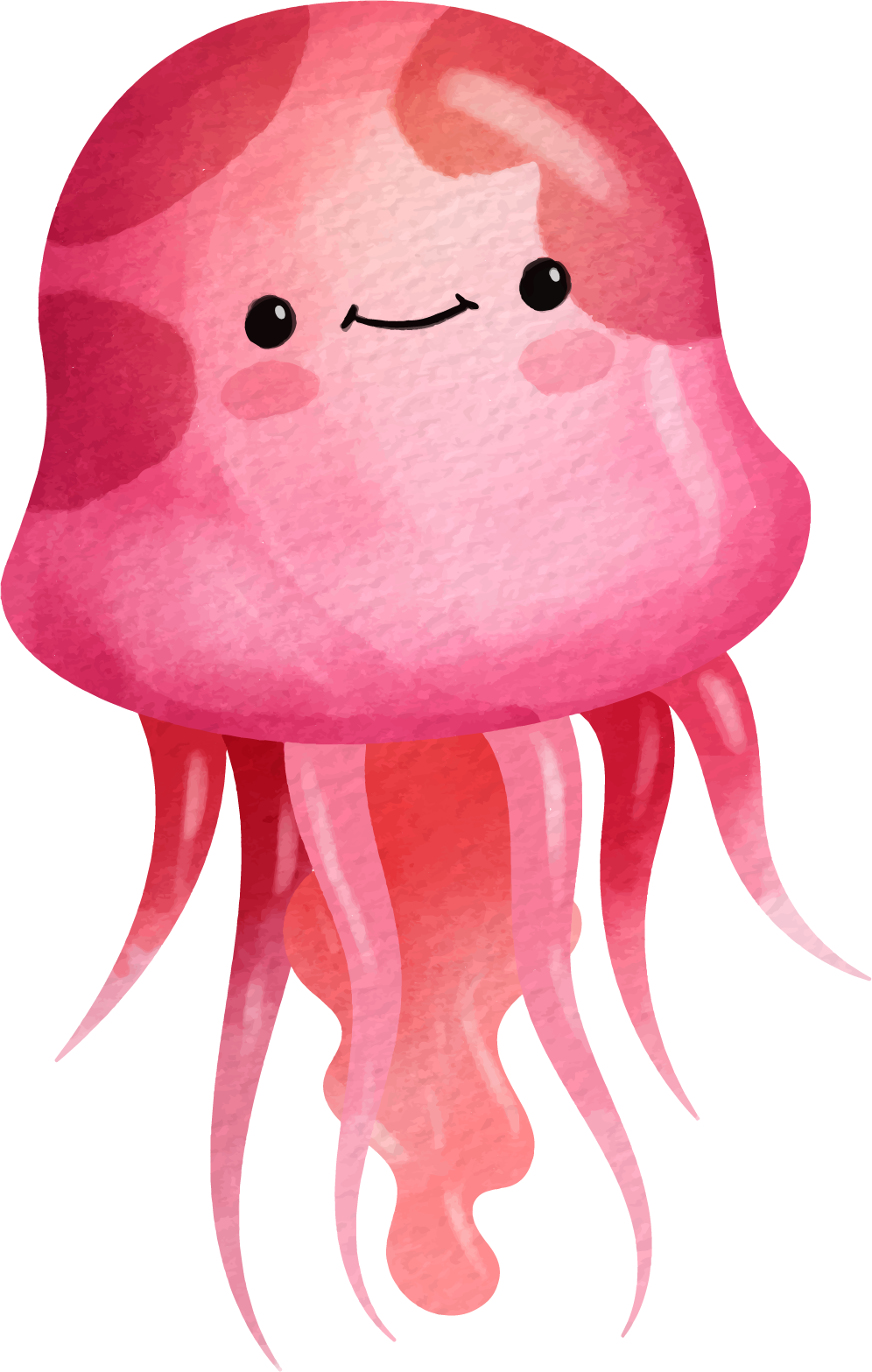 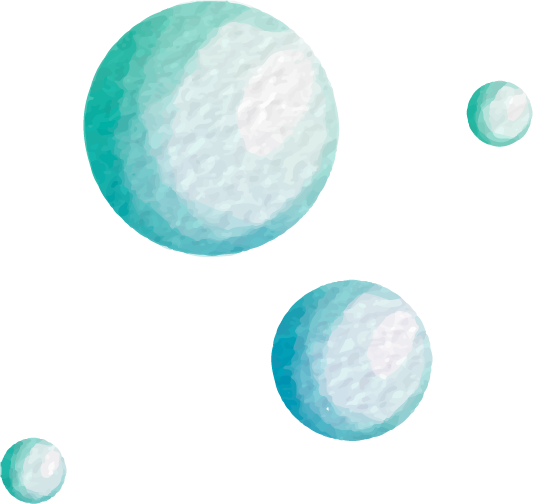 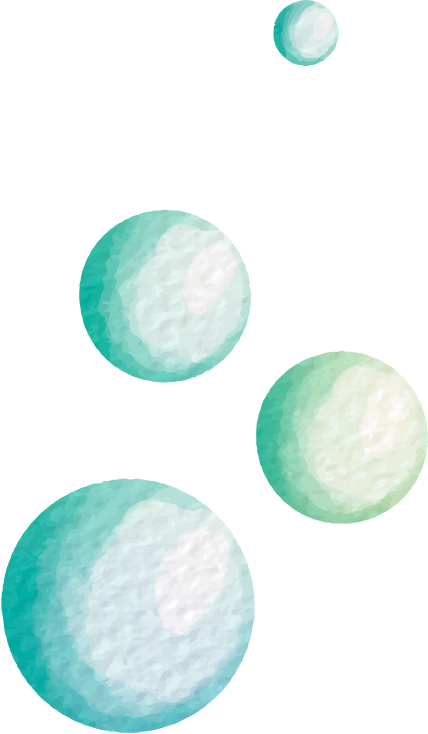 CHÀO MỪNG CÁC EMĐẾN VỚI TIẾT HỌC
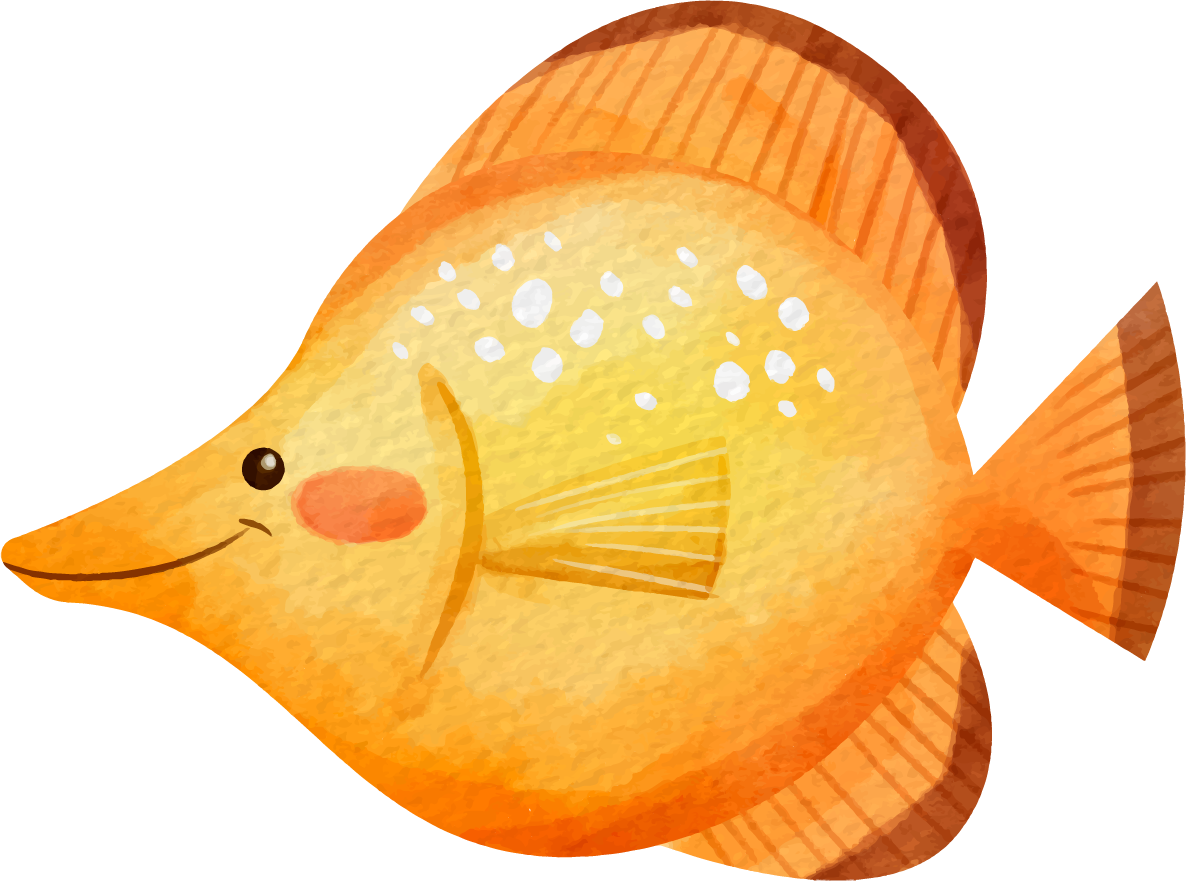 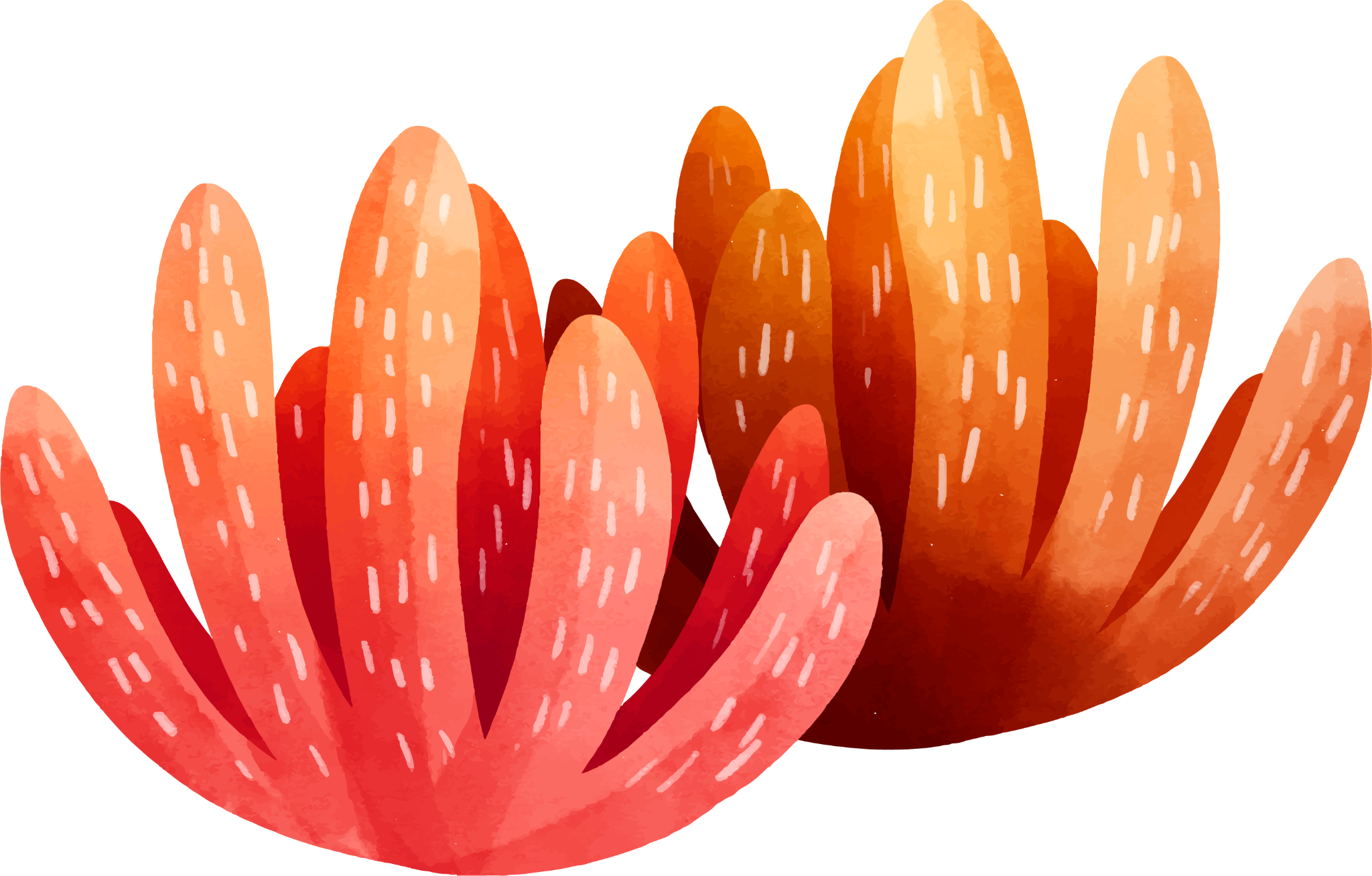 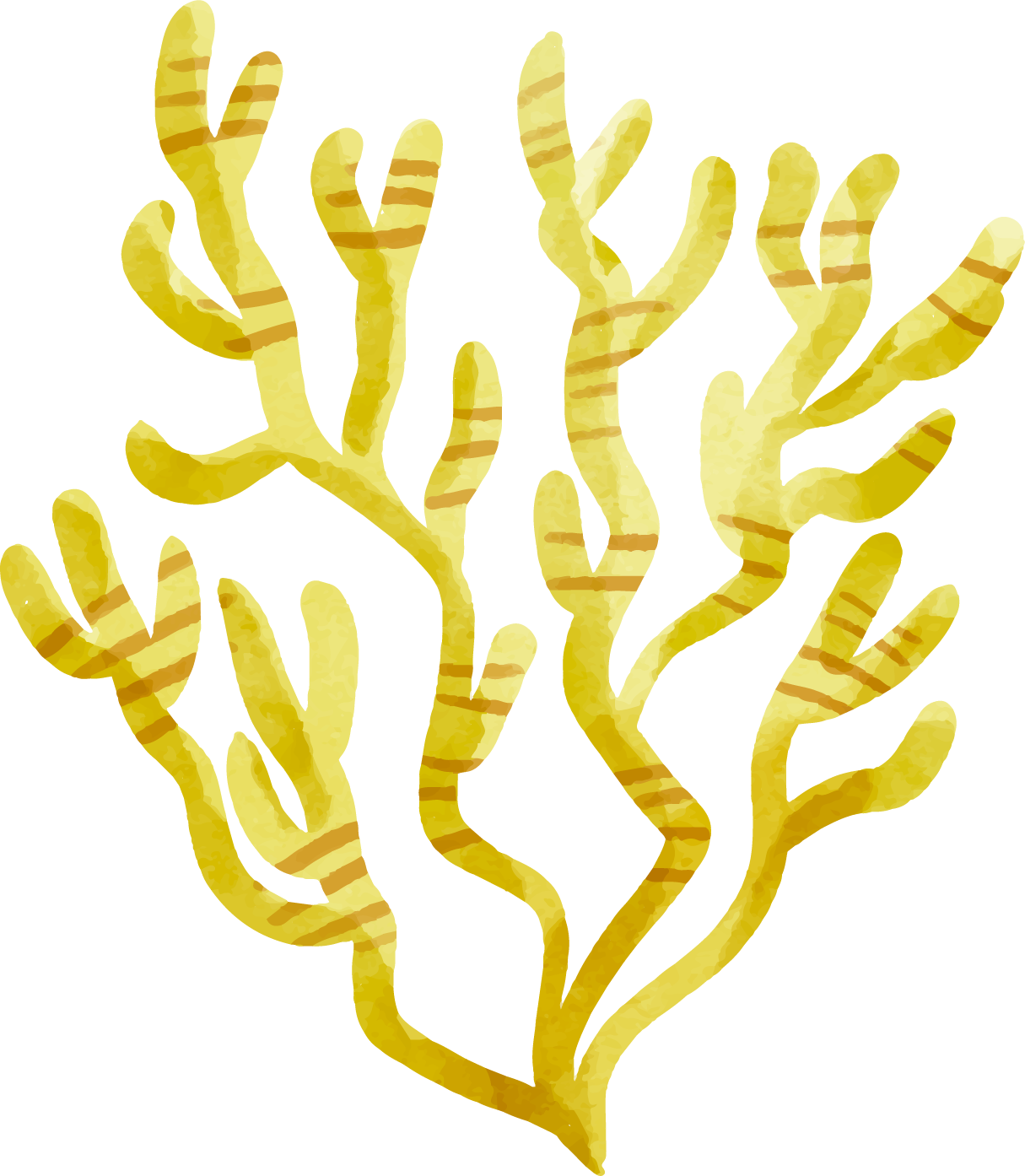 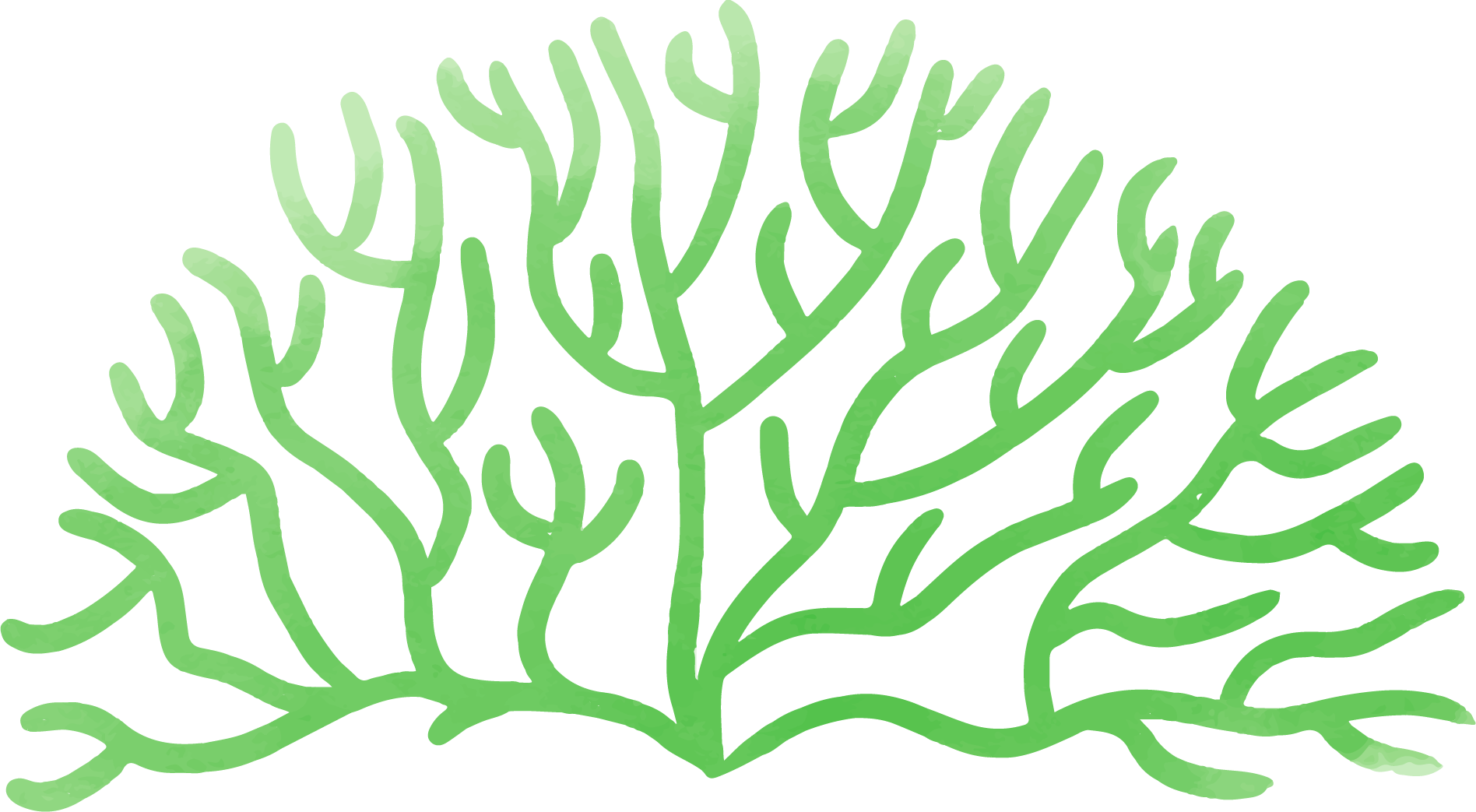 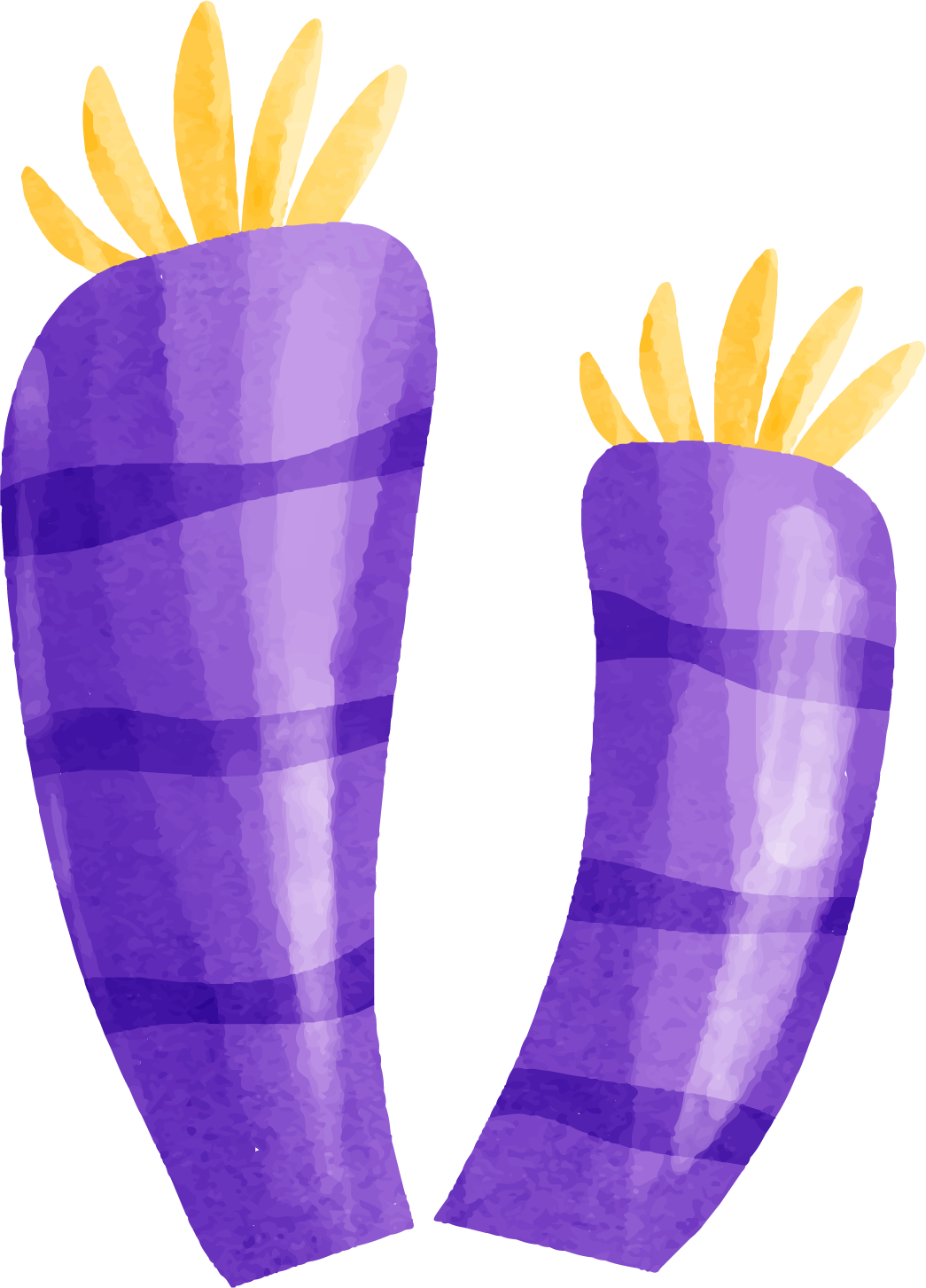 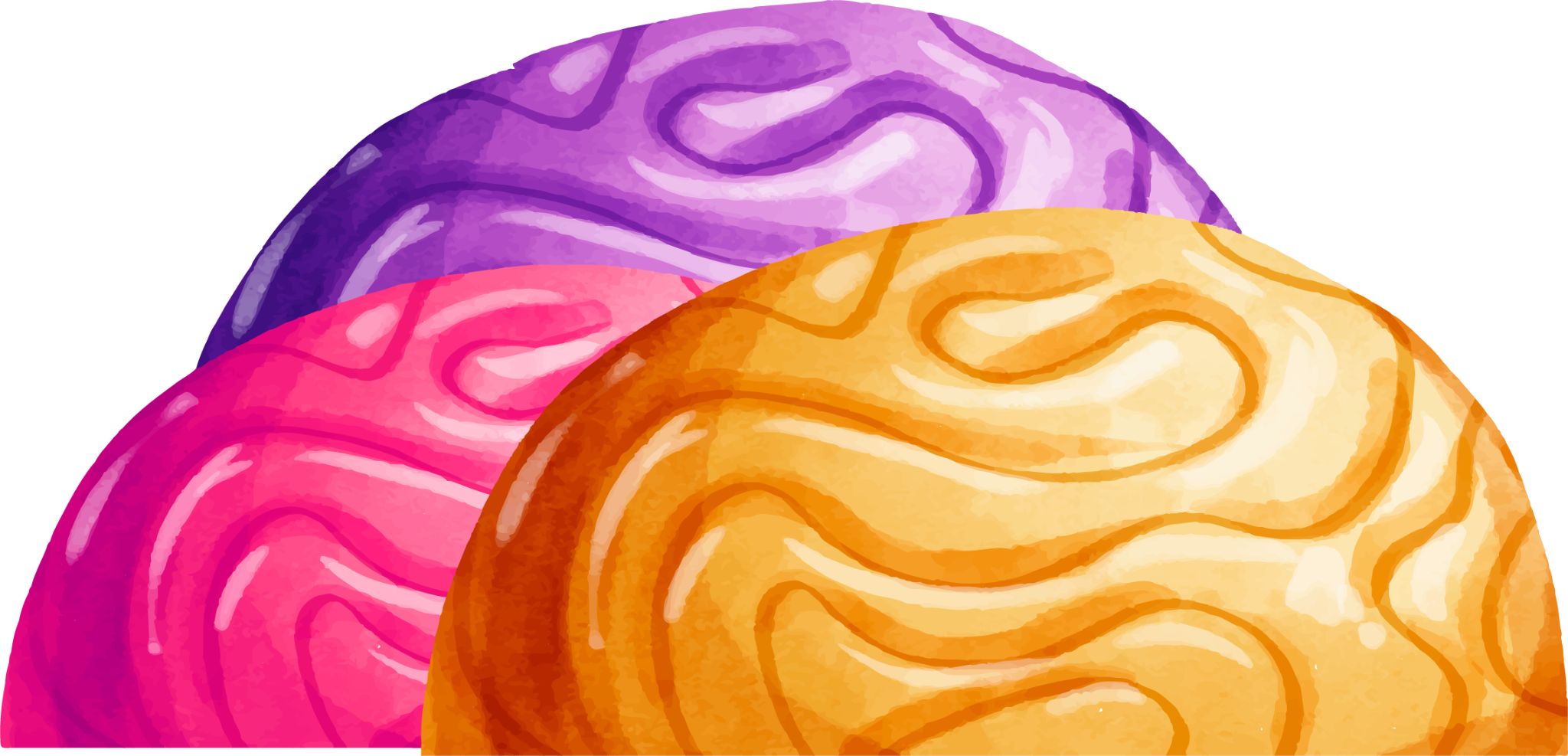 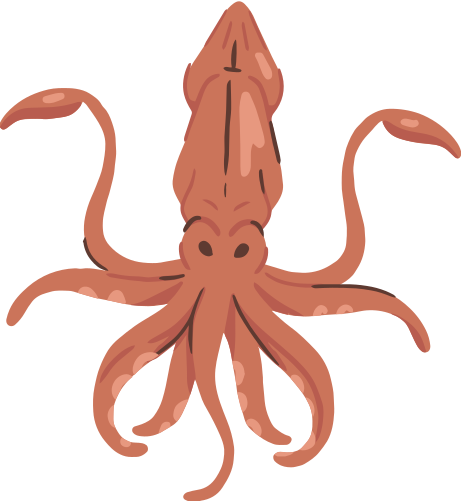 TRÒ CHƠI
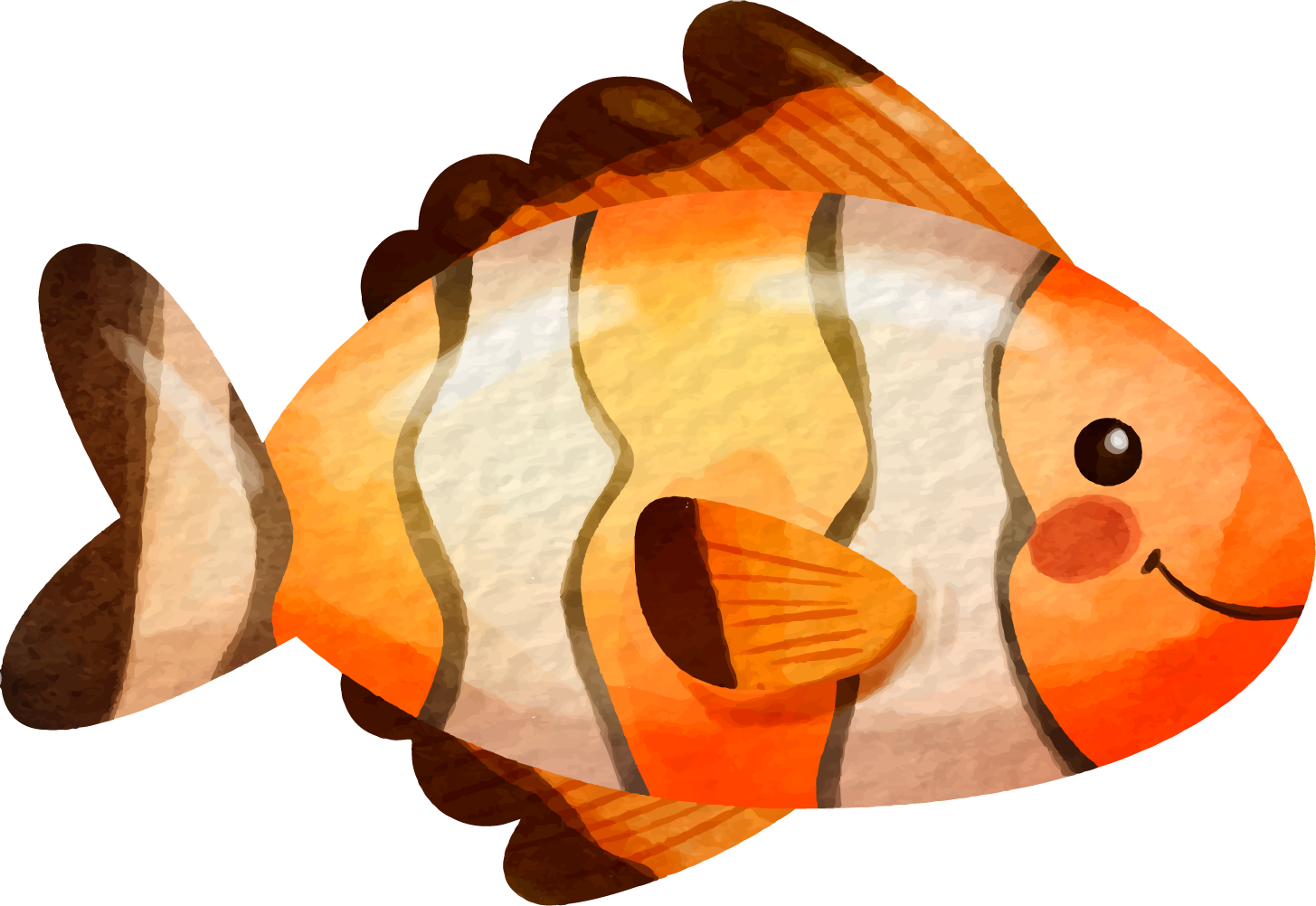 TRUYỀN BÓNG
Luật chơi: Các bạn nối tiếp nhau cầm quả bóng và đọc các phép nhân tương ứng trong bảng nhân 3.
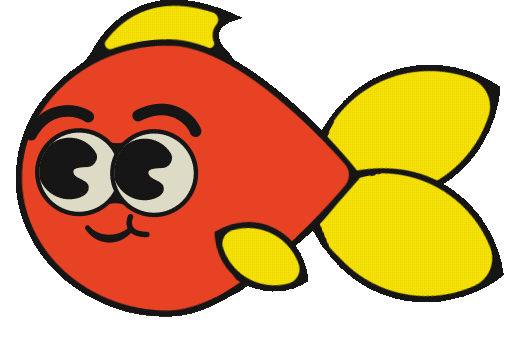 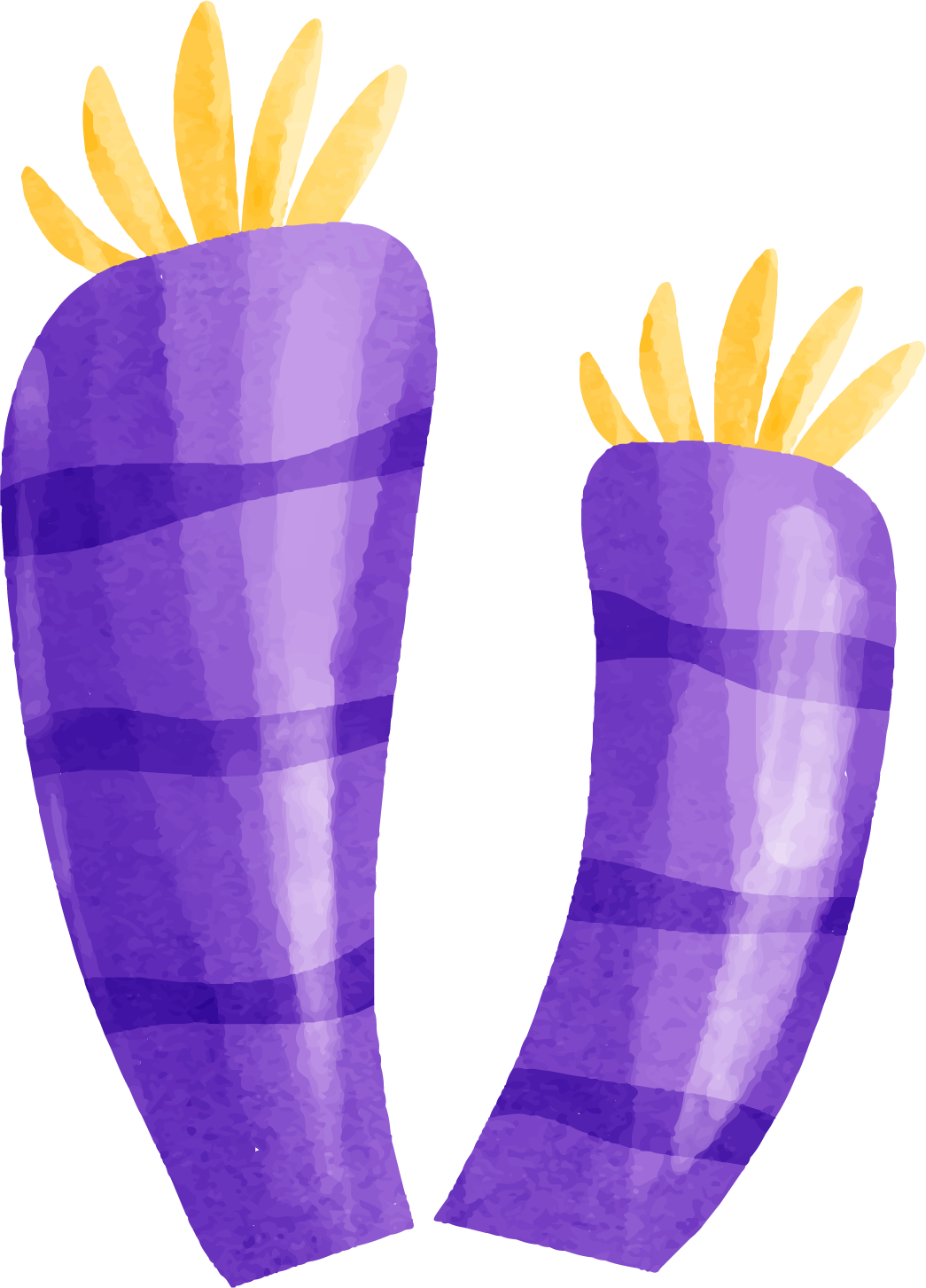 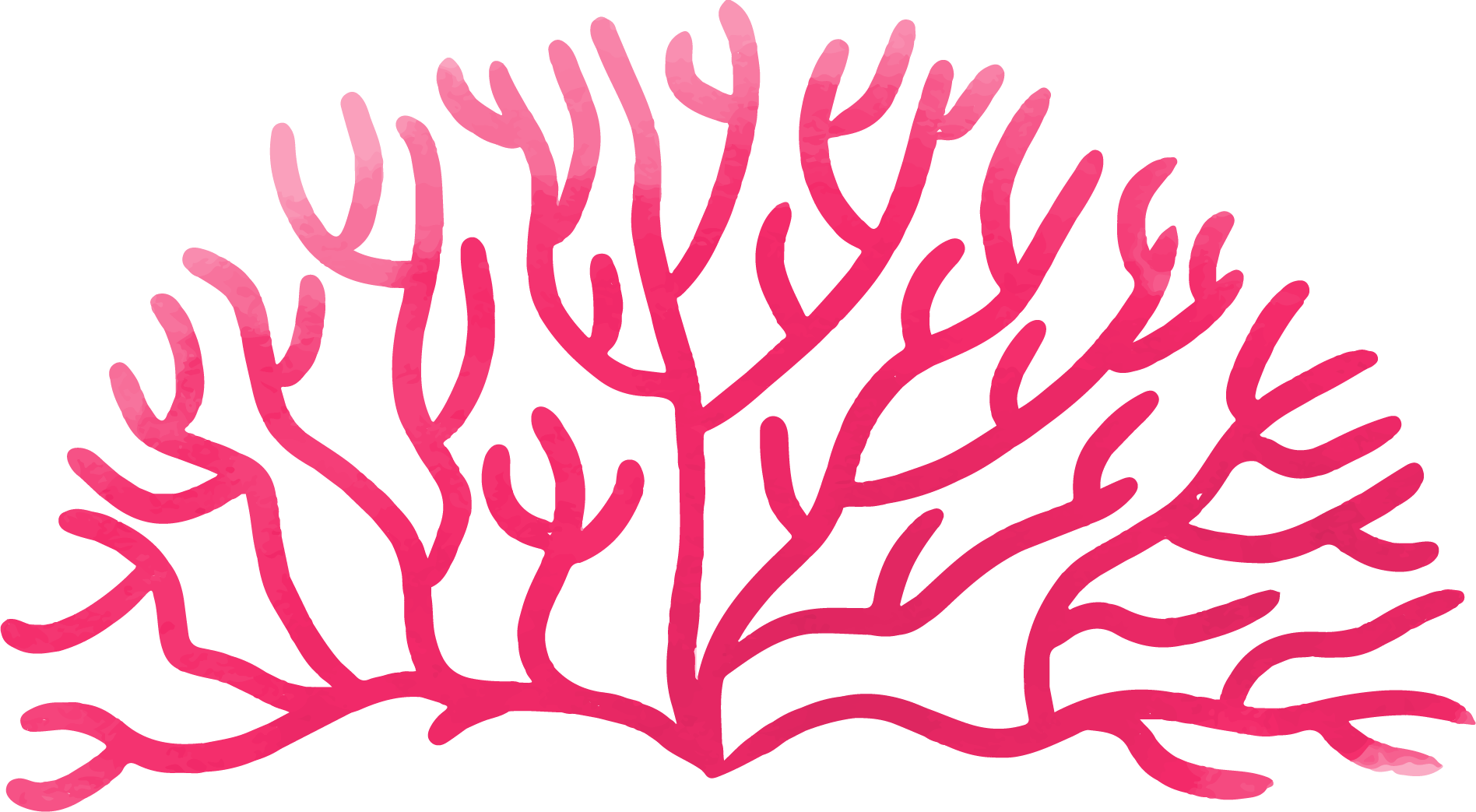 Mỗi xe ô tô có 4 bạn. Hỏi 3 xe ô tô có tất cả bao nhiêu bạn?
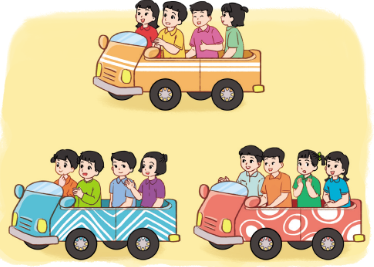 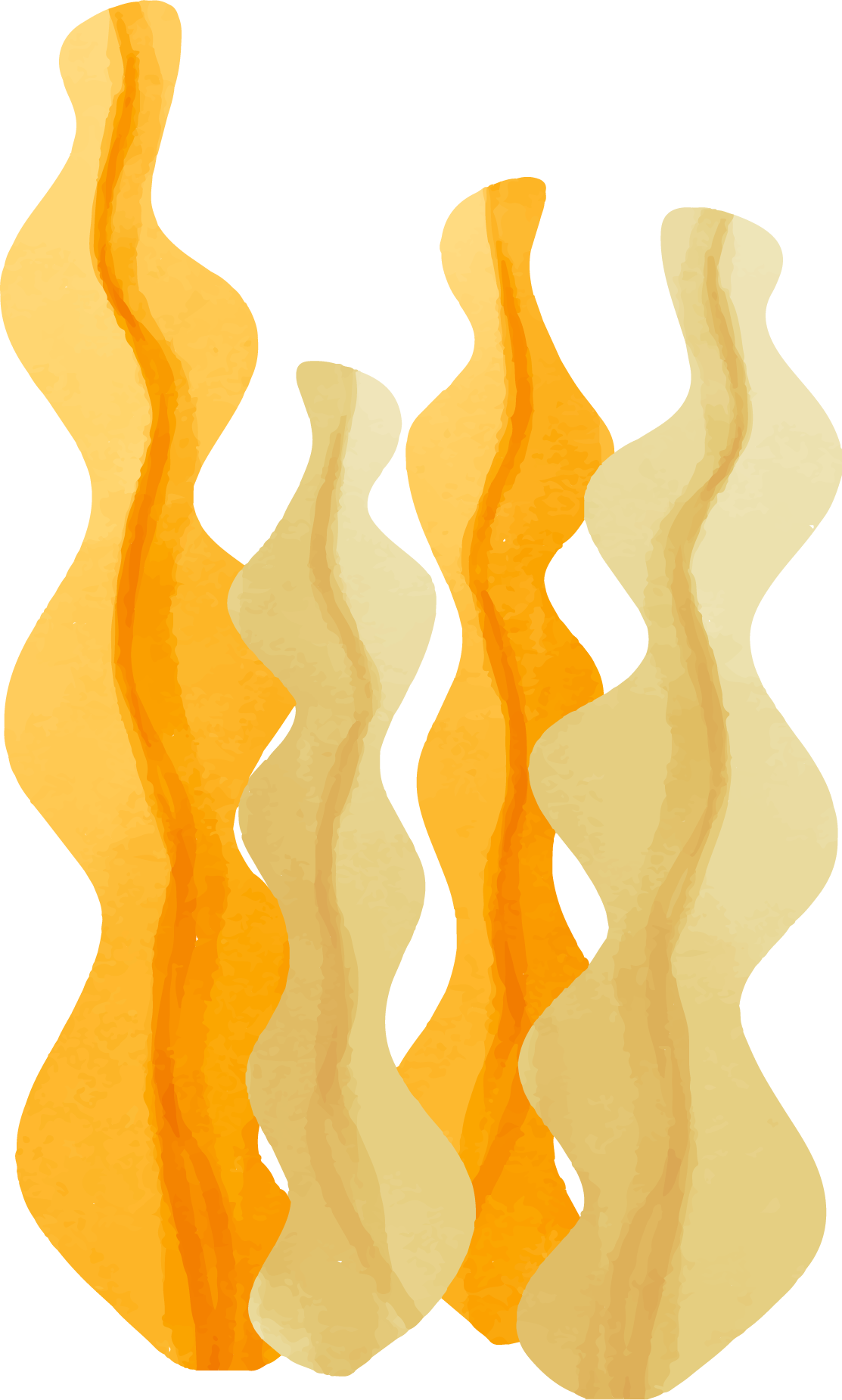 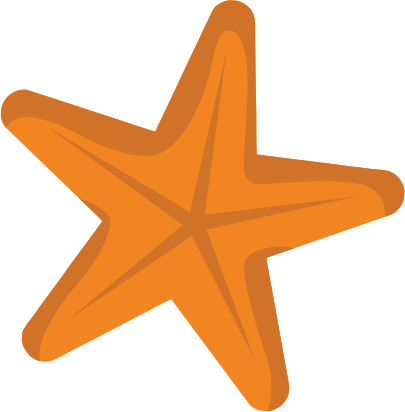 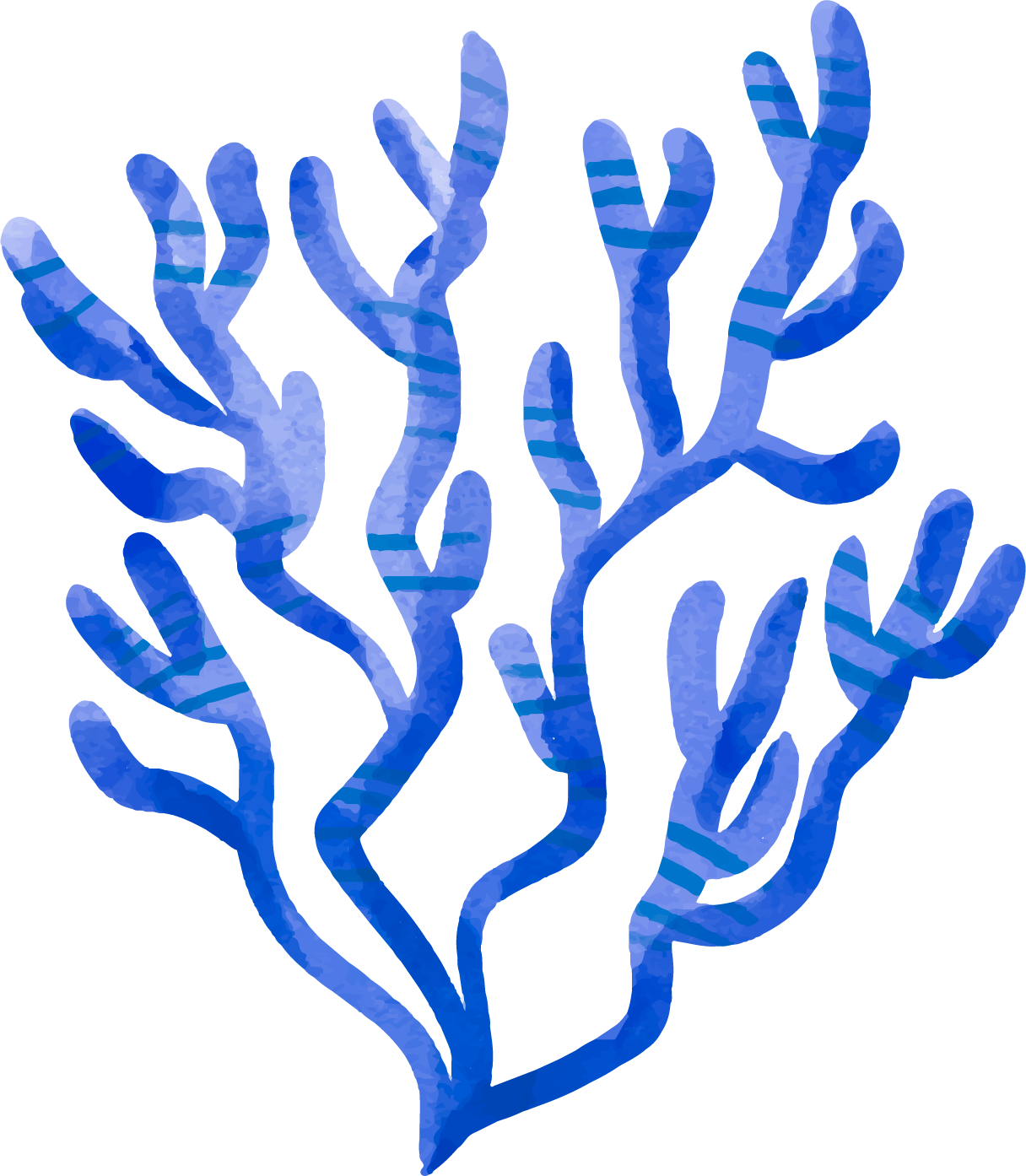 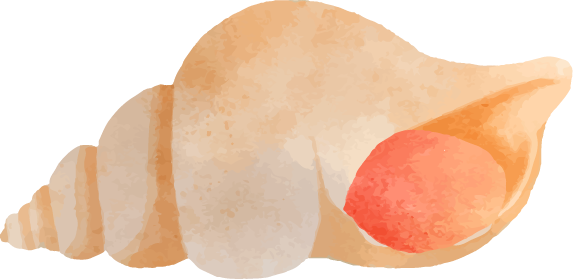 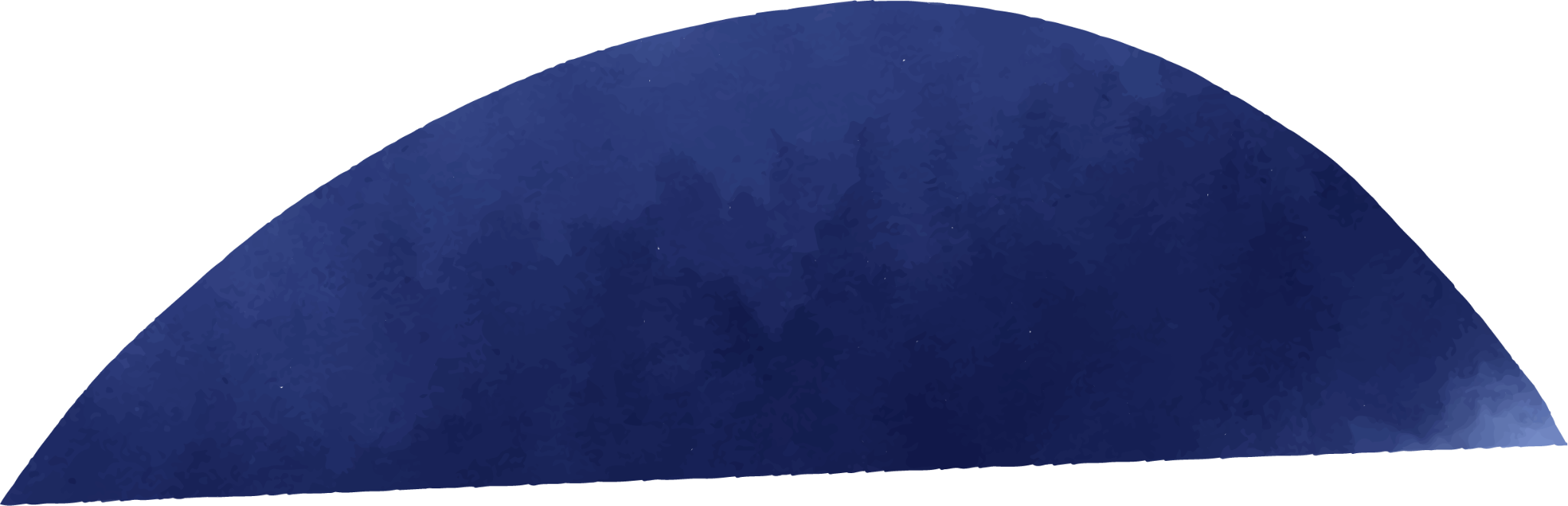 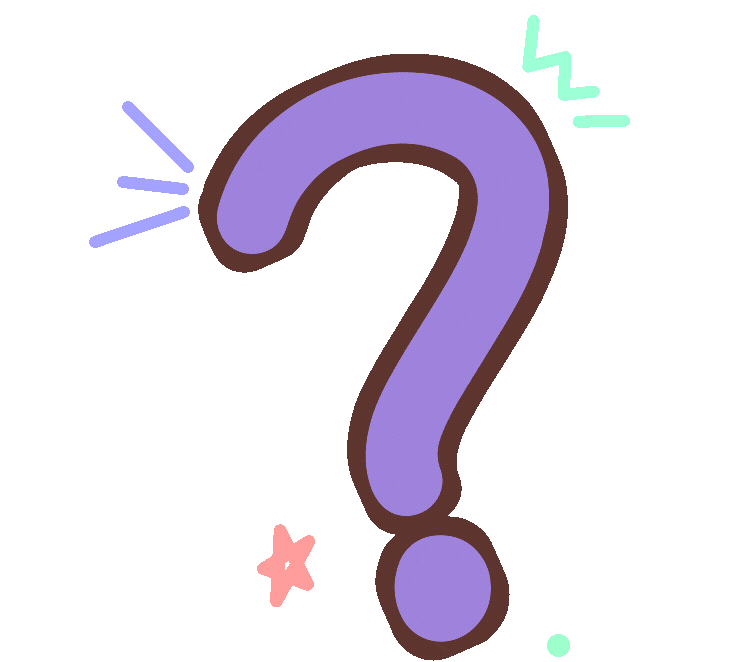 Nếu thêm 1 xe ô tô nữa thì ta có phép nhân nào?
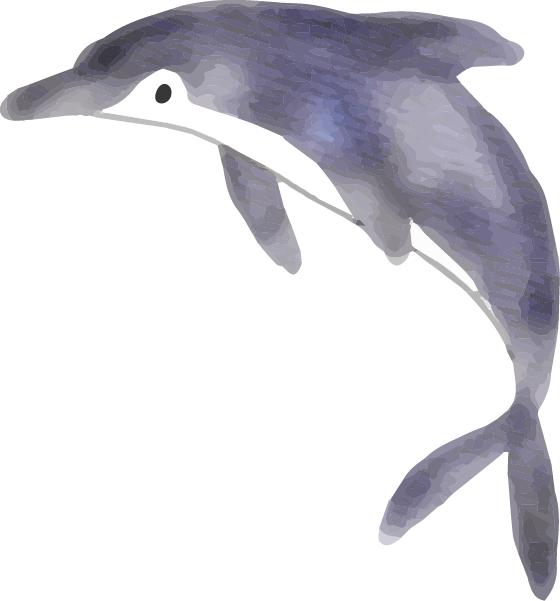 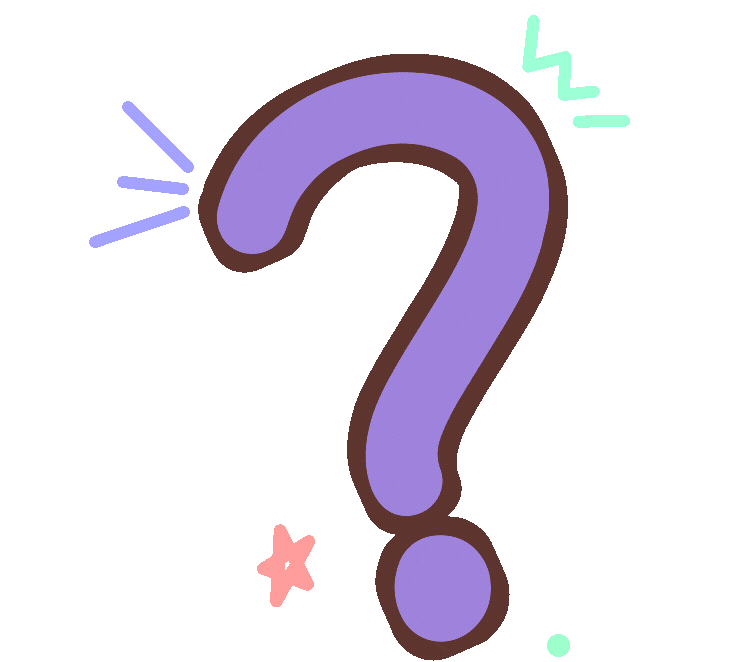 Nếu tiếp tục thêm 1 xe ô tô có 4 bạn nữa thì sao?
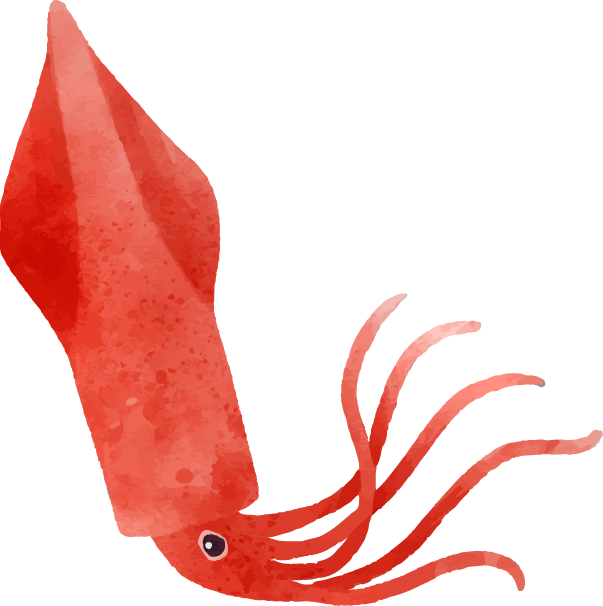 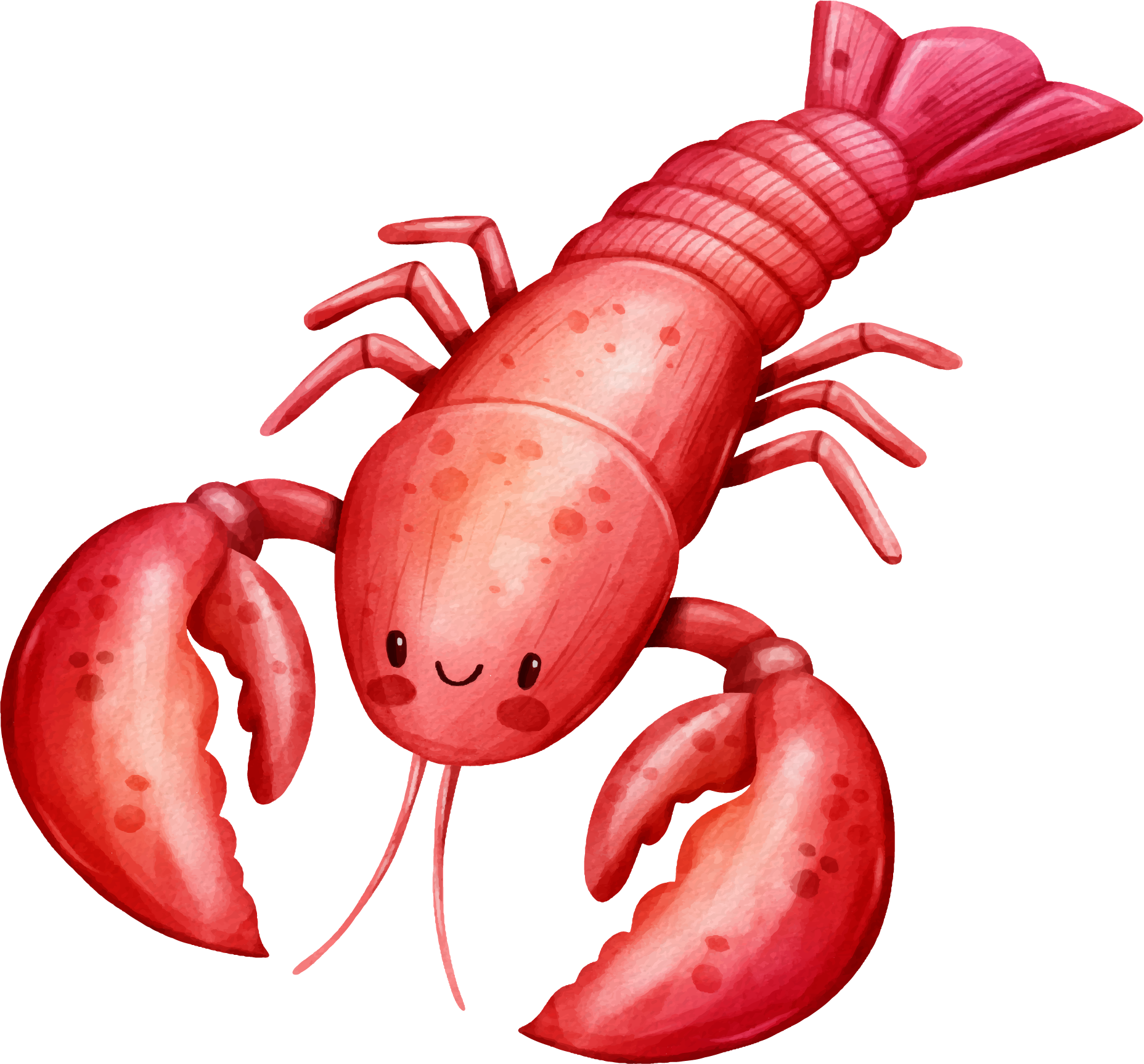 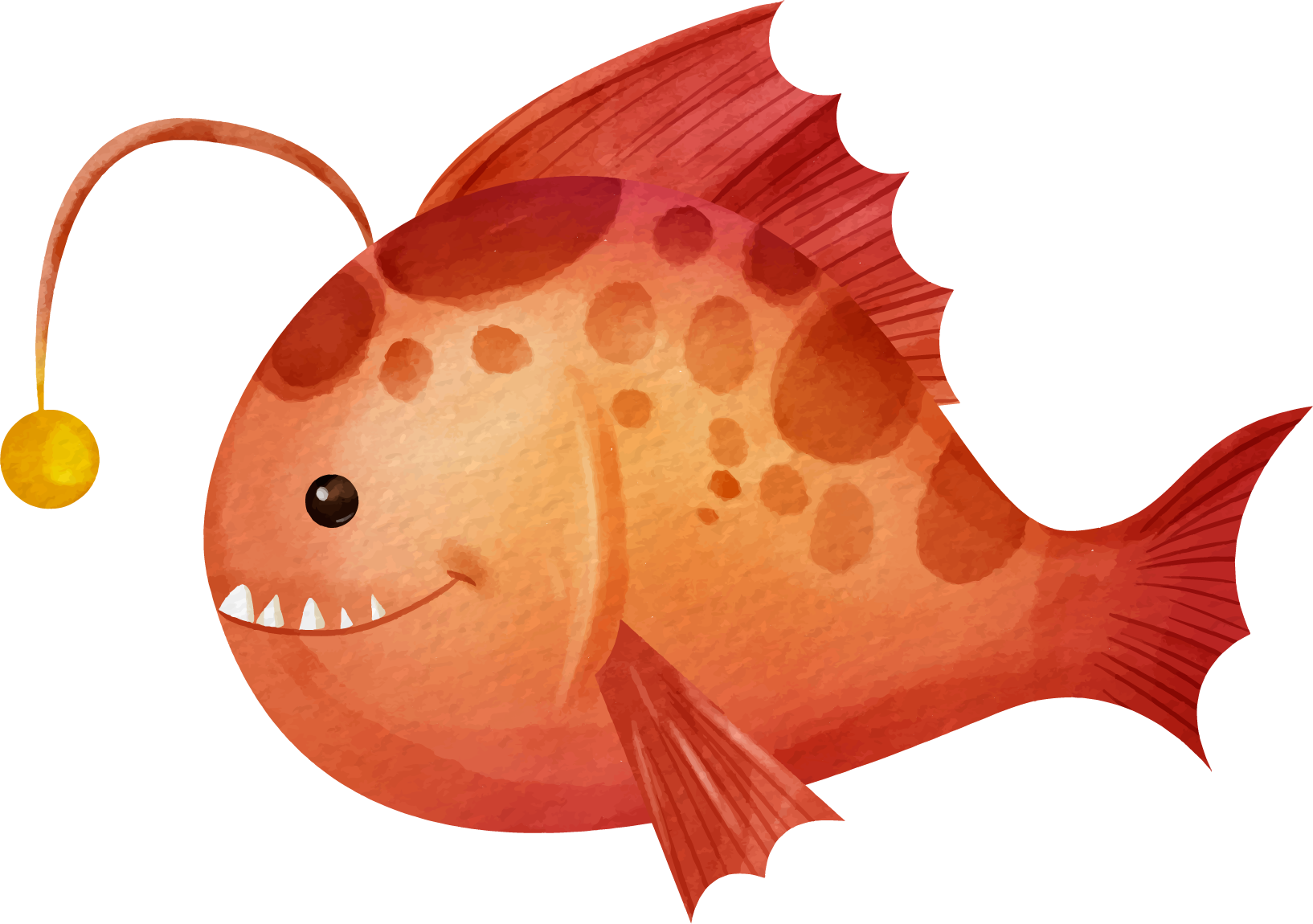 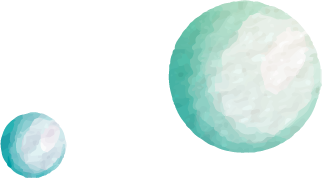 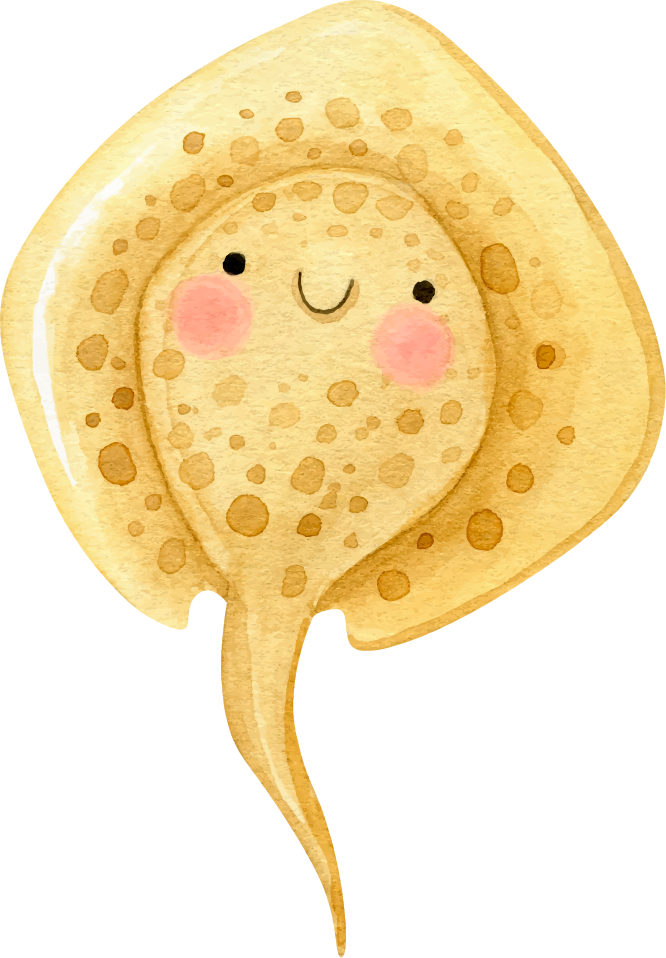 BẢNG NHÂN 4
(2 TIẾT)
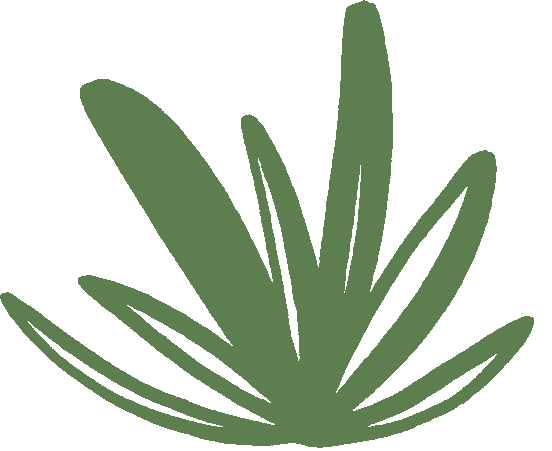 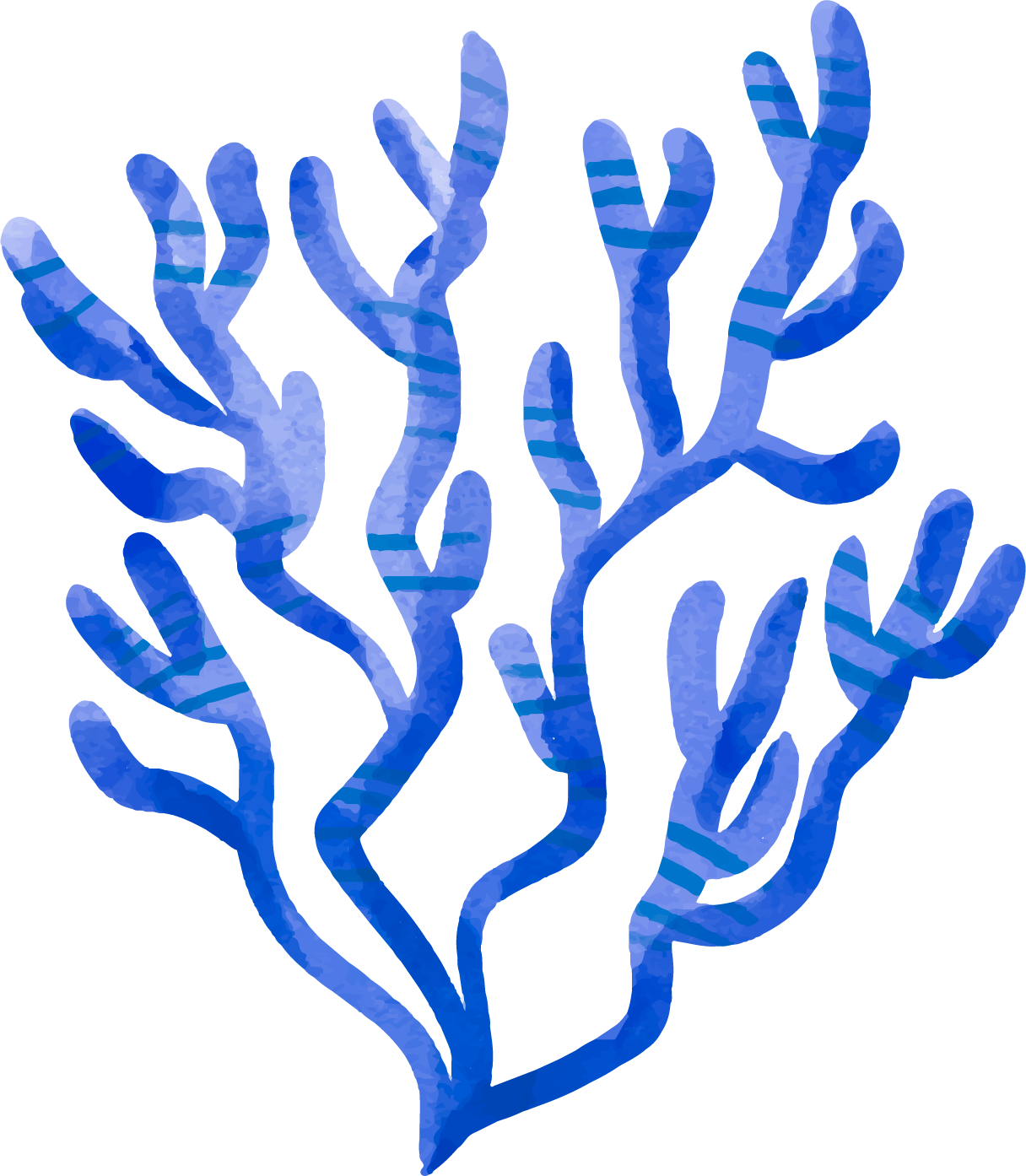 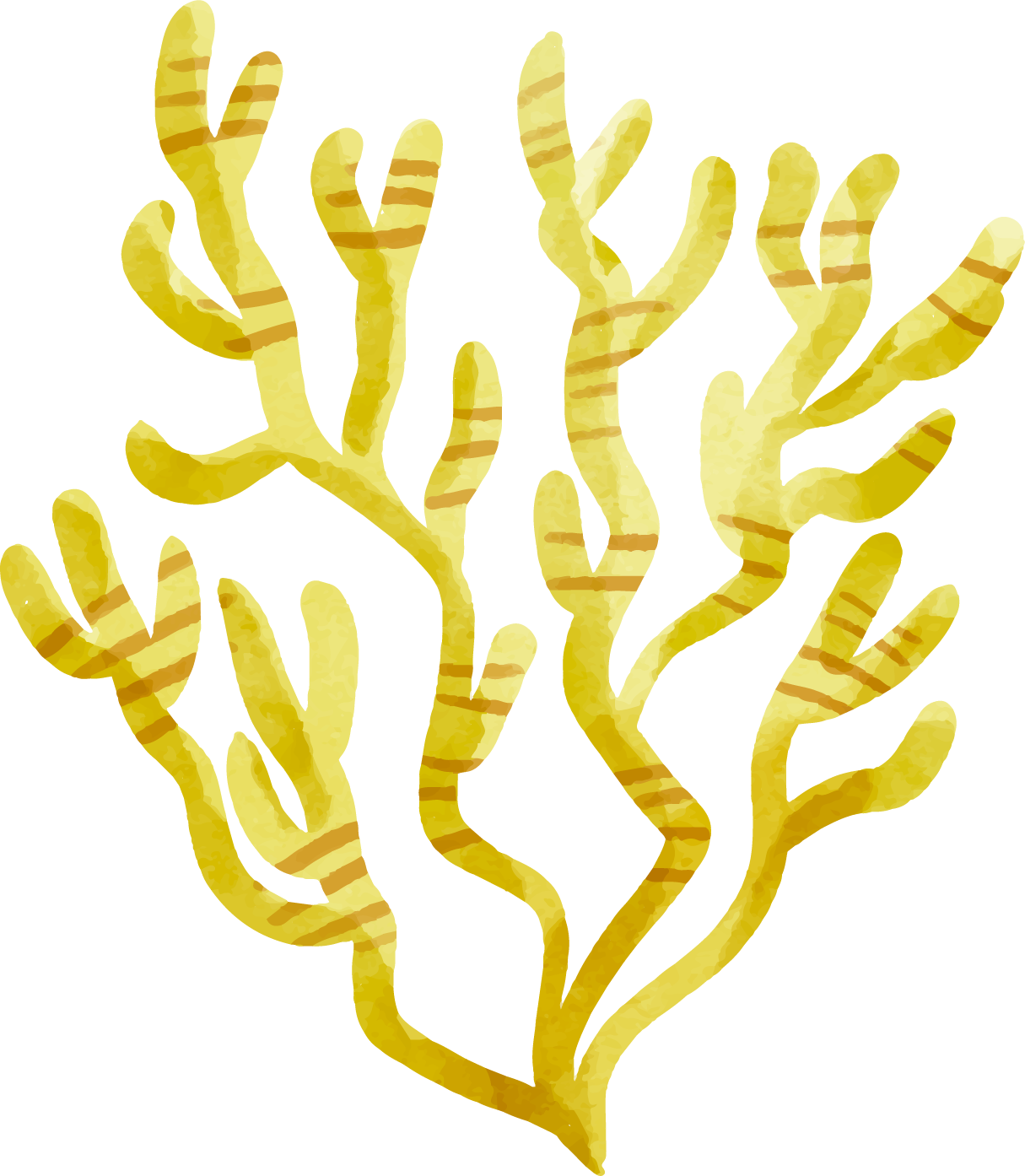 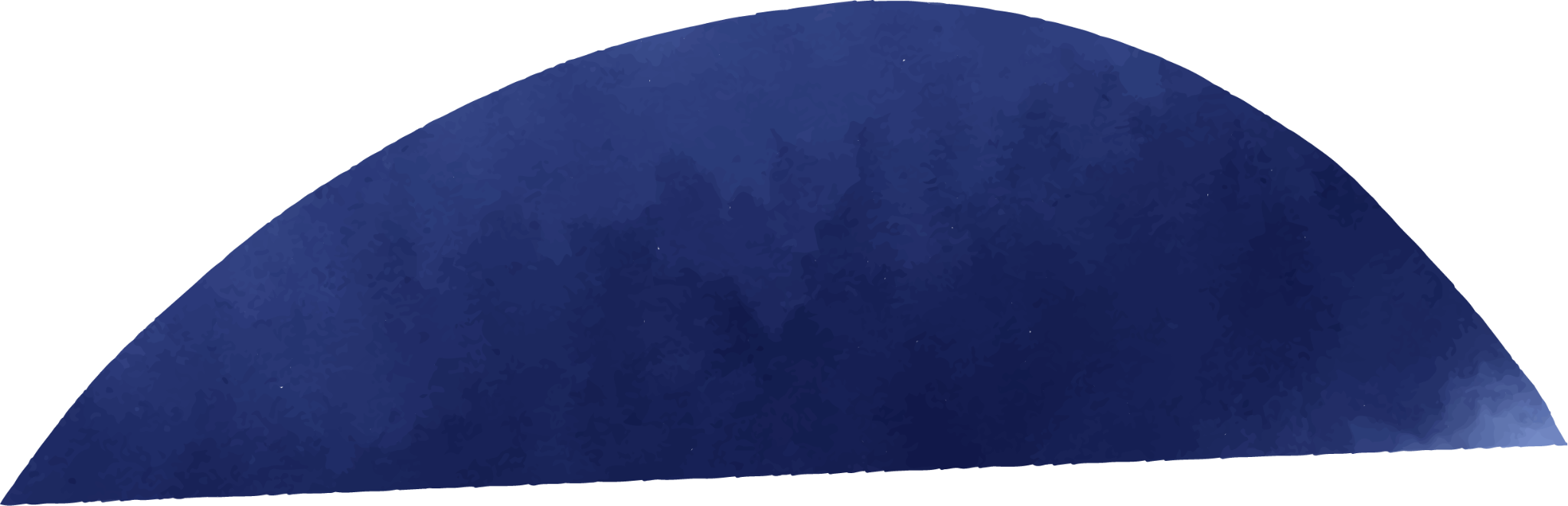 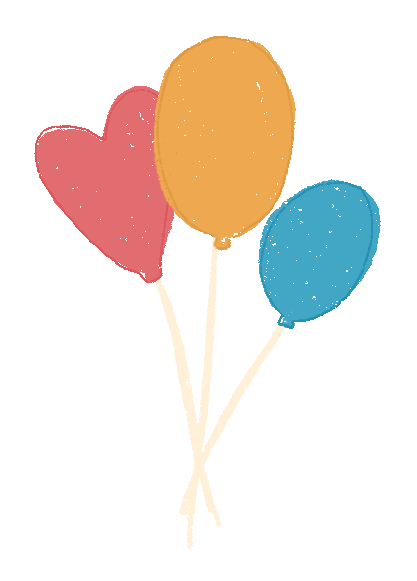 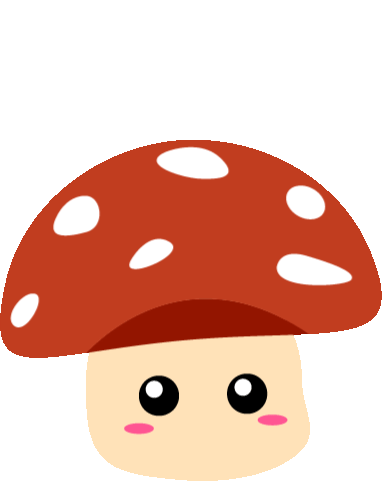 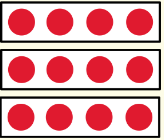 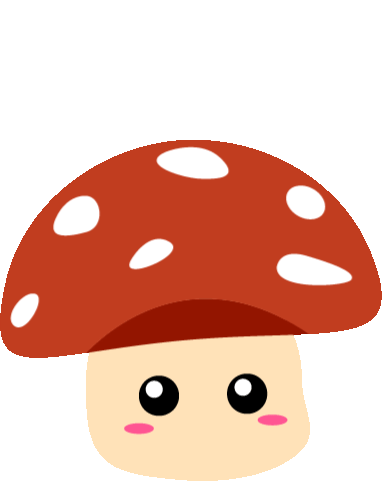 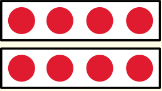 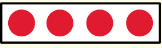 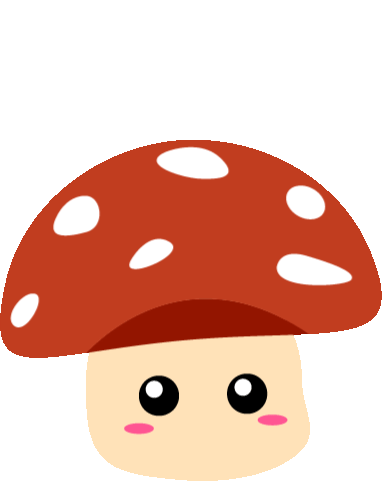 4 được lấy 3 lần
4 được lấy 1 lần
4 được lấy 2 lần
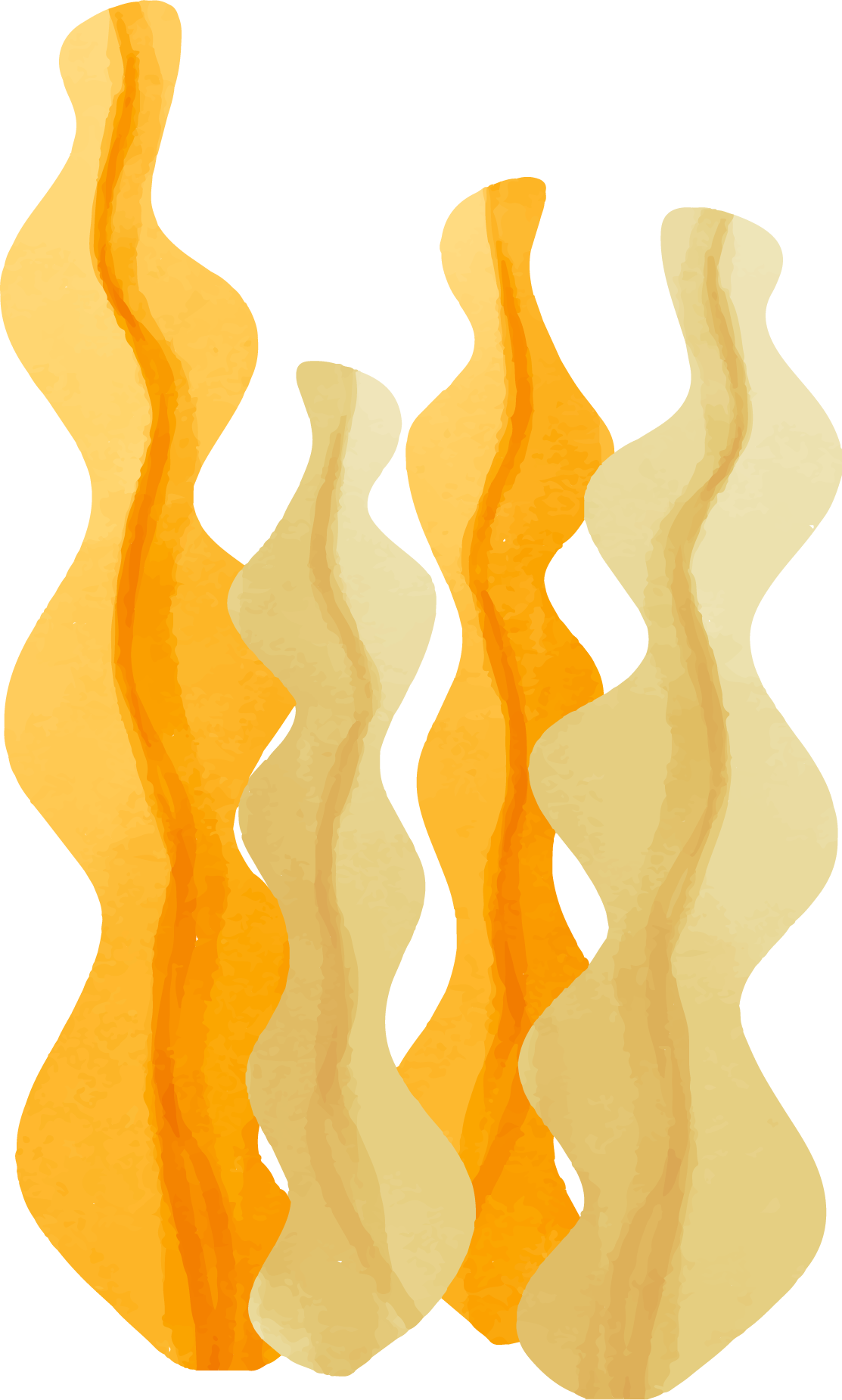 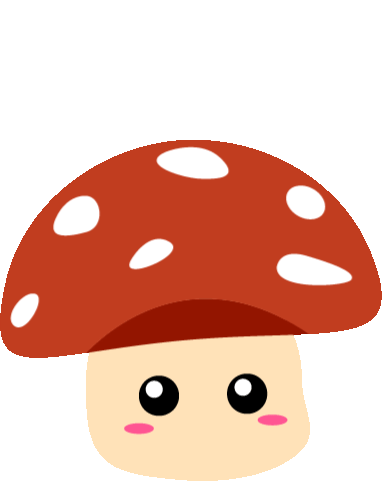 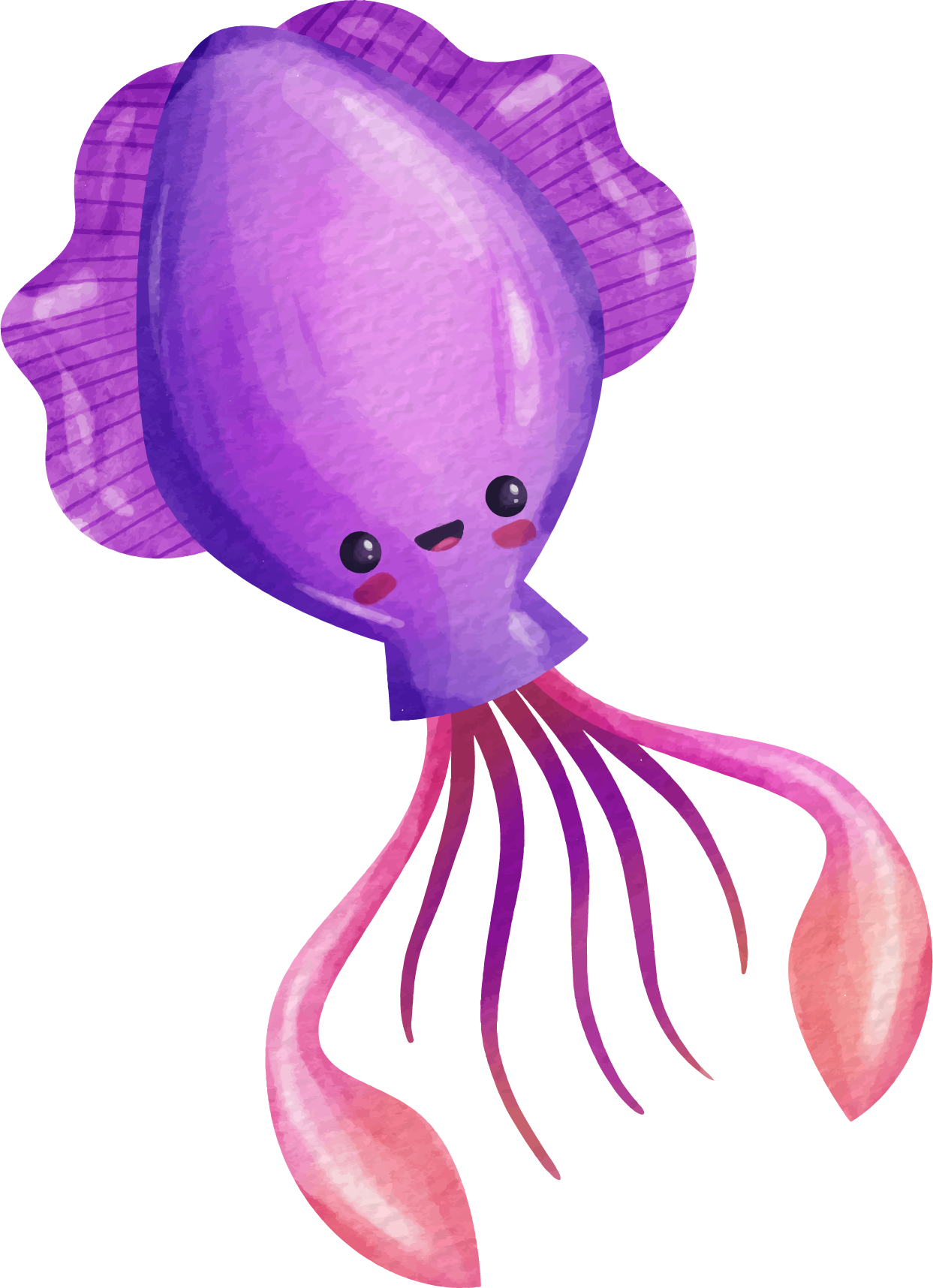 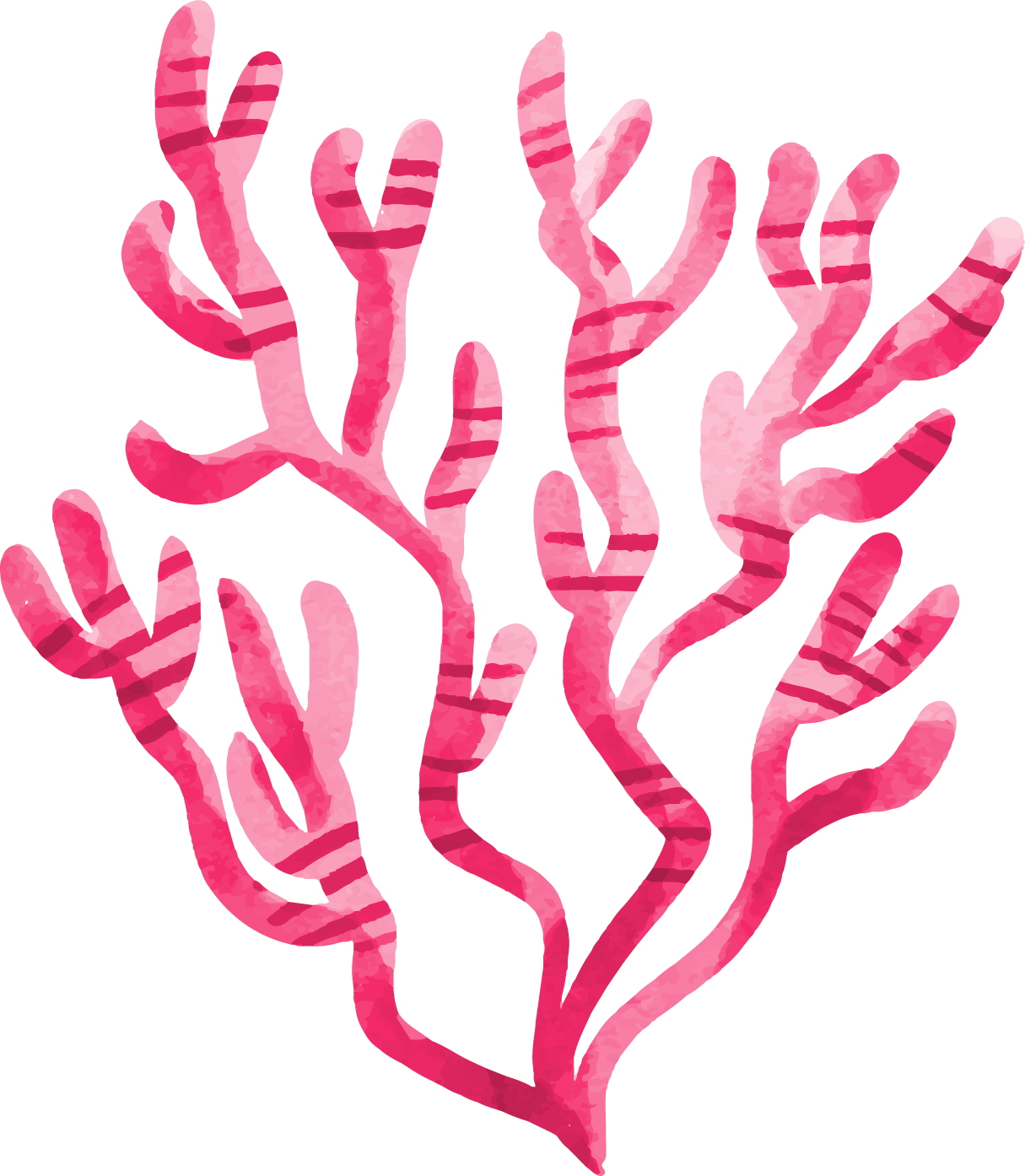 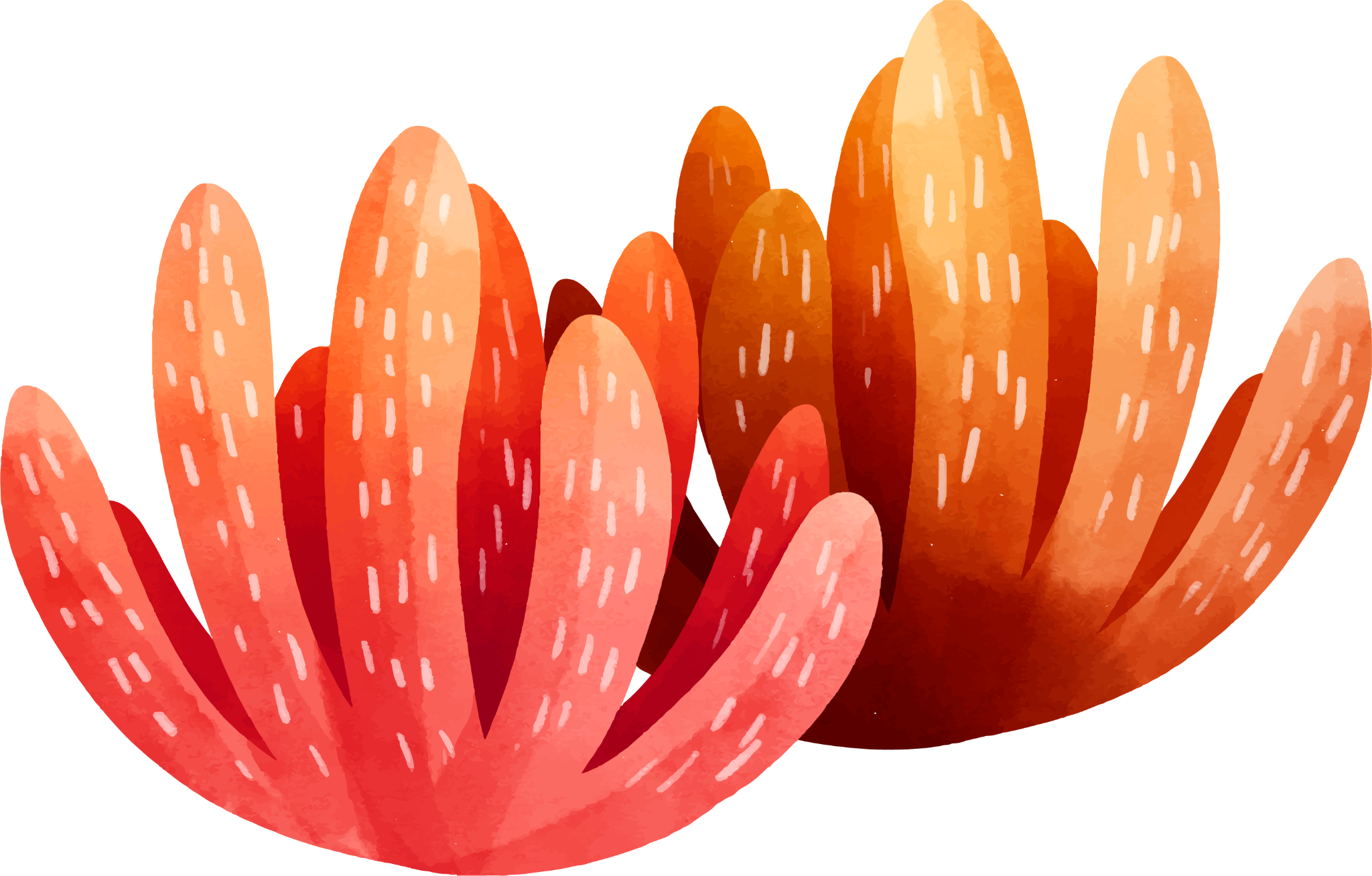 Tiếp tục lấy ra 4, 5, 6, 7, 8, 9, 10 tấm thẻ rồi nêu phép nhân tương ứng?
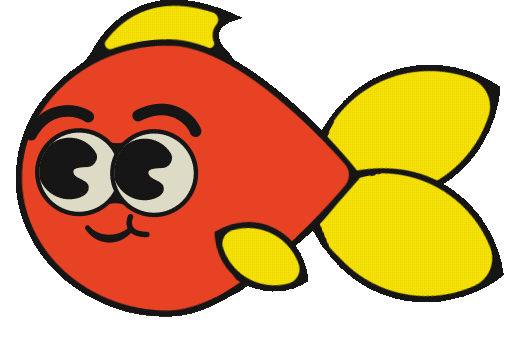 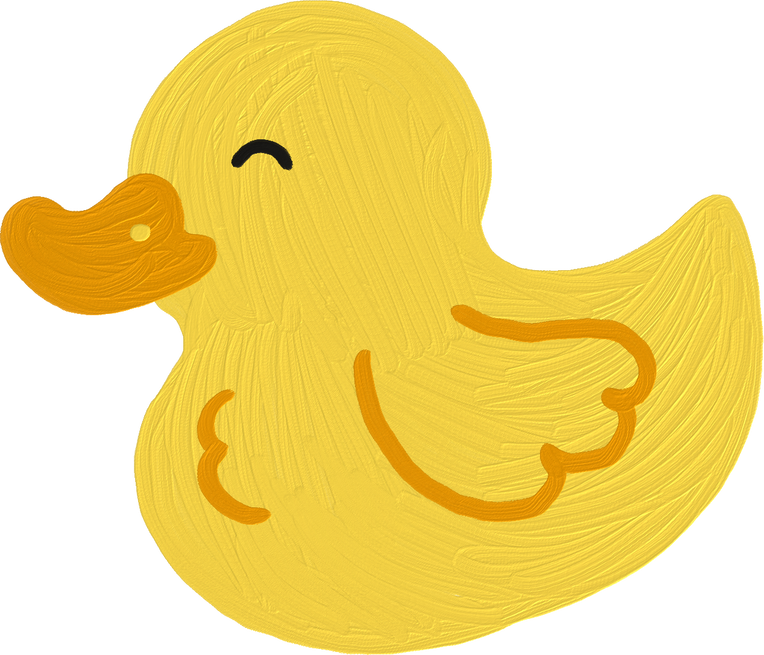 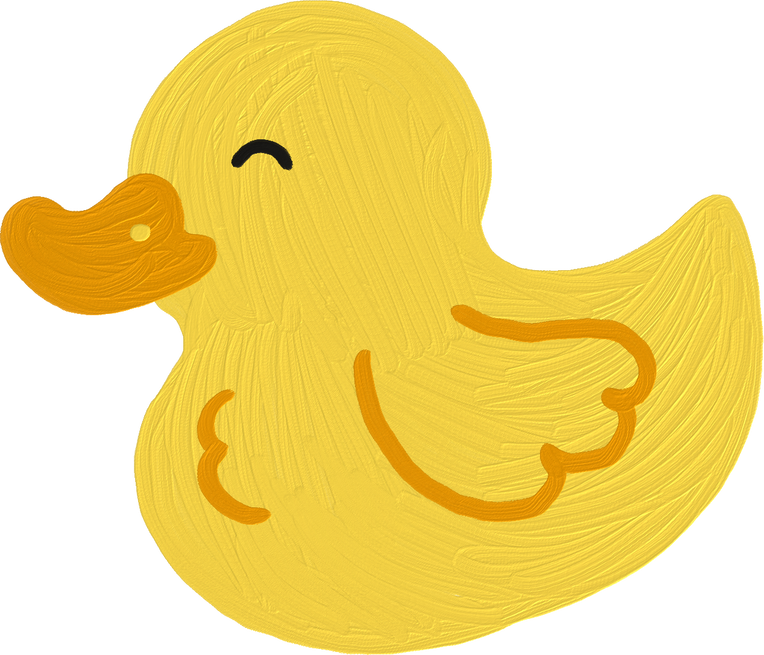 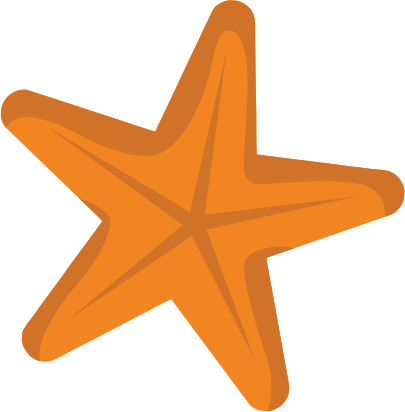 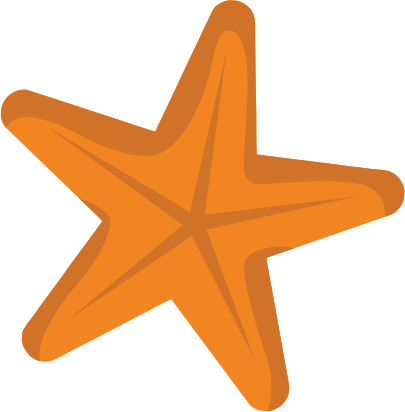 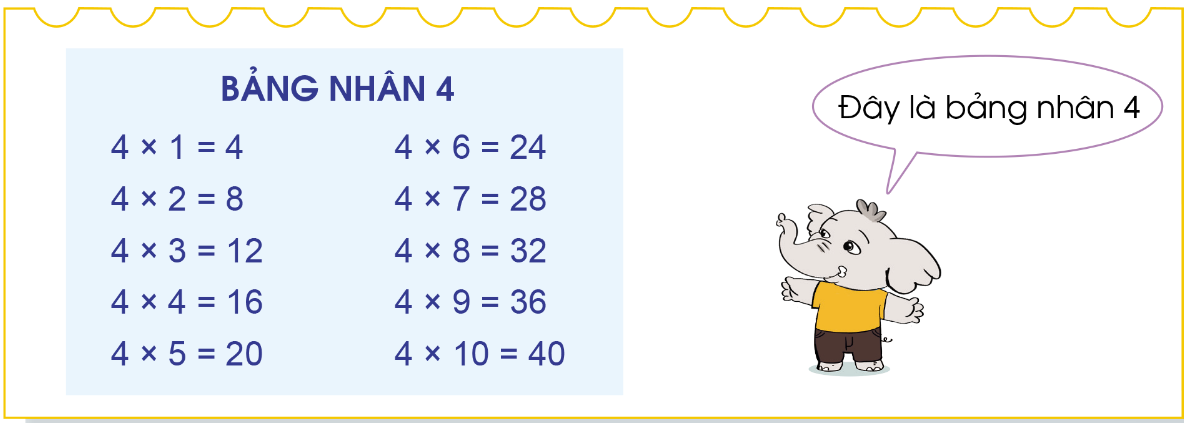 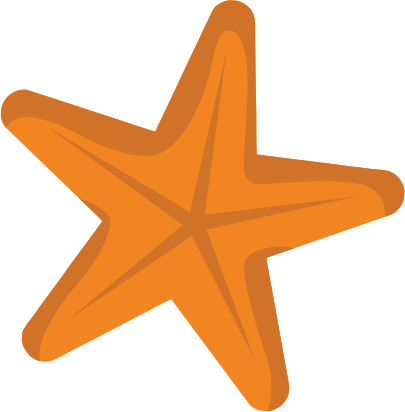 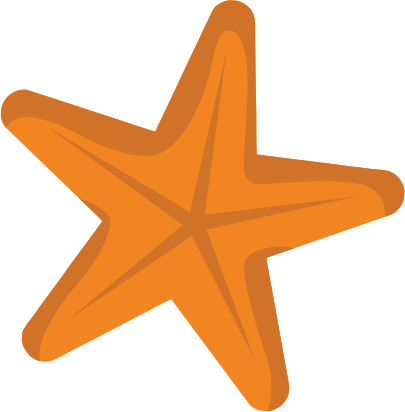 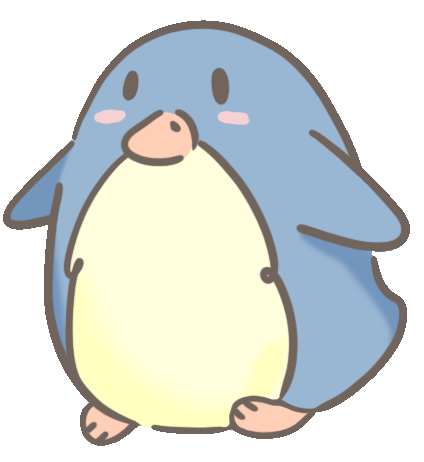 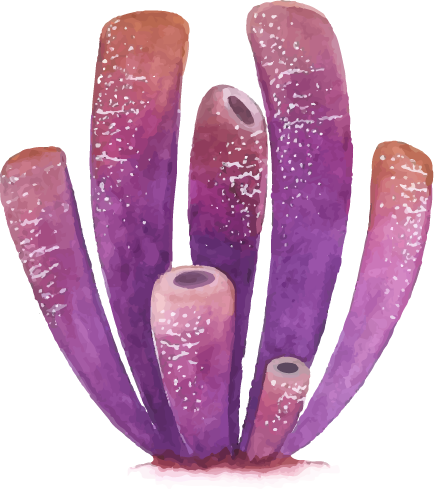 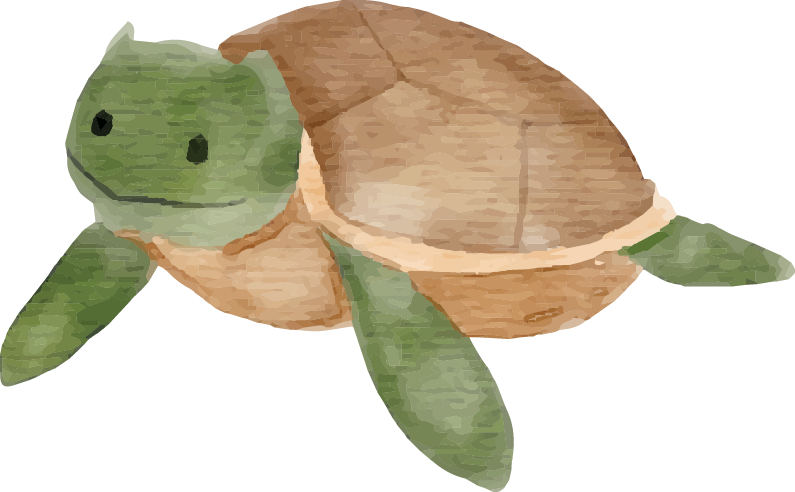 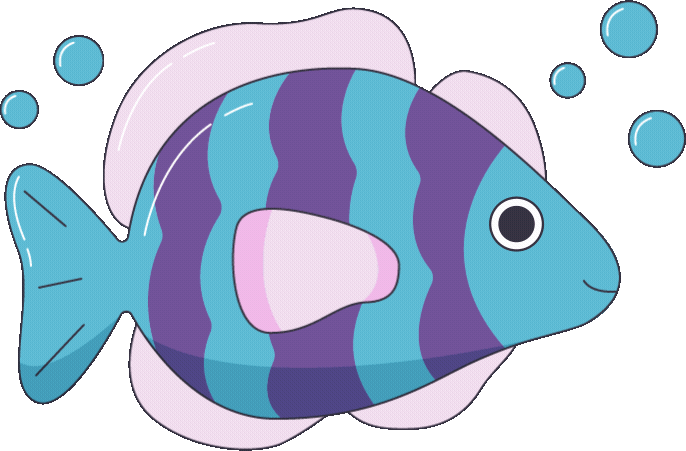 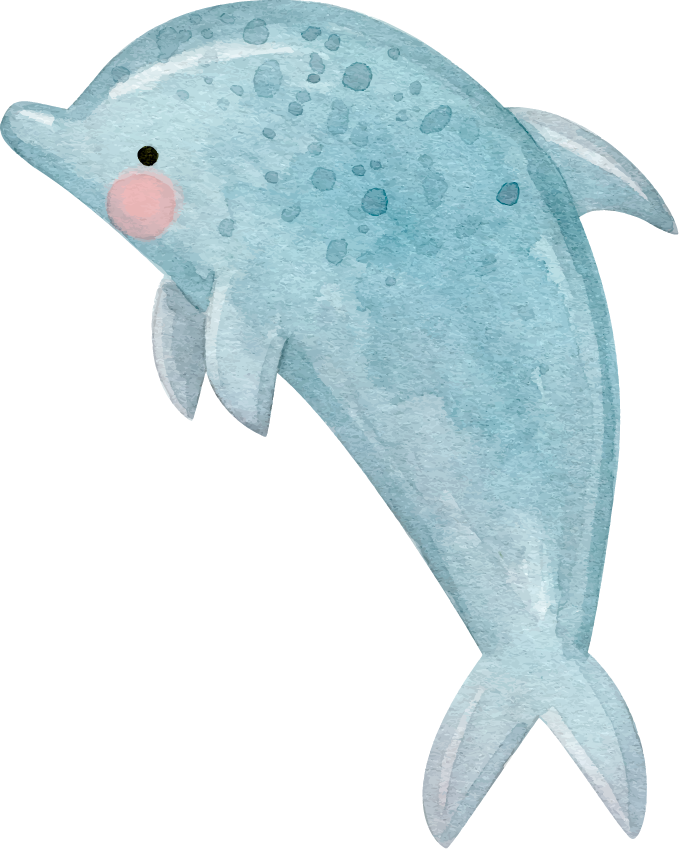 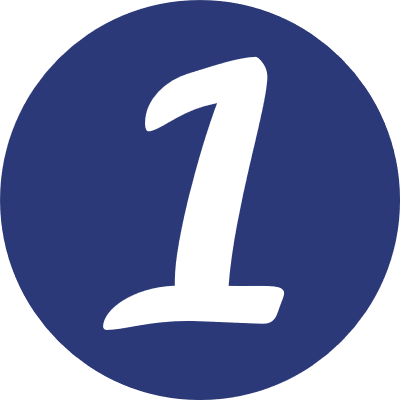 Tính nhẩm
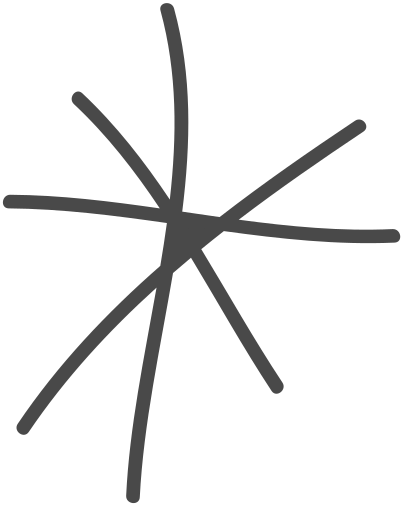 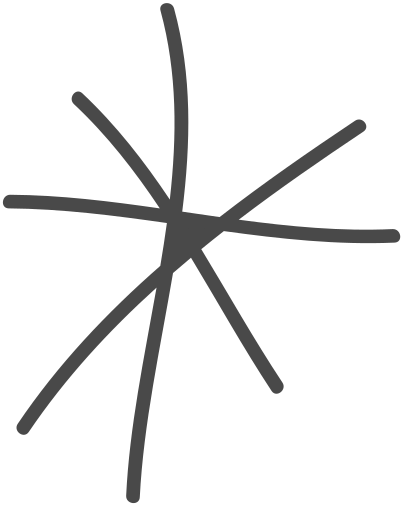 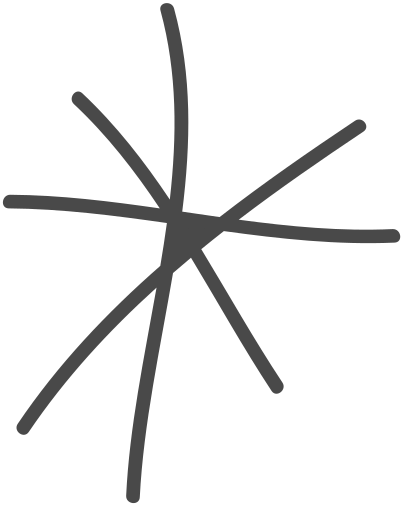 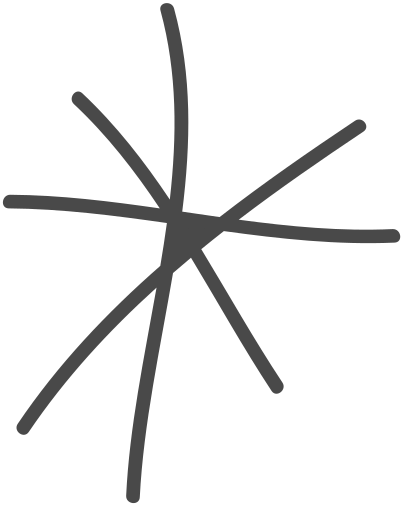 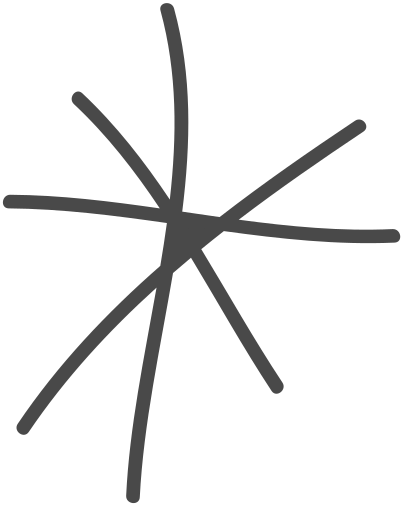 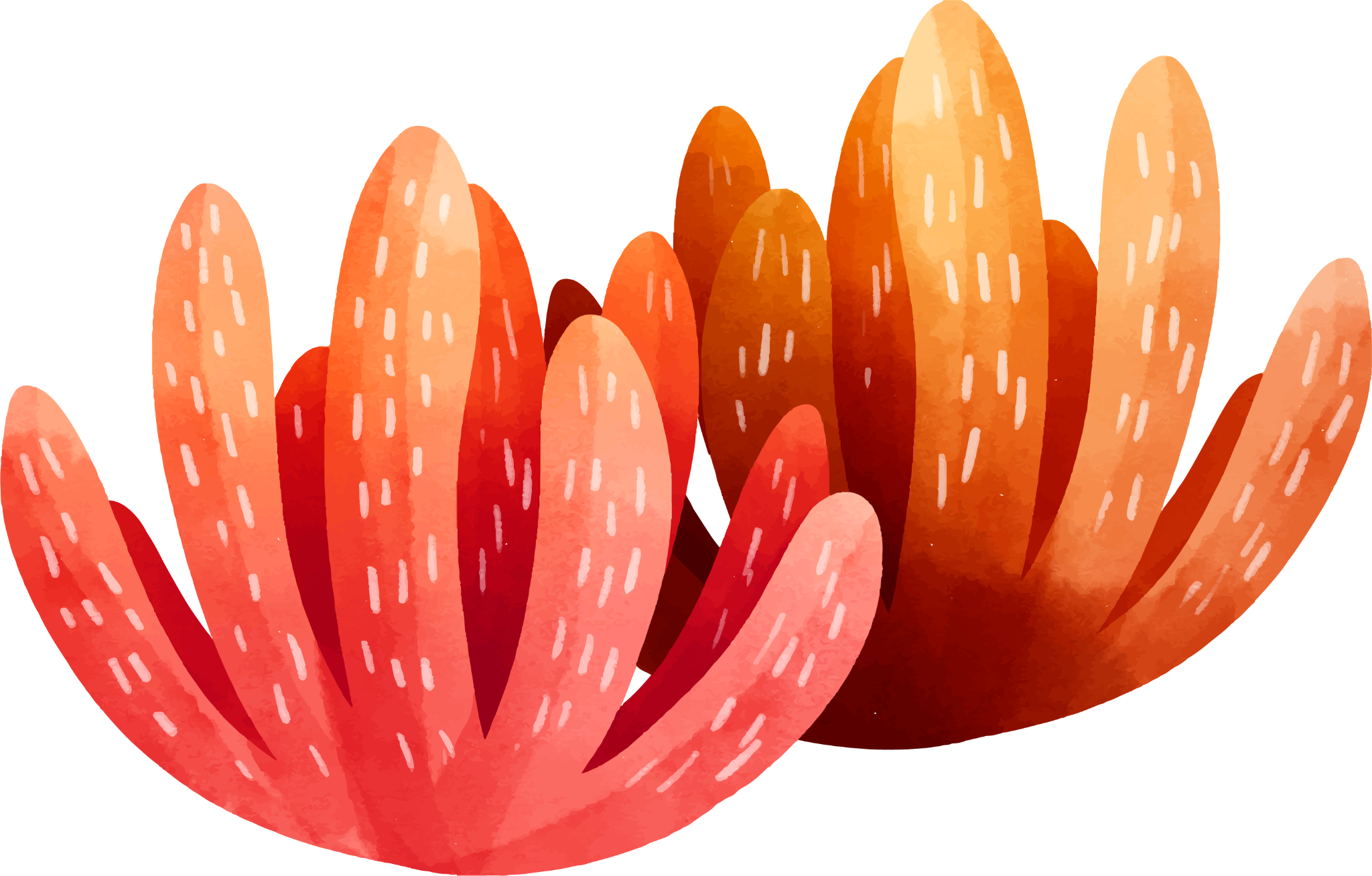 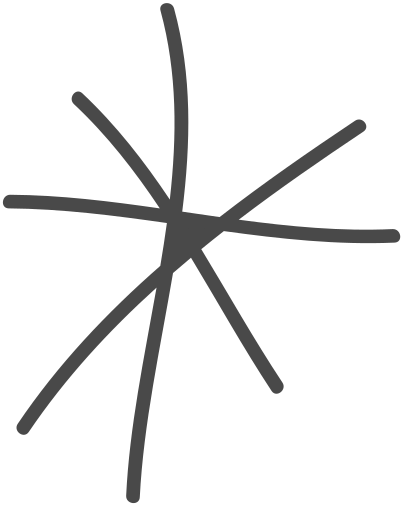 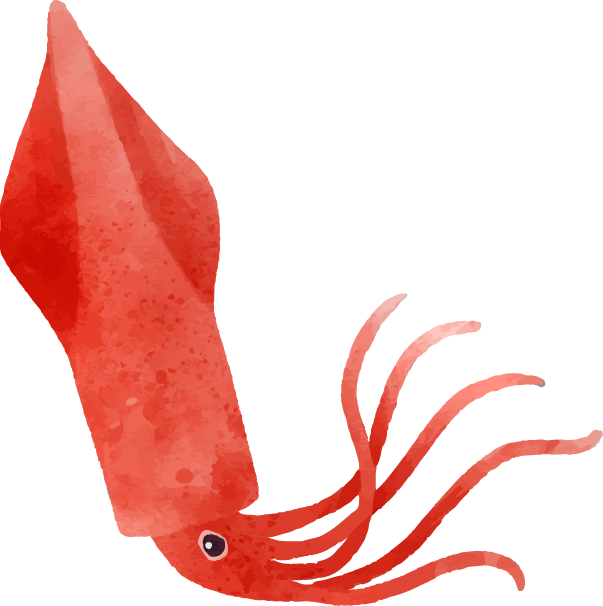 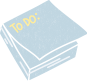 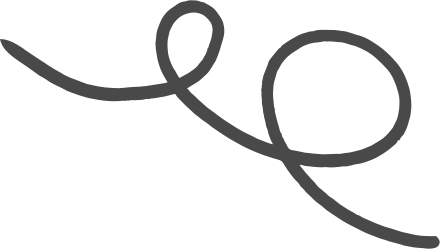 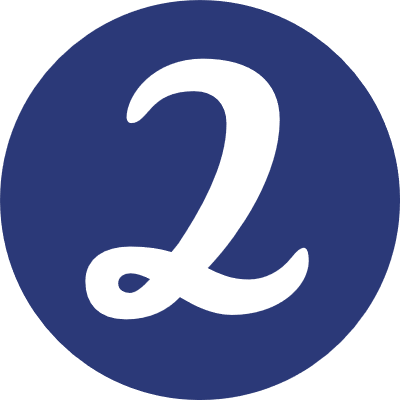 Chọn kết quả đúng với mỗi phép tính
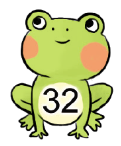 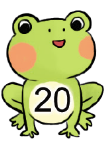 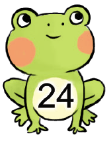 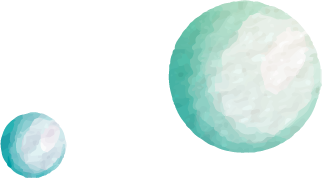 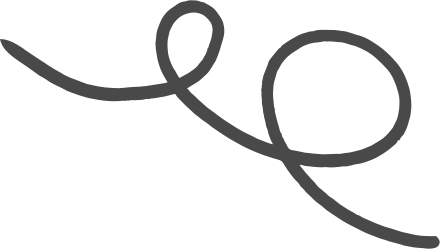 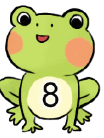 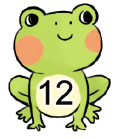 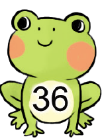 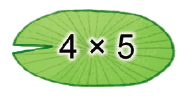 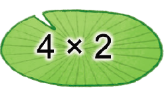 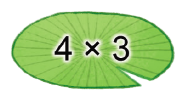 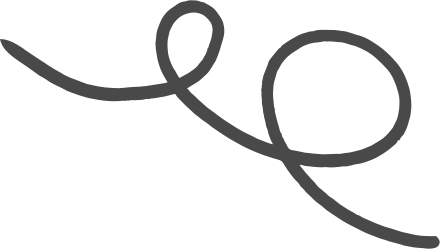 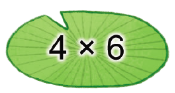 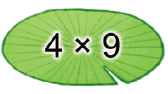 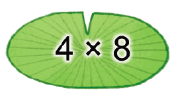 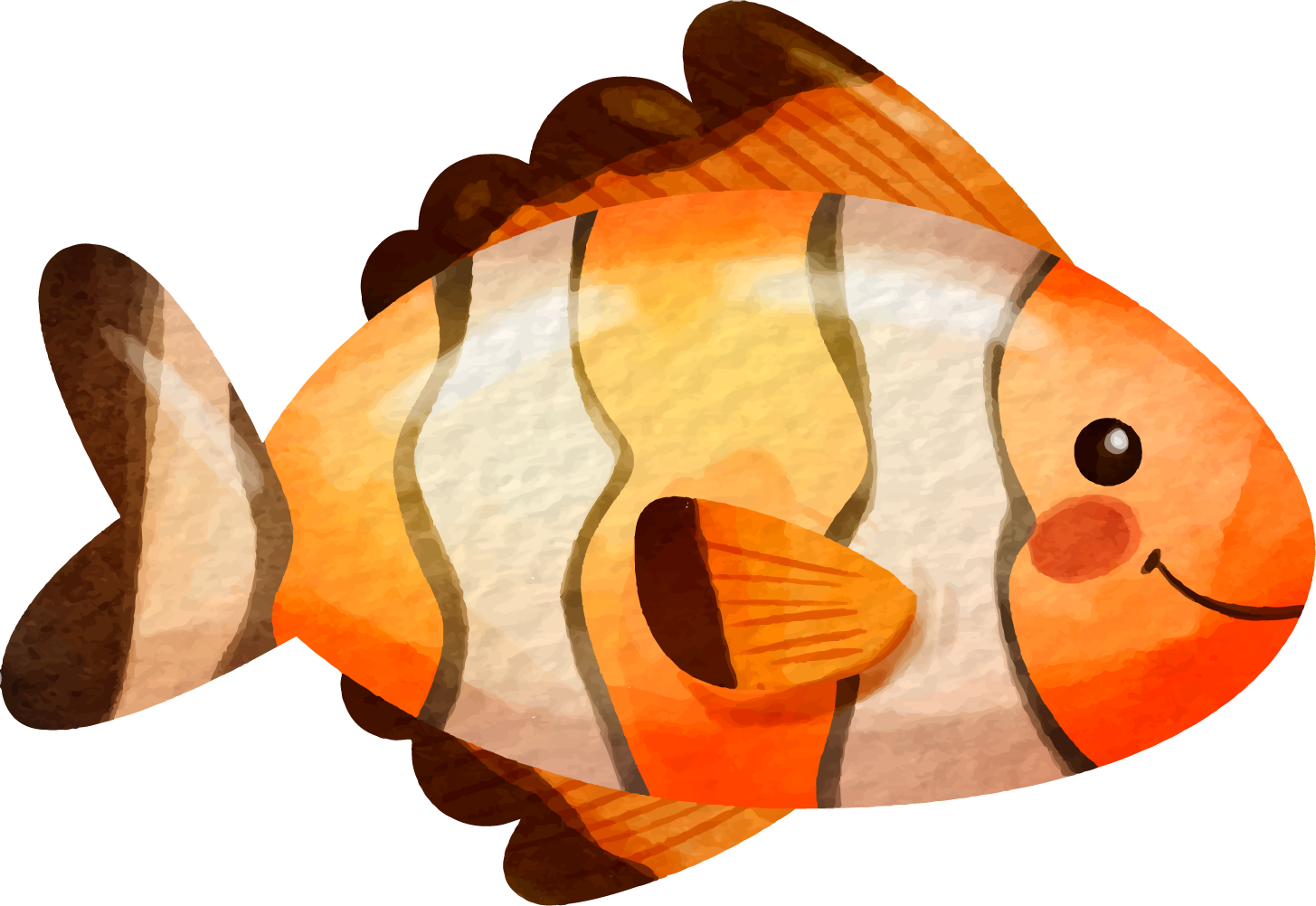 Đáp án
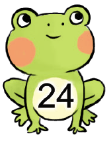 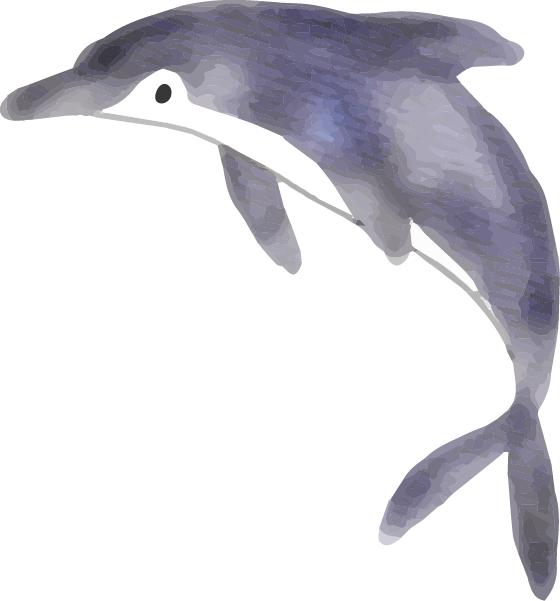 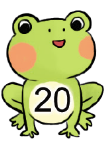 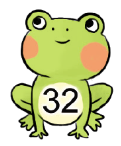 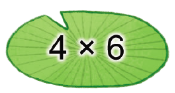 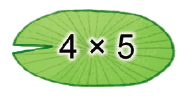 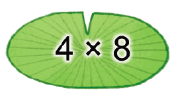 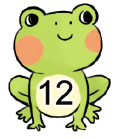 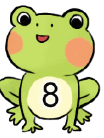 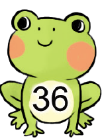 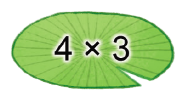 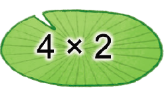 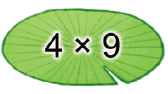 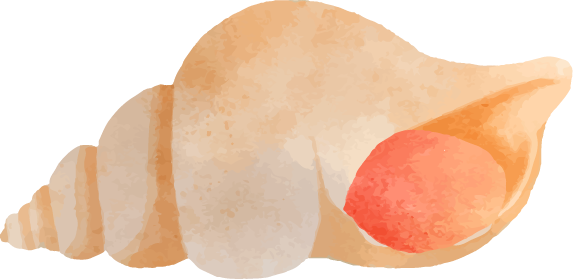 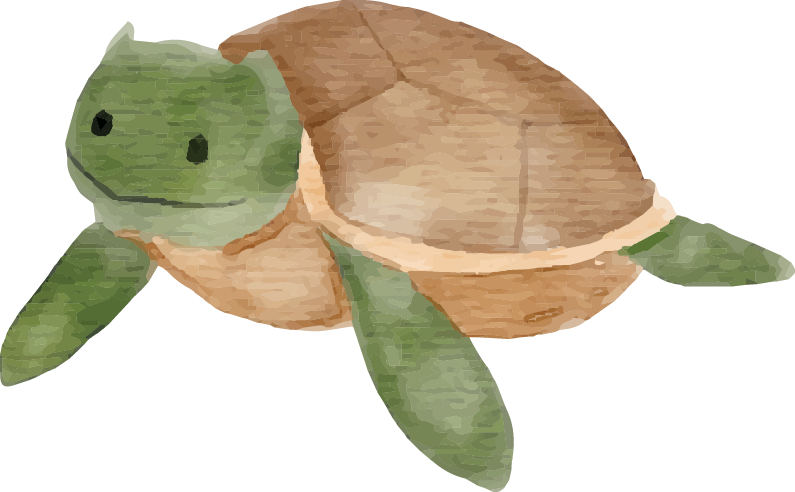 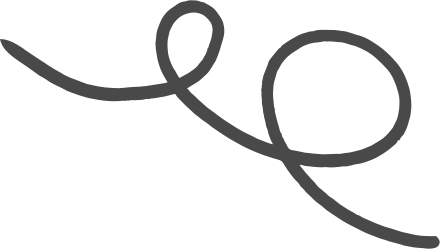 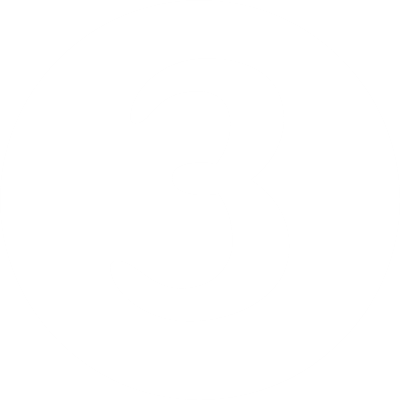 Nêu phép nhân thích hợp
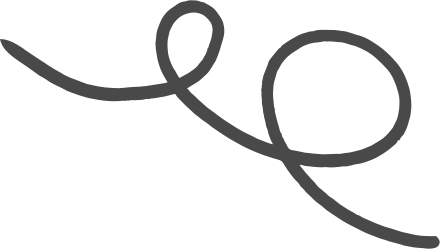 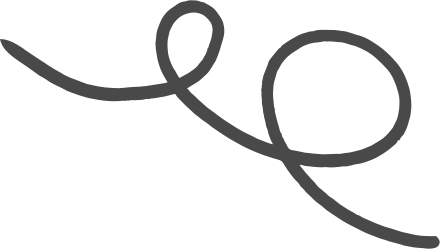 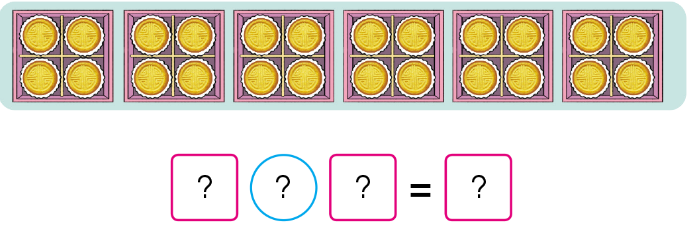 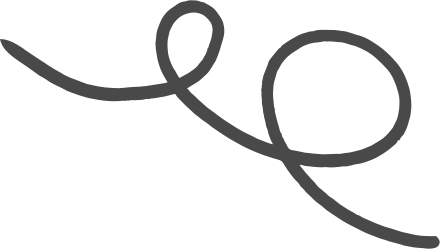 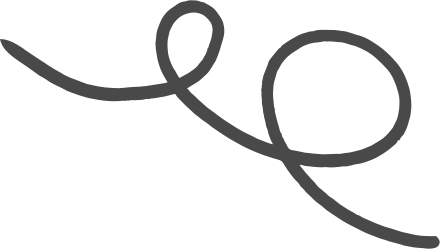 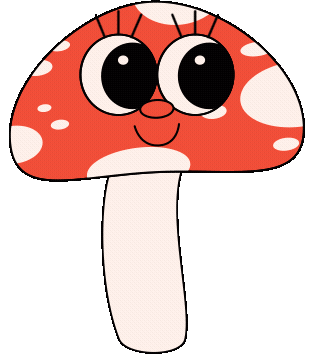 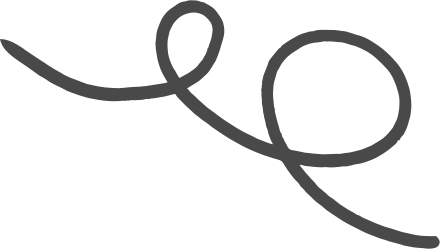 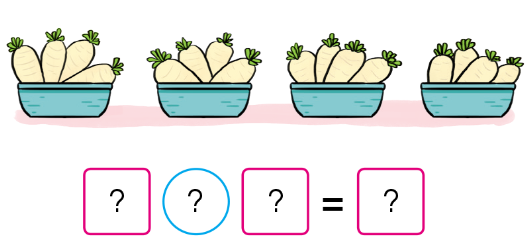 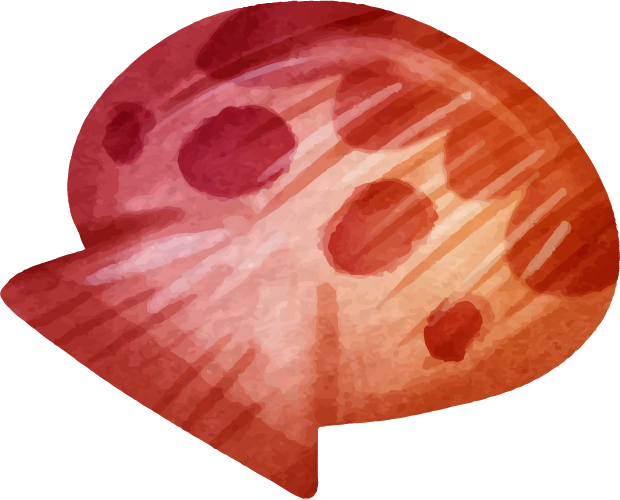 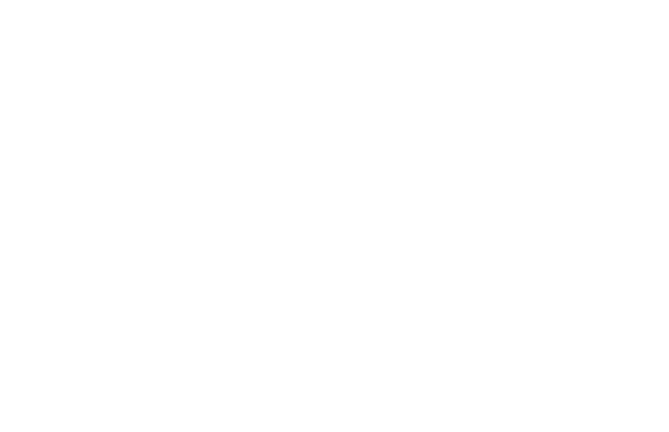 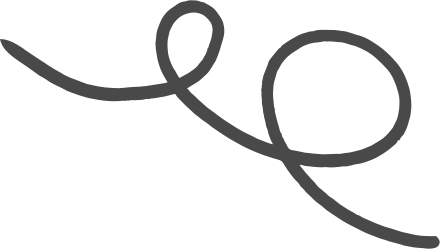 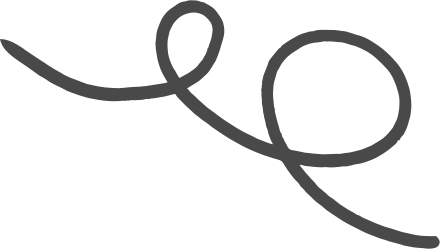 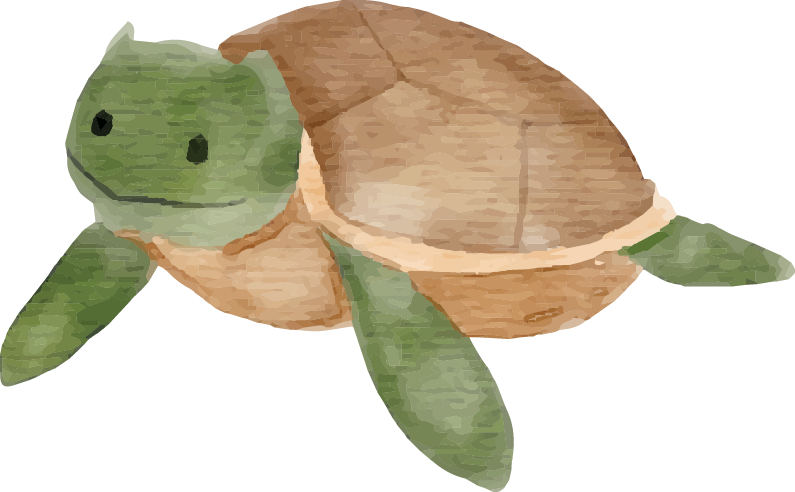 Nếu có 7 chiếc rổ như thế thì có tất cả bao nhiêu củ cải?
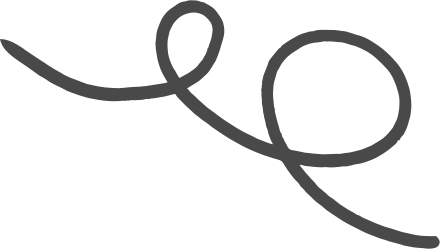 (củ cải)
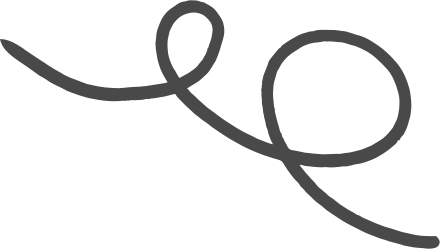 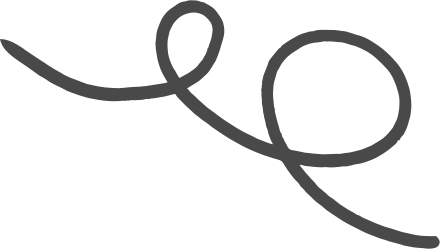 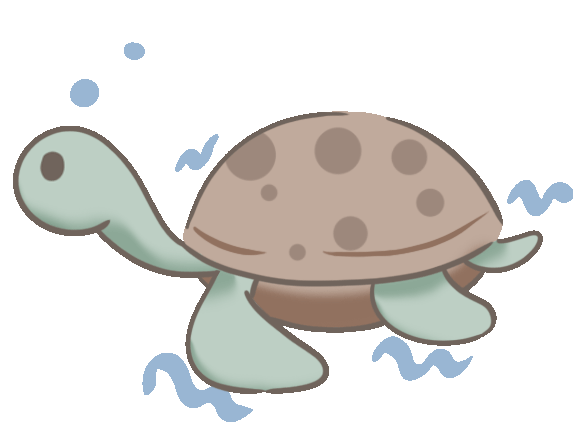 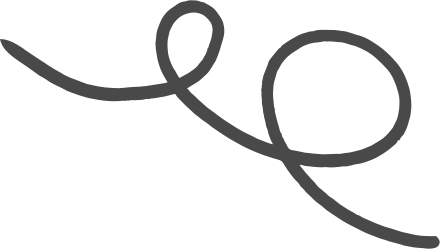 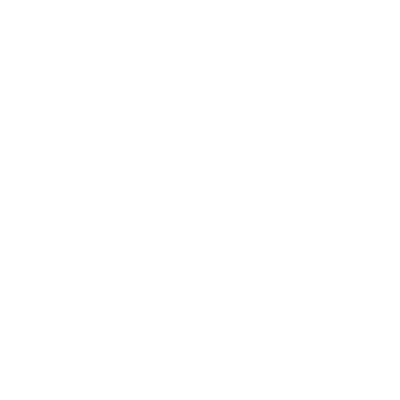 Hãy đếm thêm 4
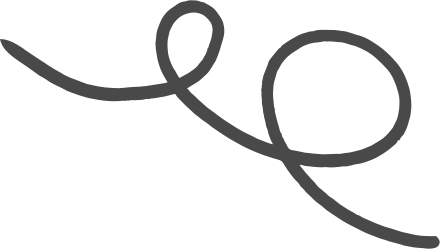 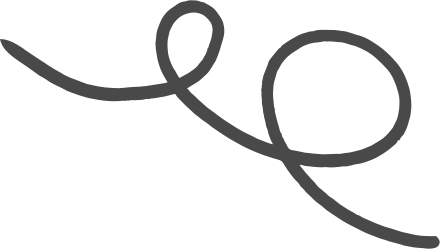 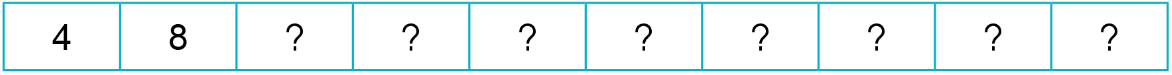 12
20
16
24
28
36
40
32
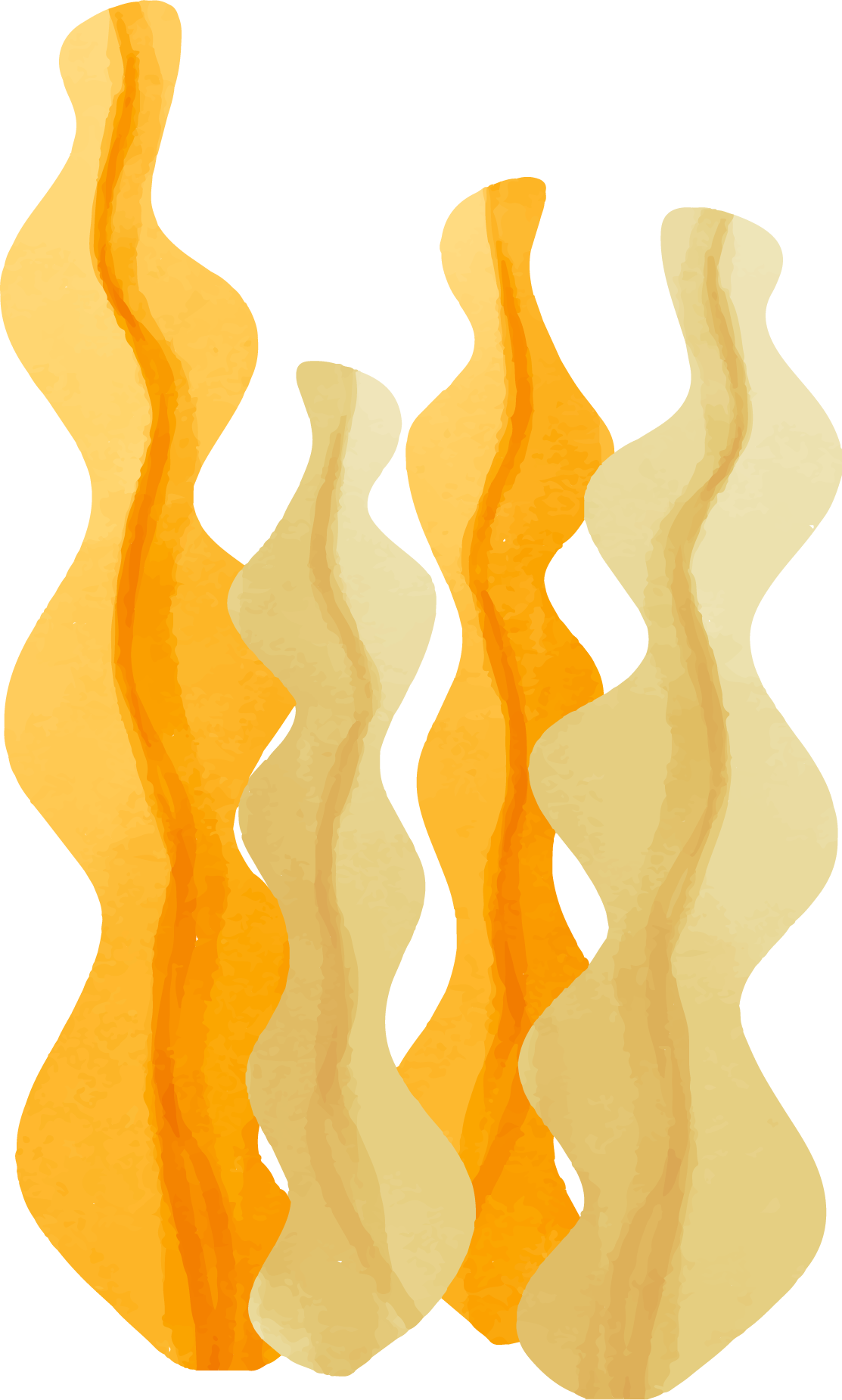 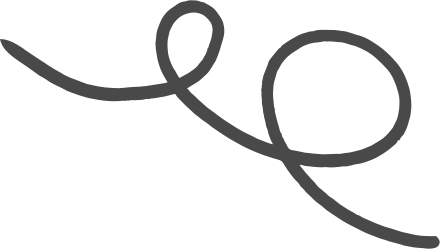 Hoạt động nhóm
Xếp các chấm tròn thích hợp với mỗi phép nhân sau:
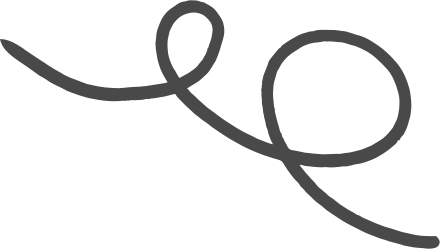 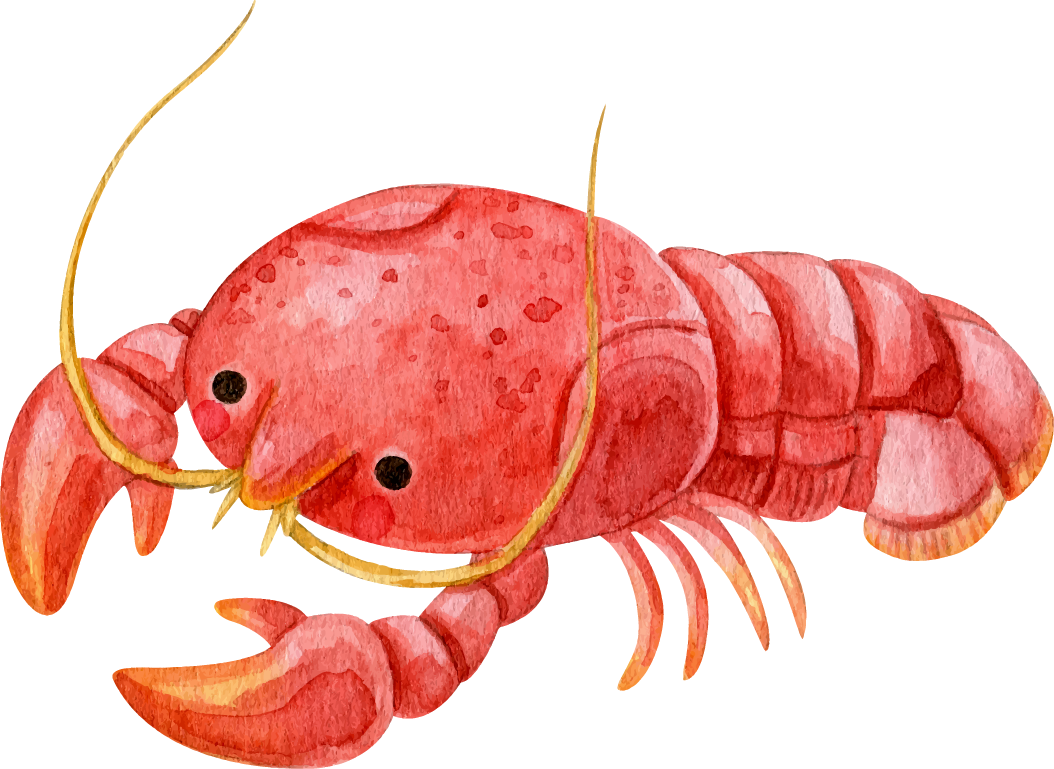 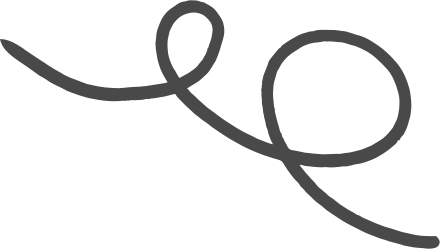 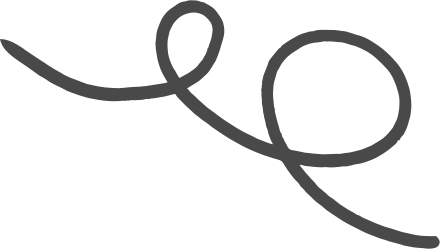 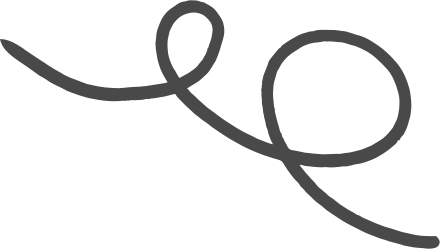 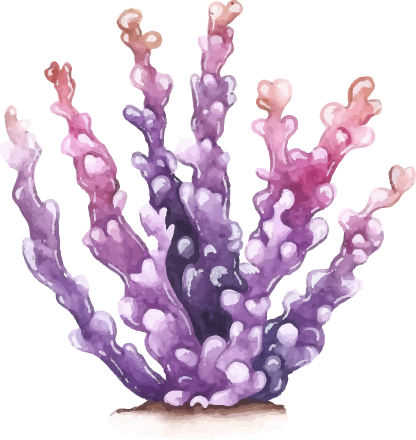 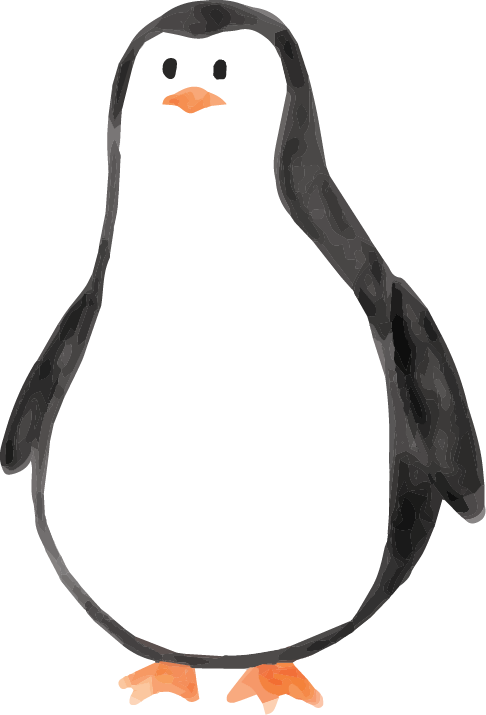 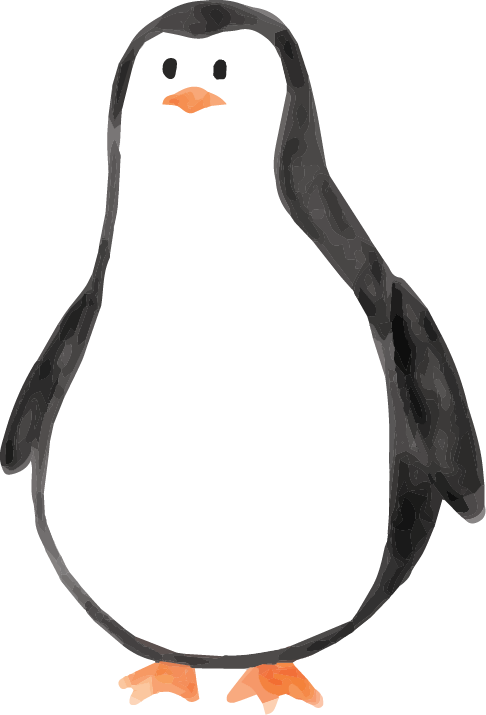 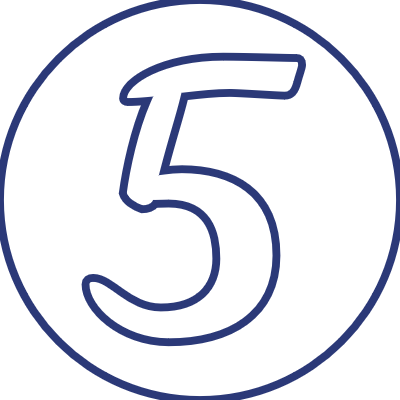 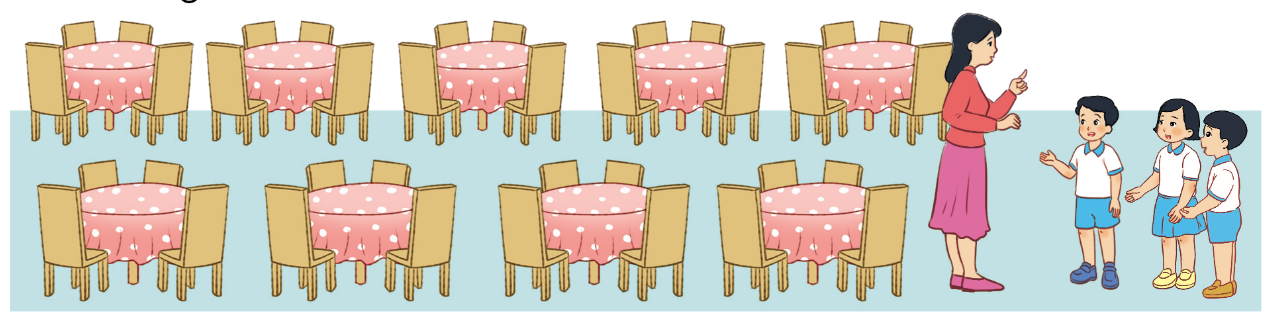 Bài toán cho gì?
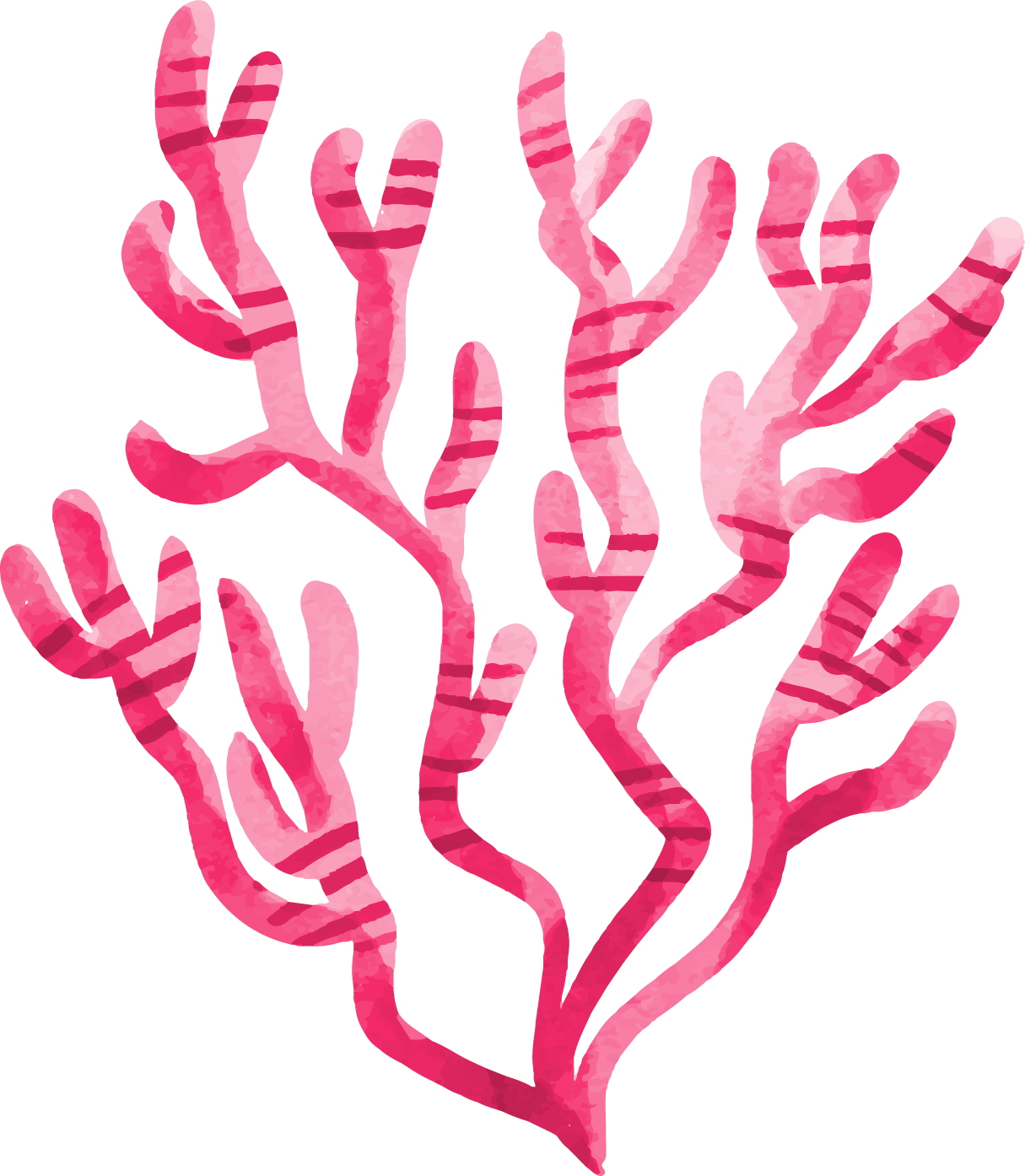 Có tất cả 9 bàn, mỗi bàn có 4 chỗ ngồi.
Bài toán hỏi gì?
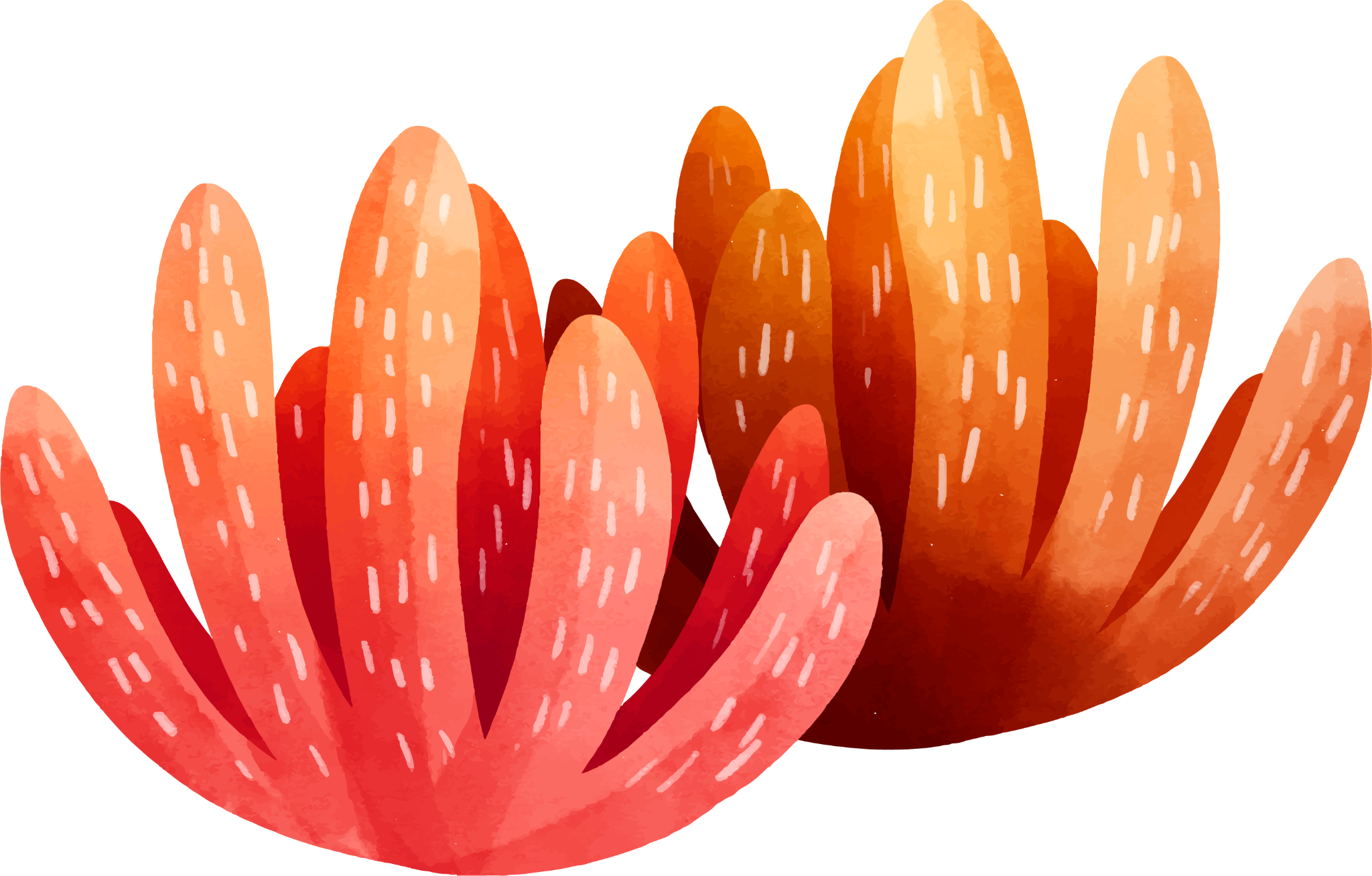 9 bàn như thế có tất cả bao nhiêu chỗ ngồi?
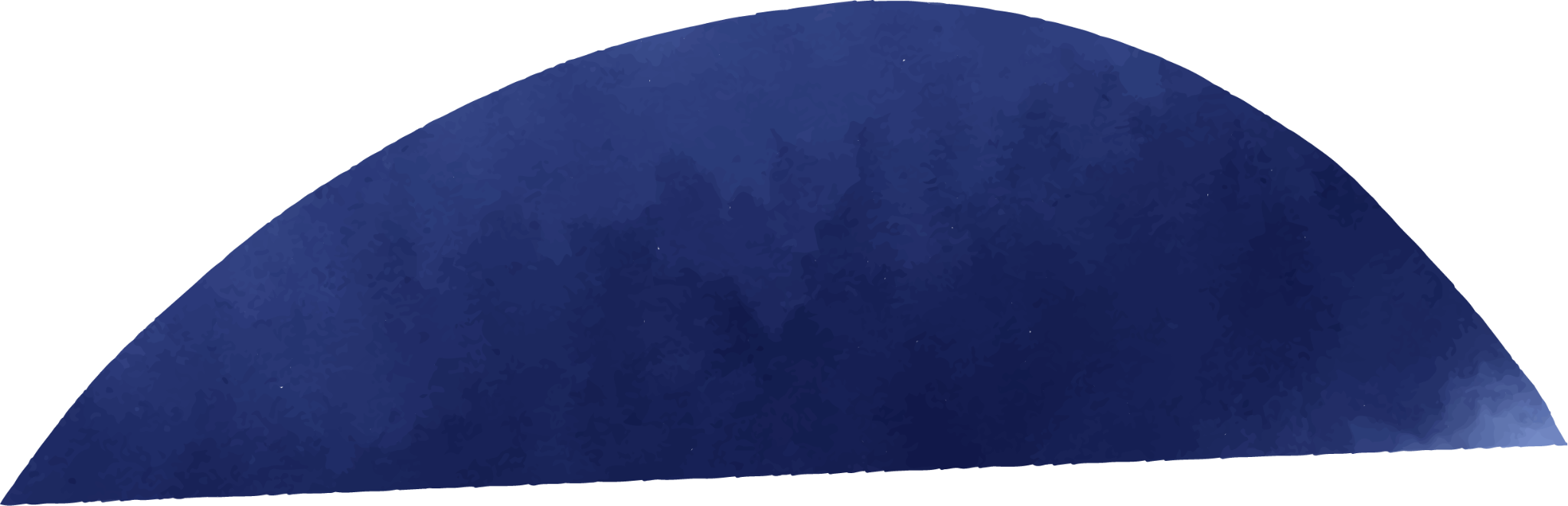 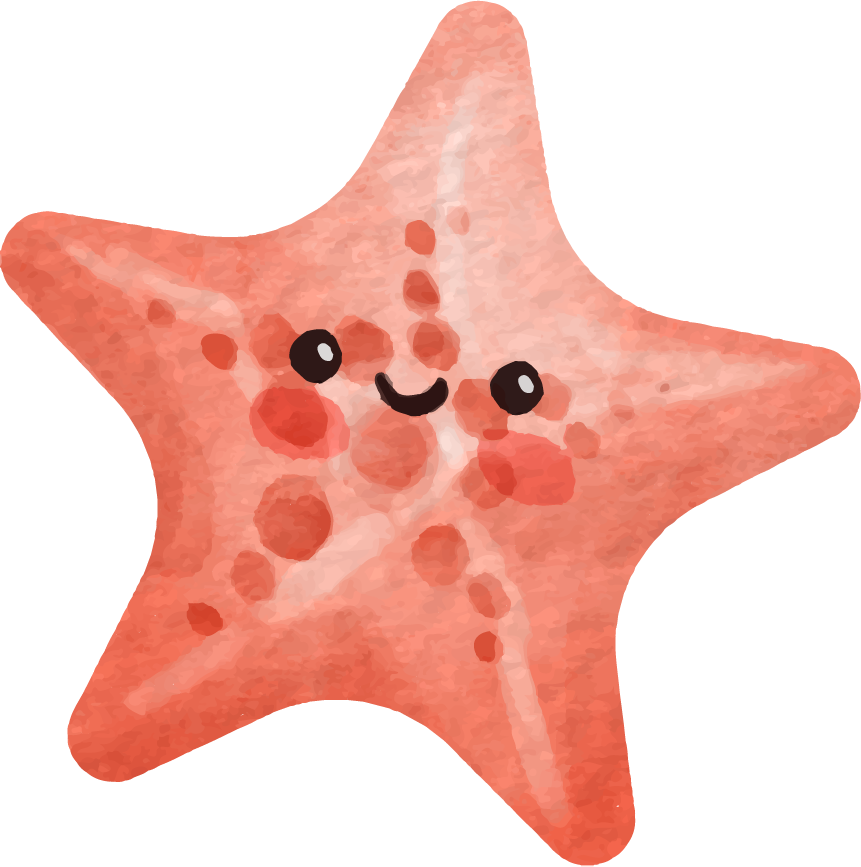 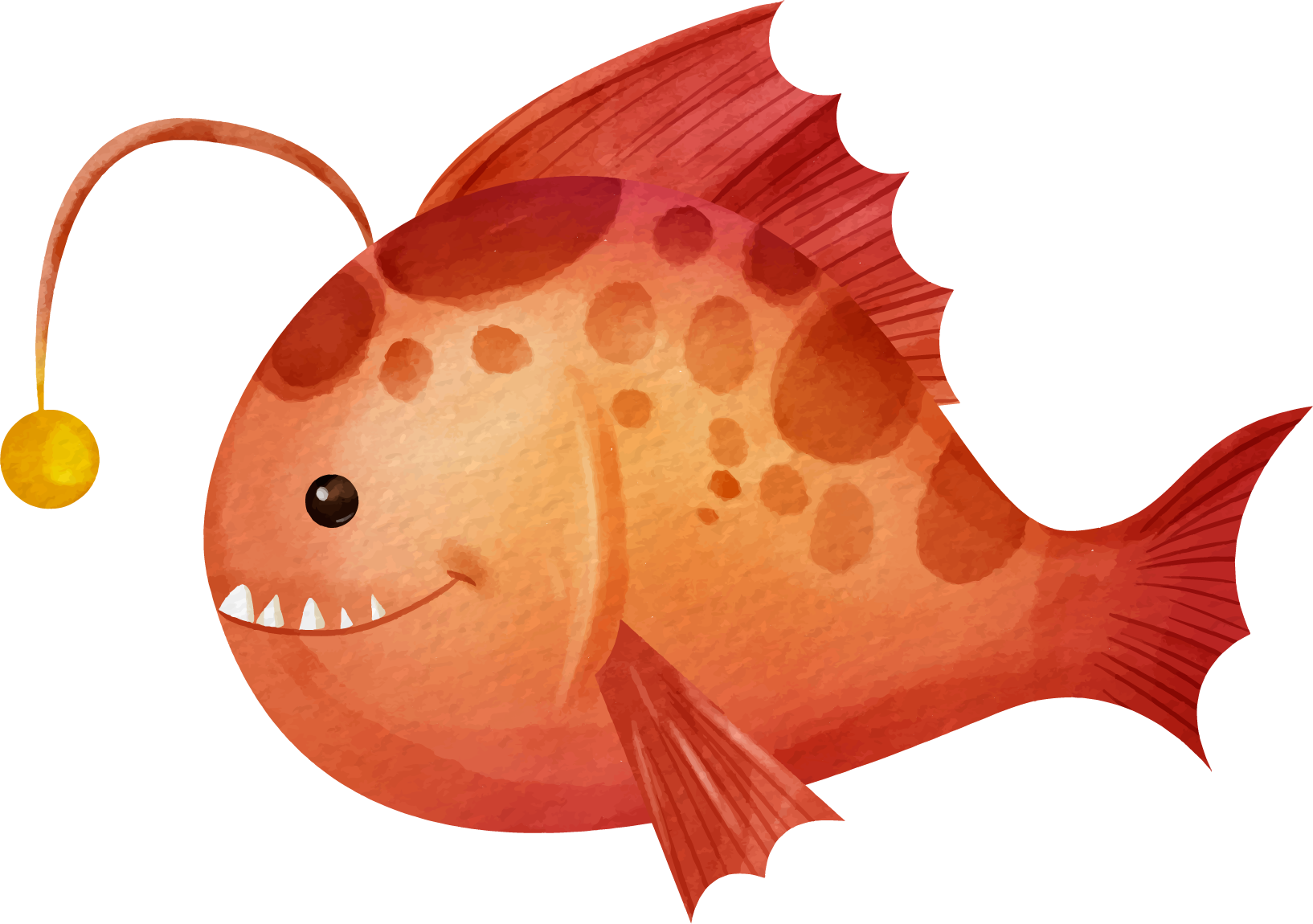 Bài giải:
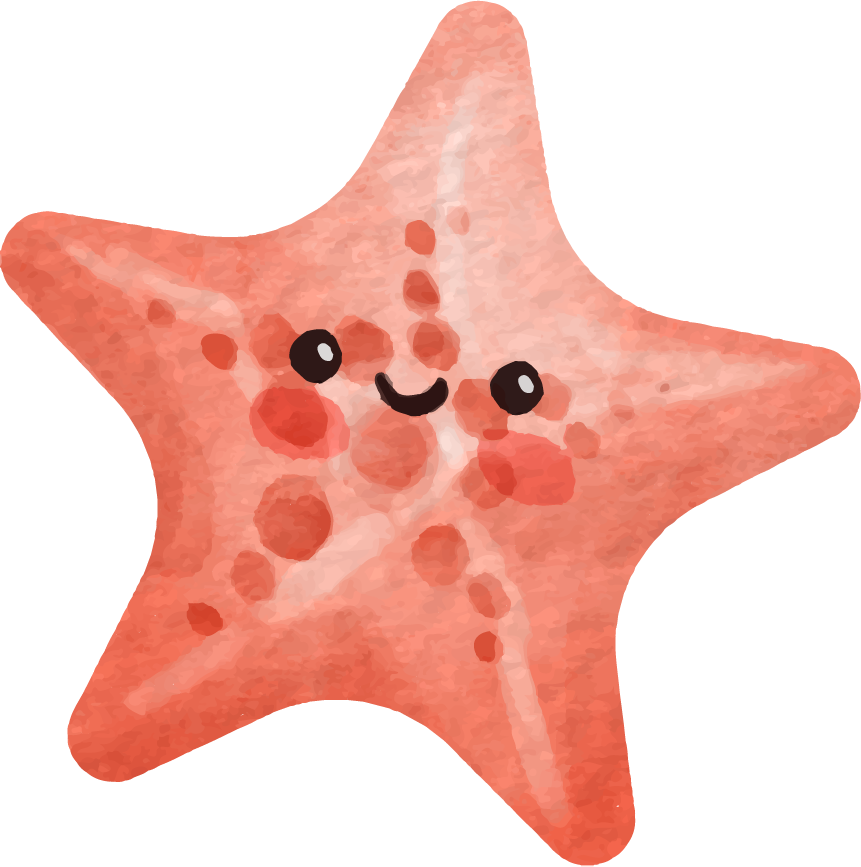 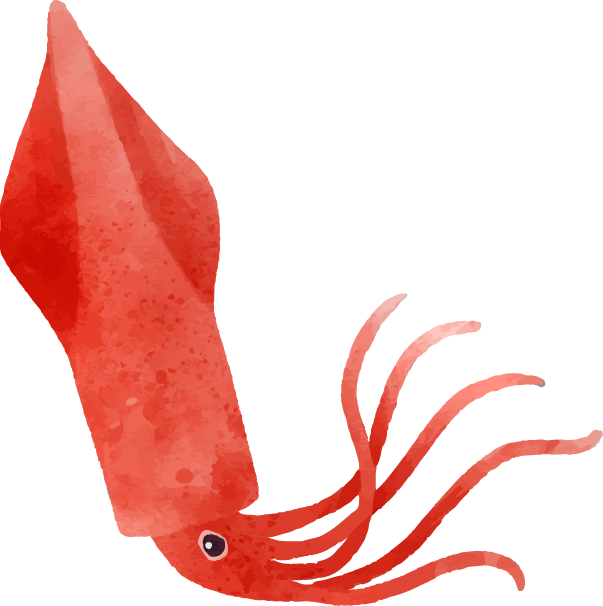 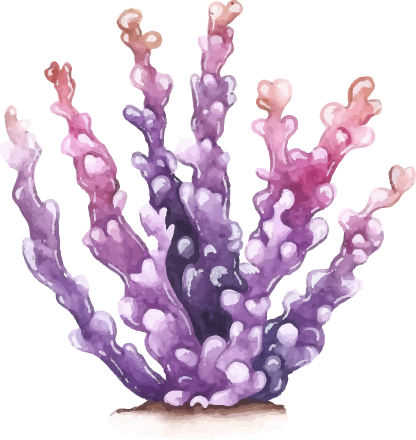 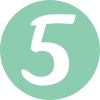 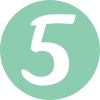 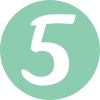 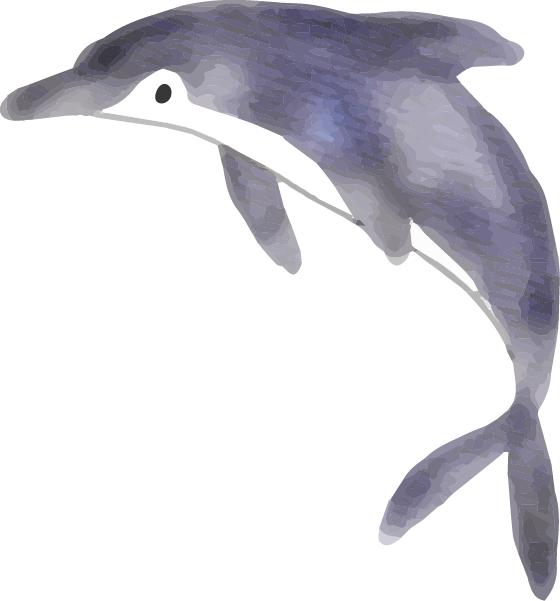 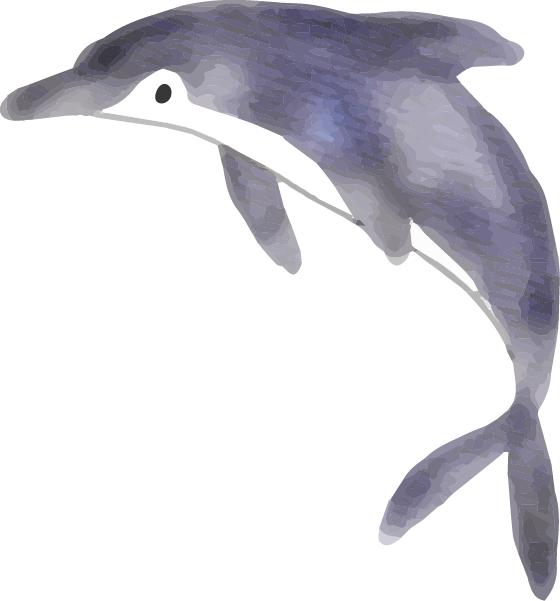 Mỗi hộp quà  có 4 món đồ. Hỏi 5 hộp quà như thế có tất cả bao nhiêu món đồ?
Mỗi ngày em tiêu hết 4 nghìn đồng. Hỏi 5 ngày em tiêu hết bao nhiêu tiền?
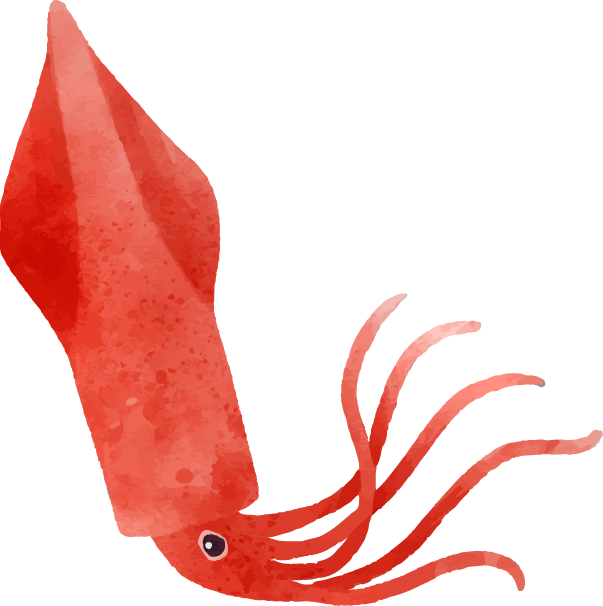 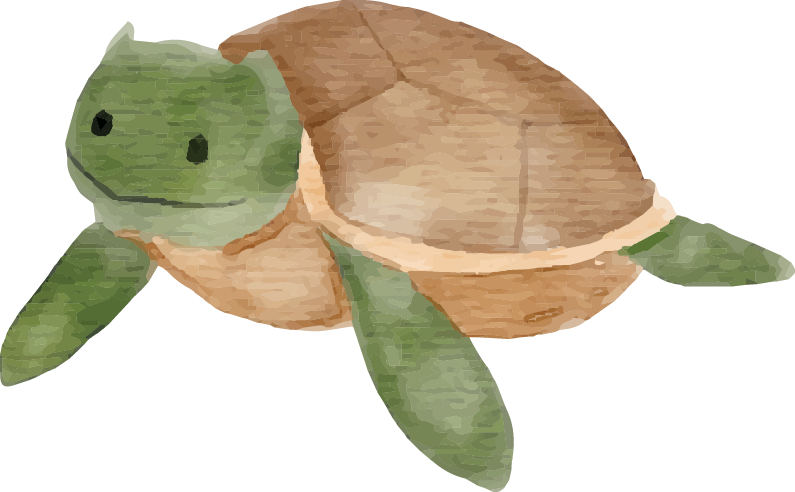 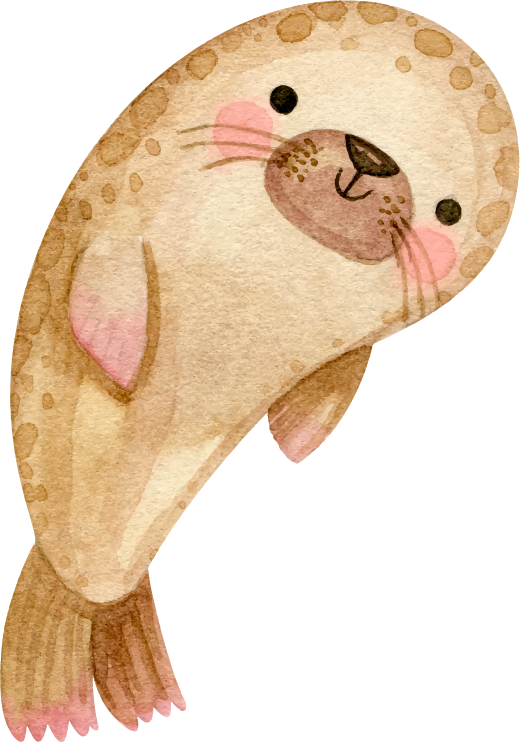 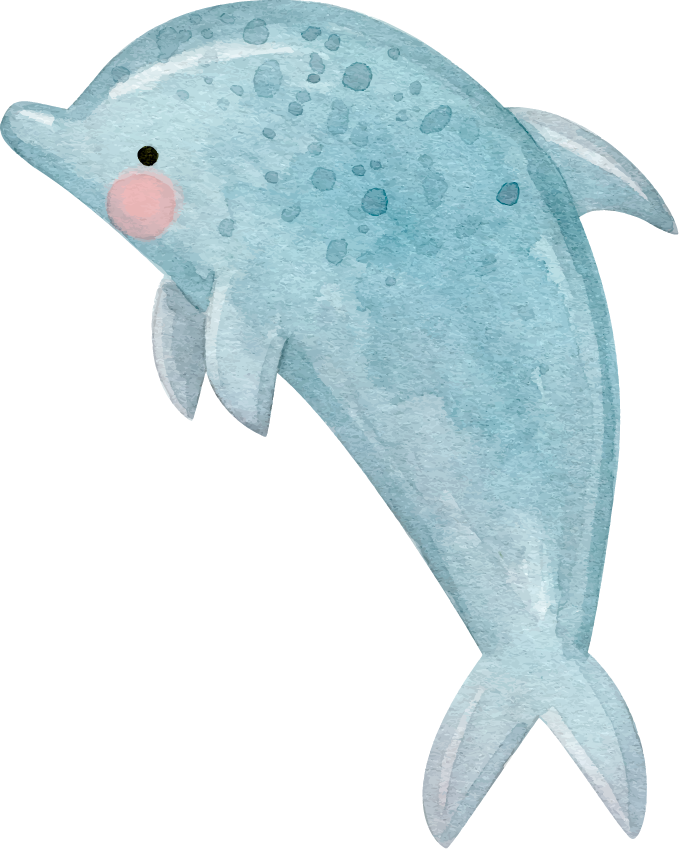 HƯỚNG DẪN VỀ NHÀ
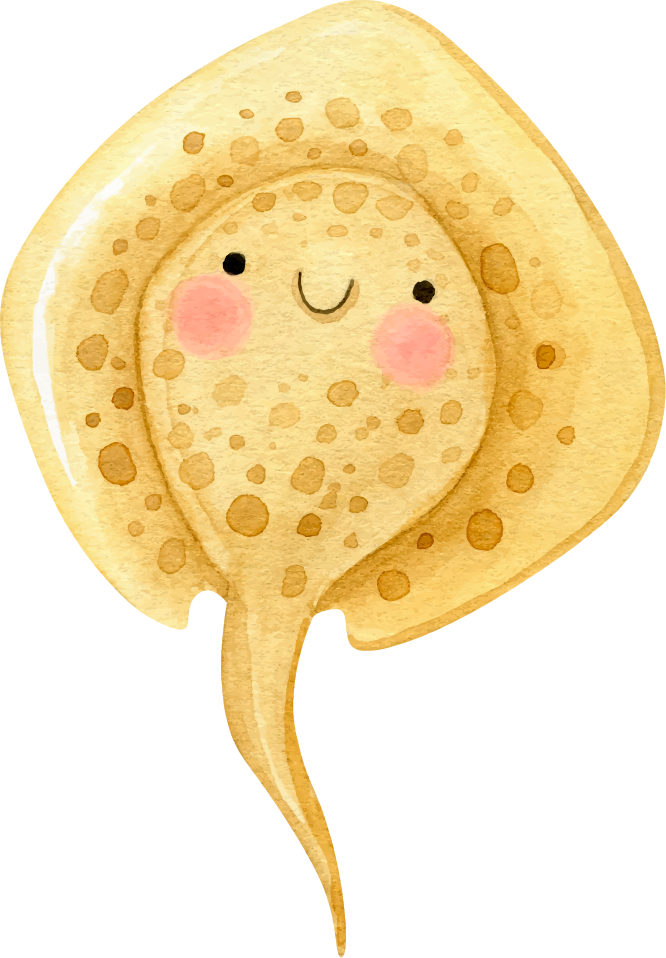 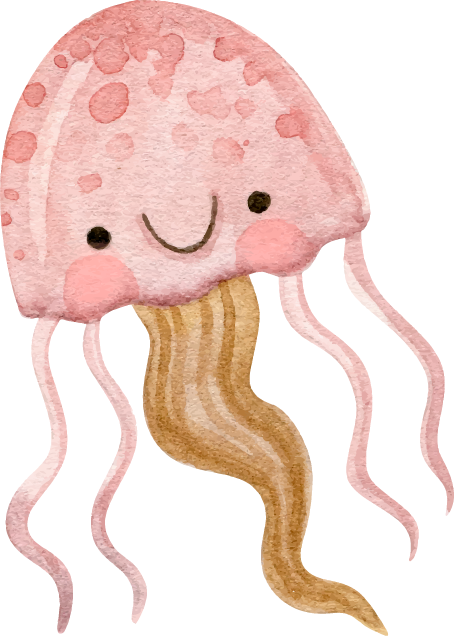 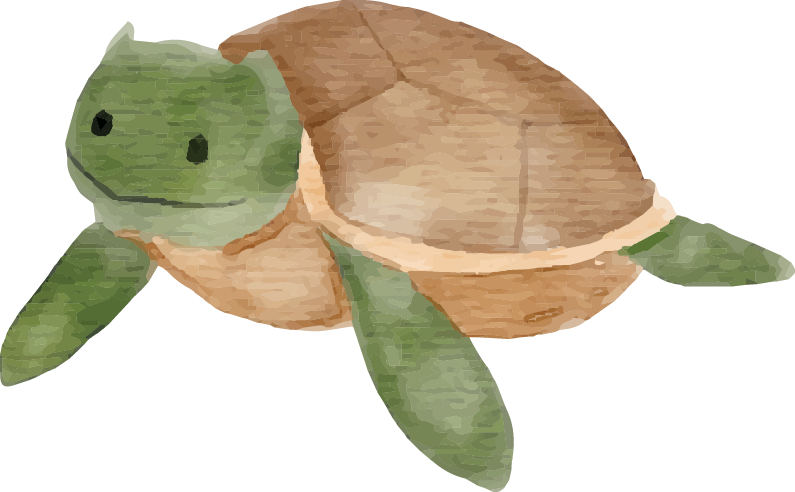 Ôn lại kiến thức đã học
Hoàn thành bài tập trong SBT
Đọc trước bài: Bảng nhân 6
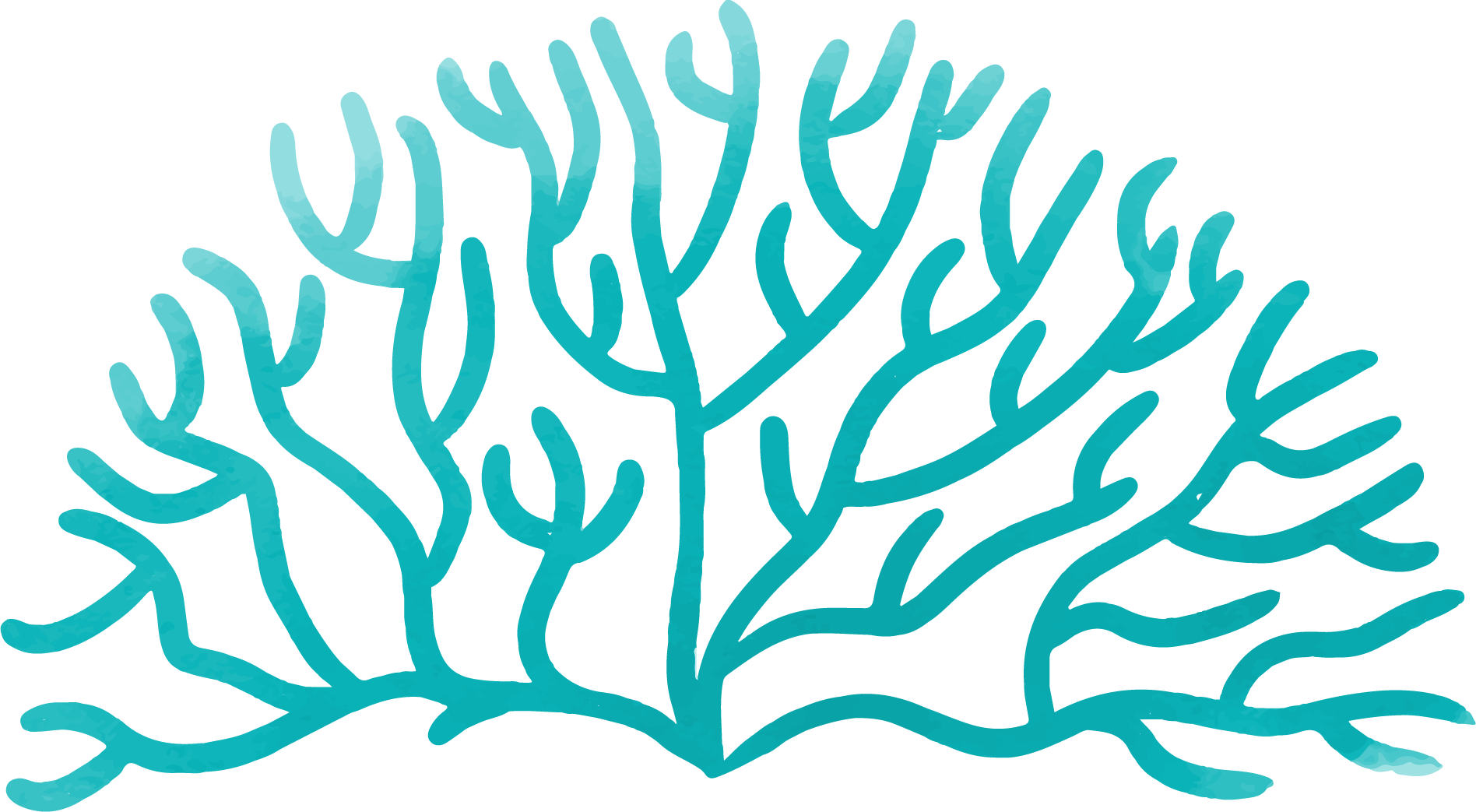 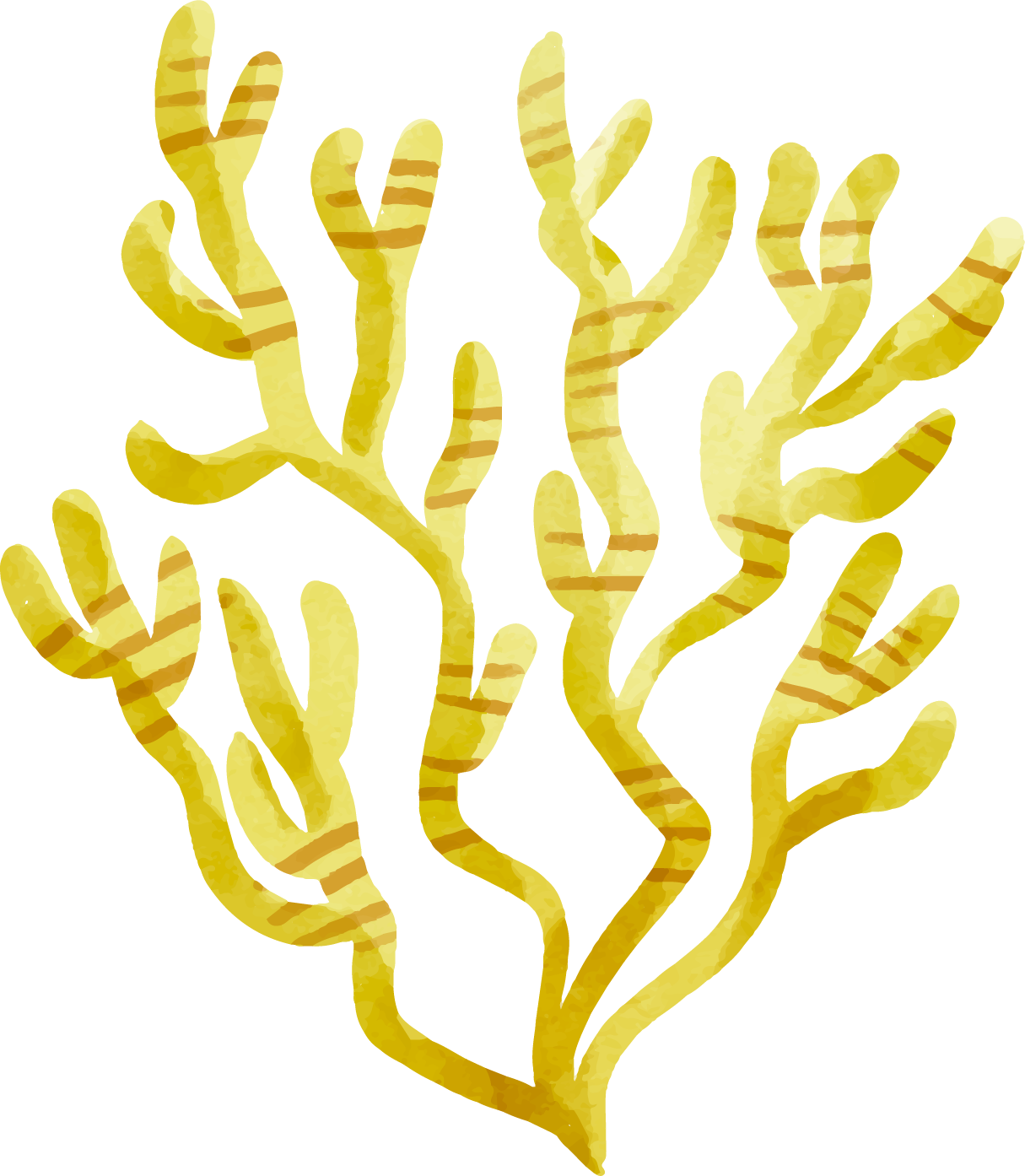 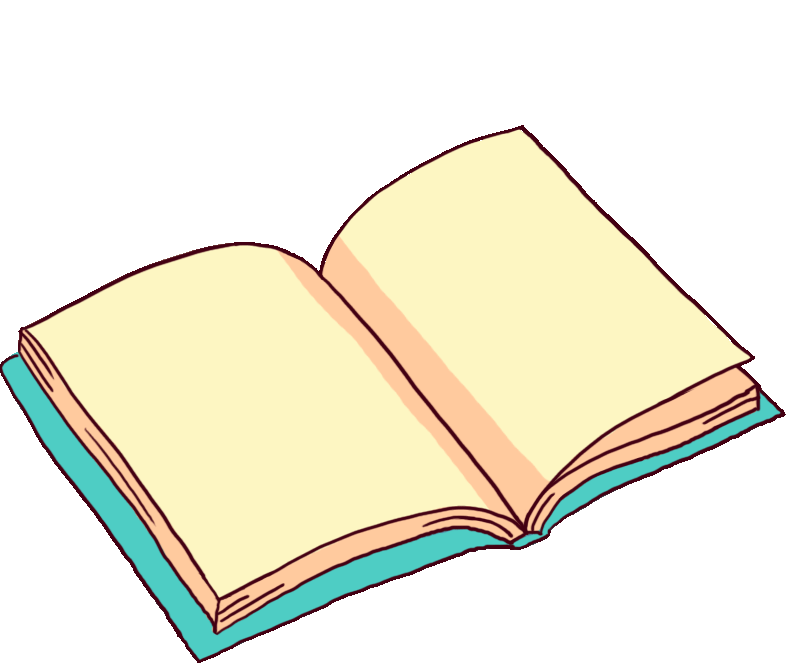 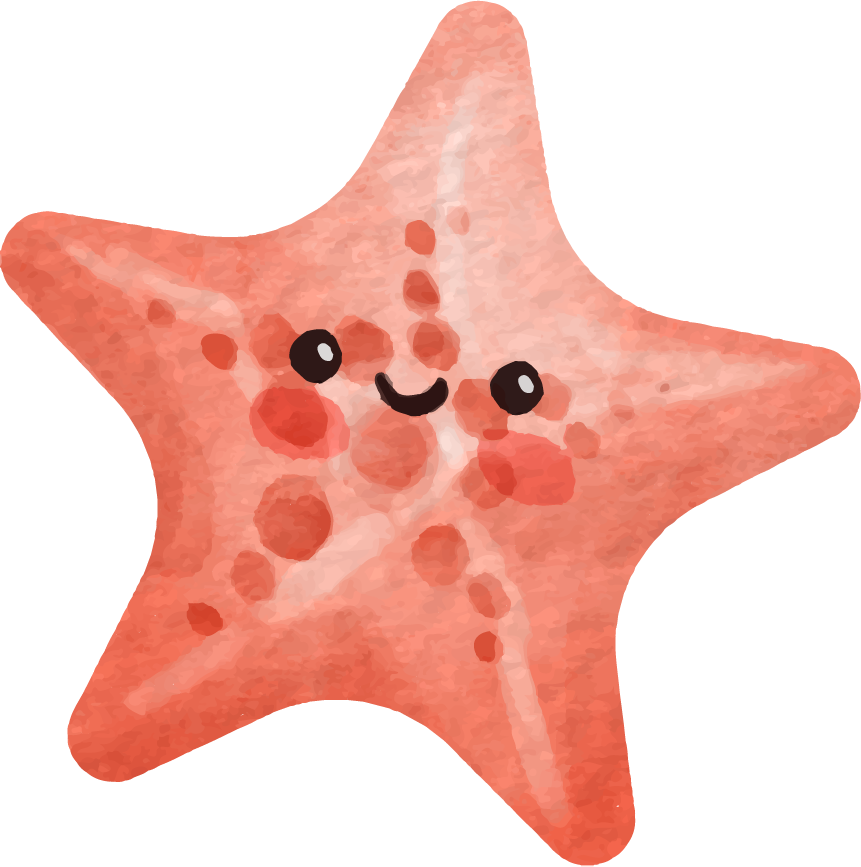 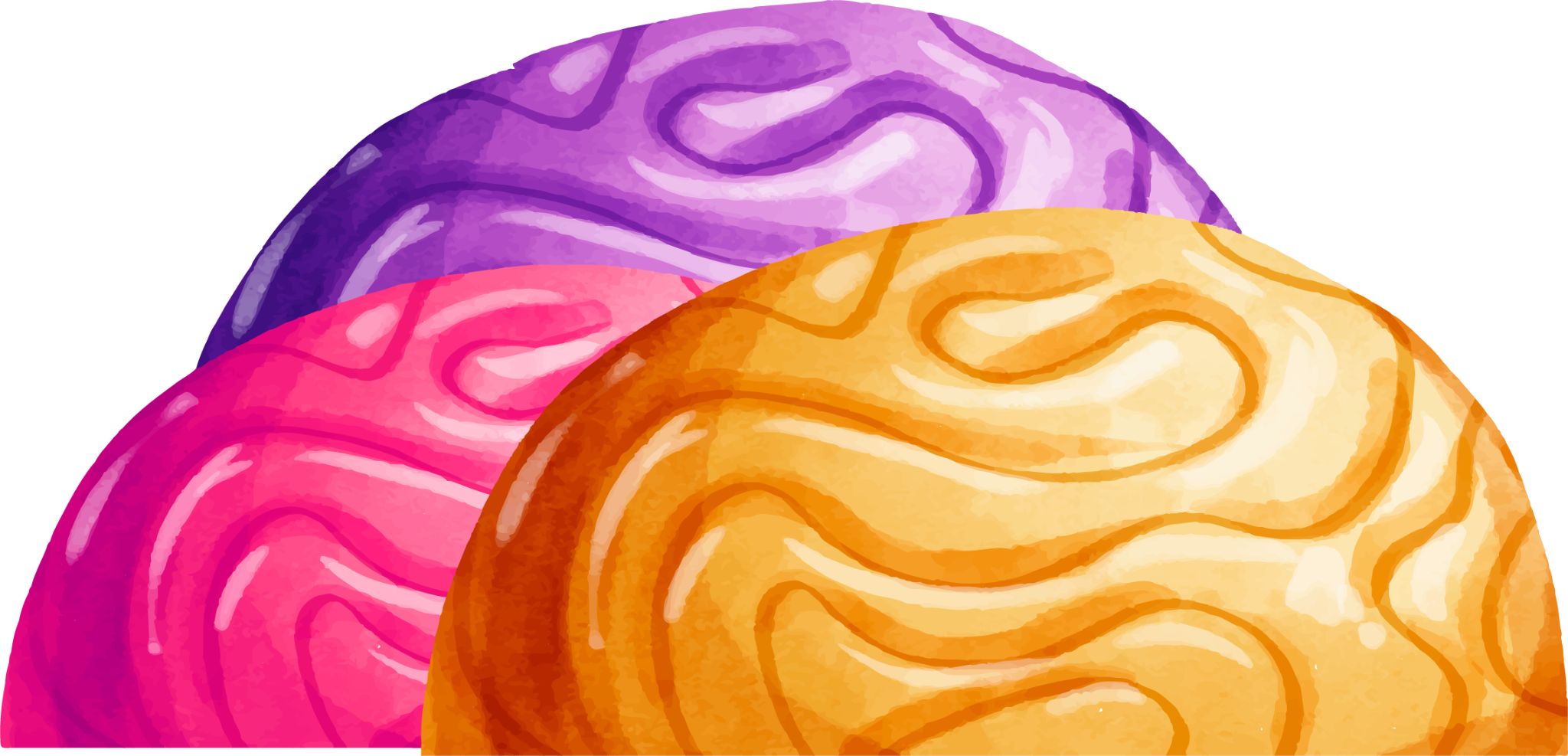 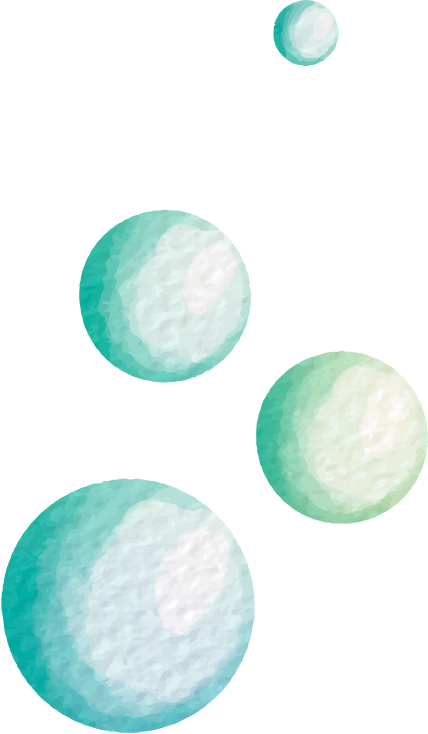 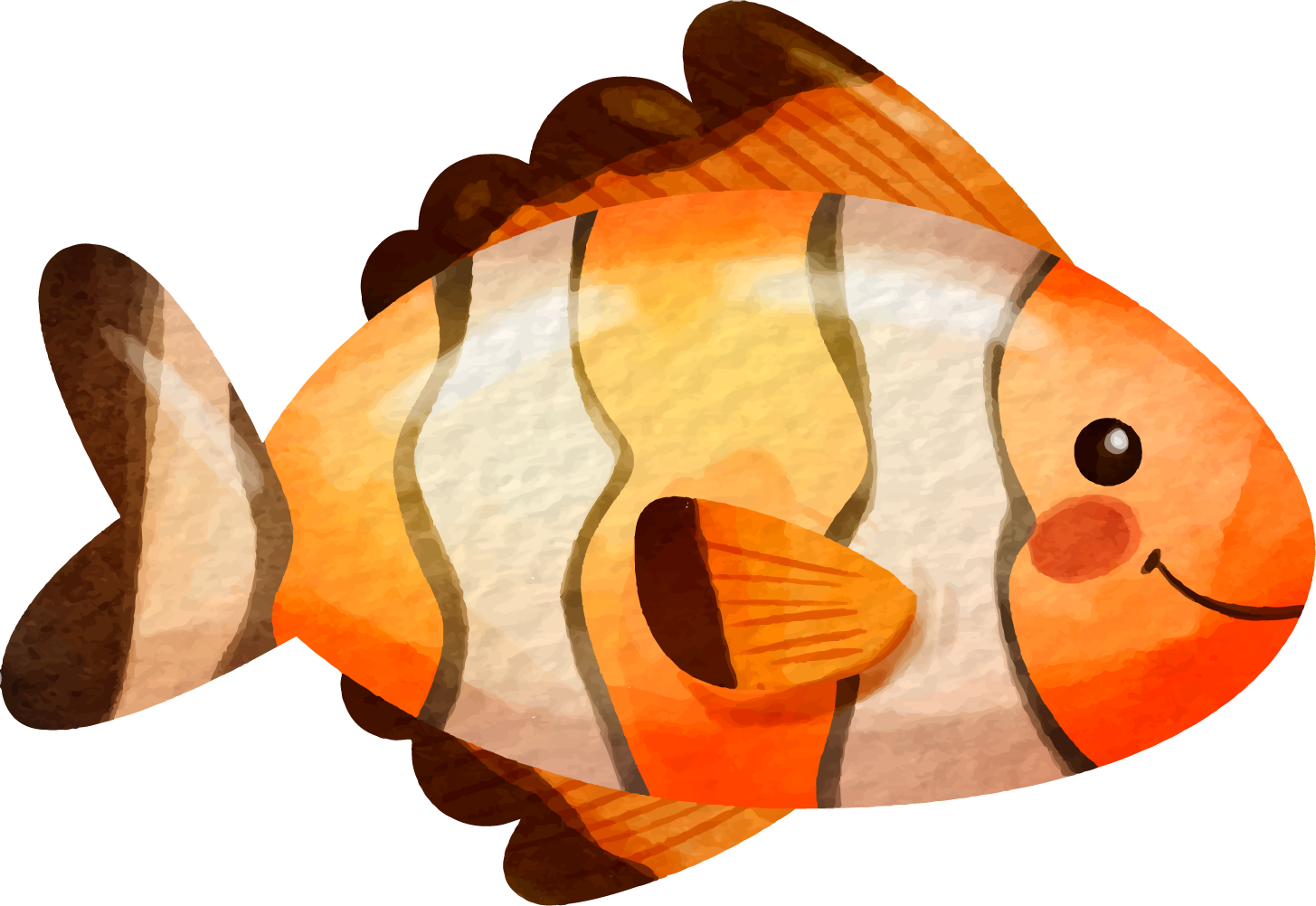 CẢM ƠN CÁC EM 
ĐÃ LẮNG NGHE BÀI GIẢNG
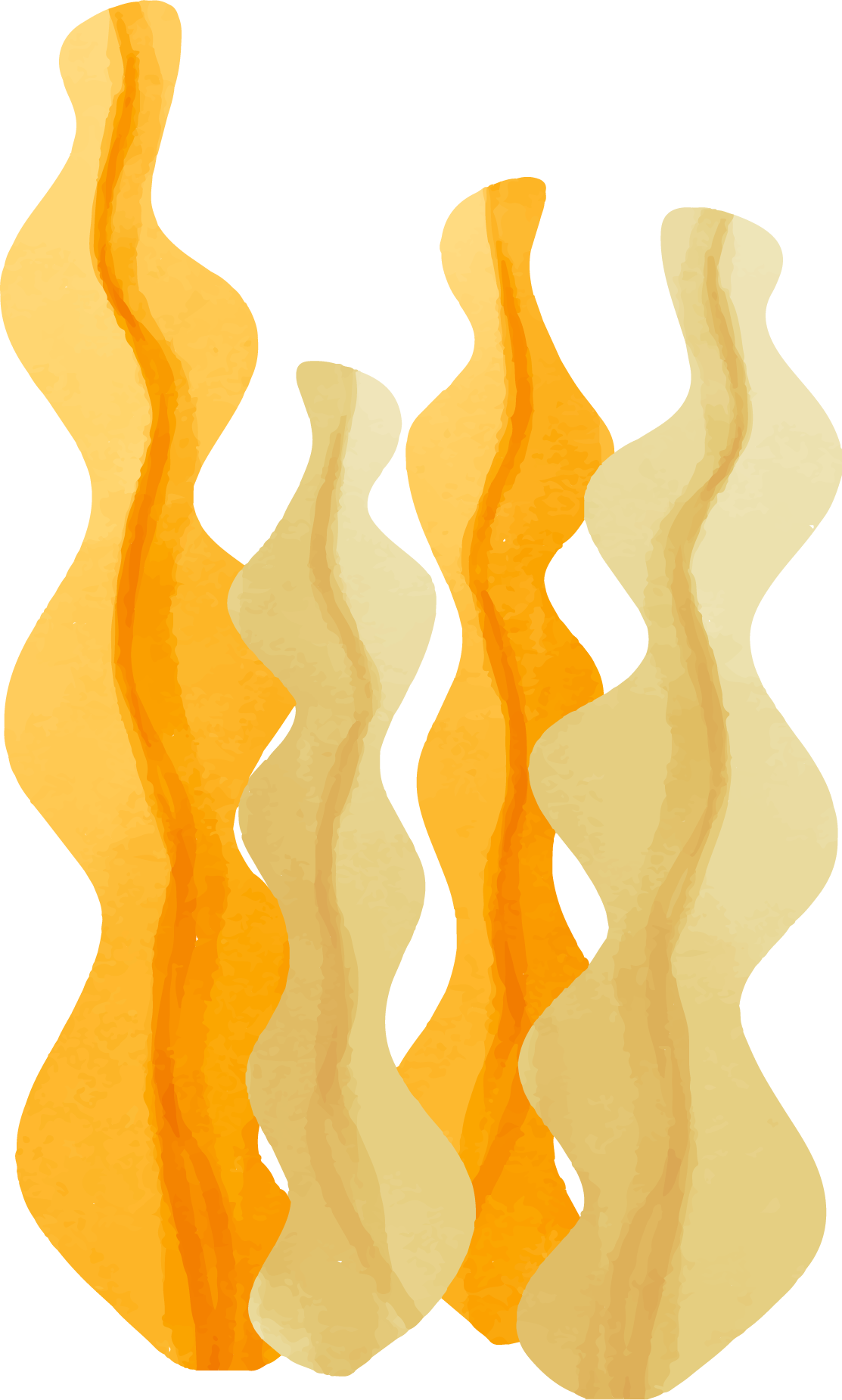 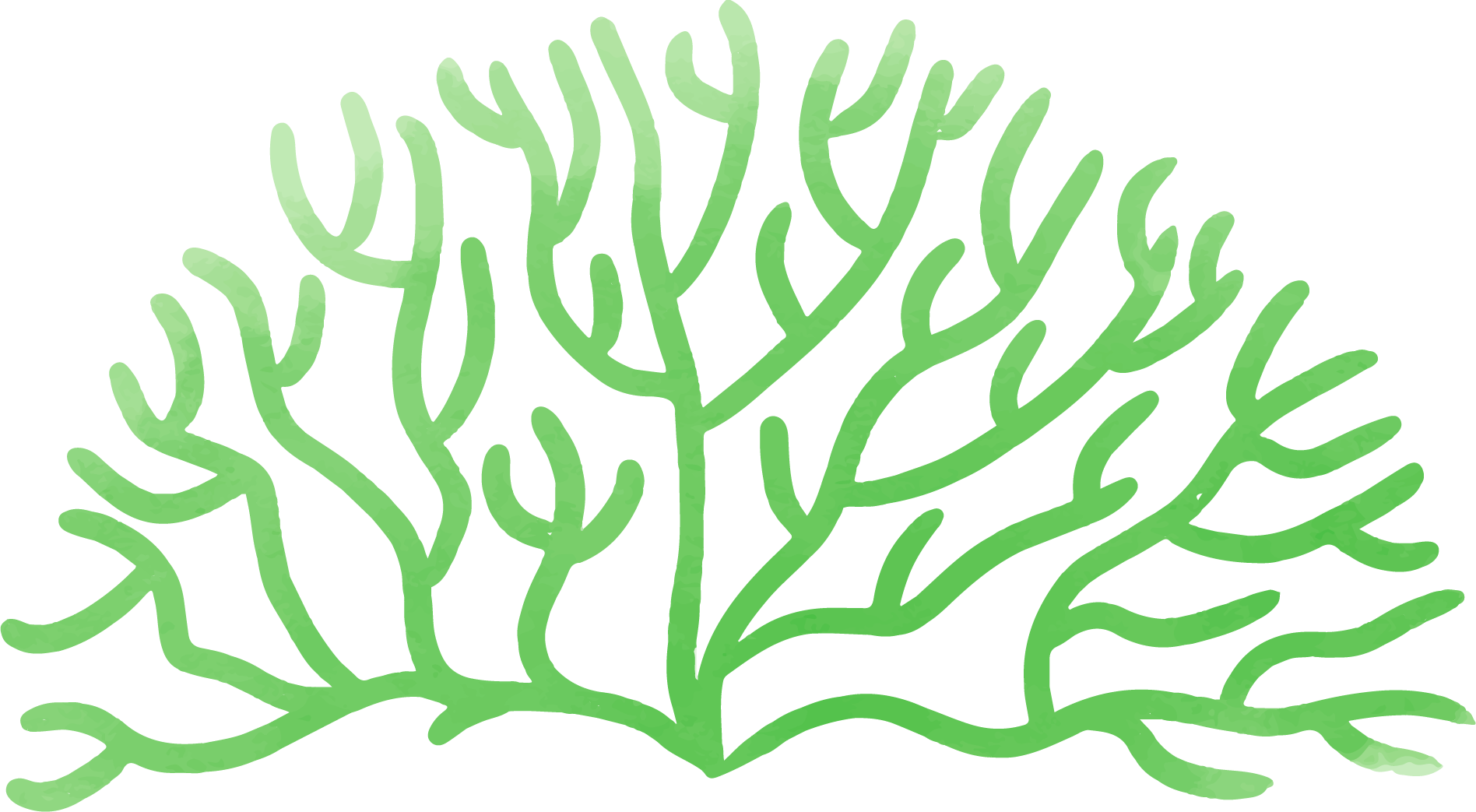 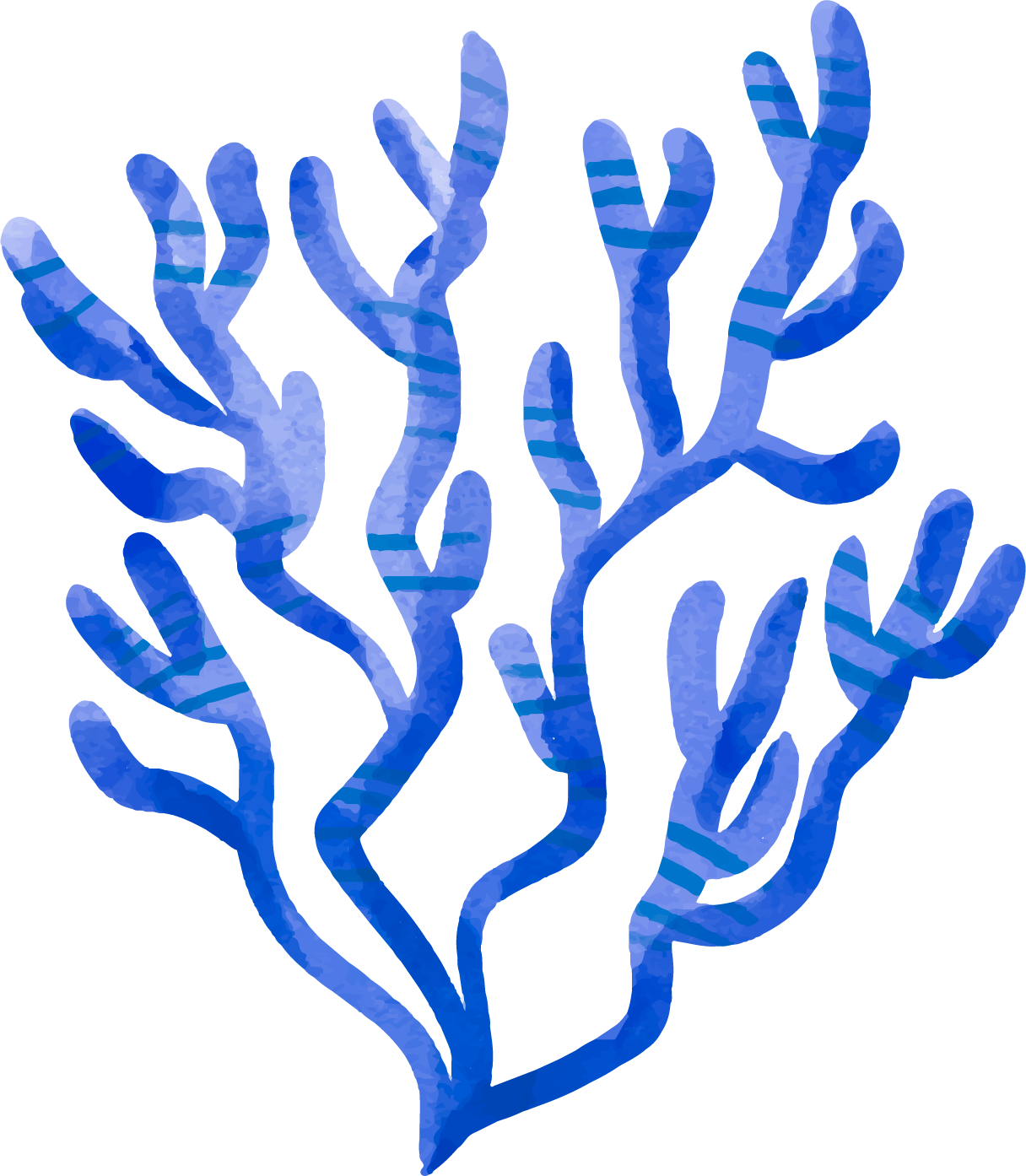 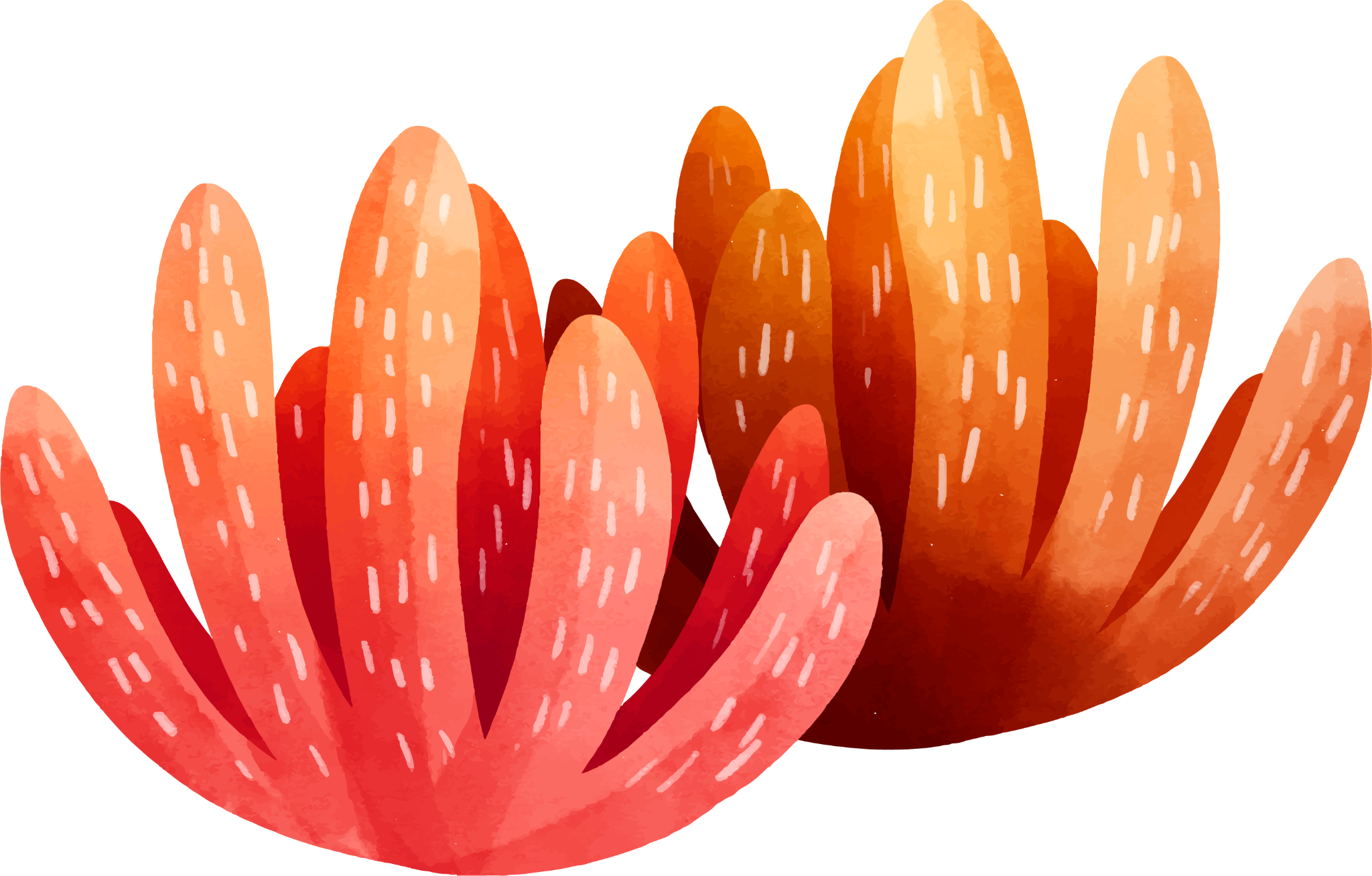 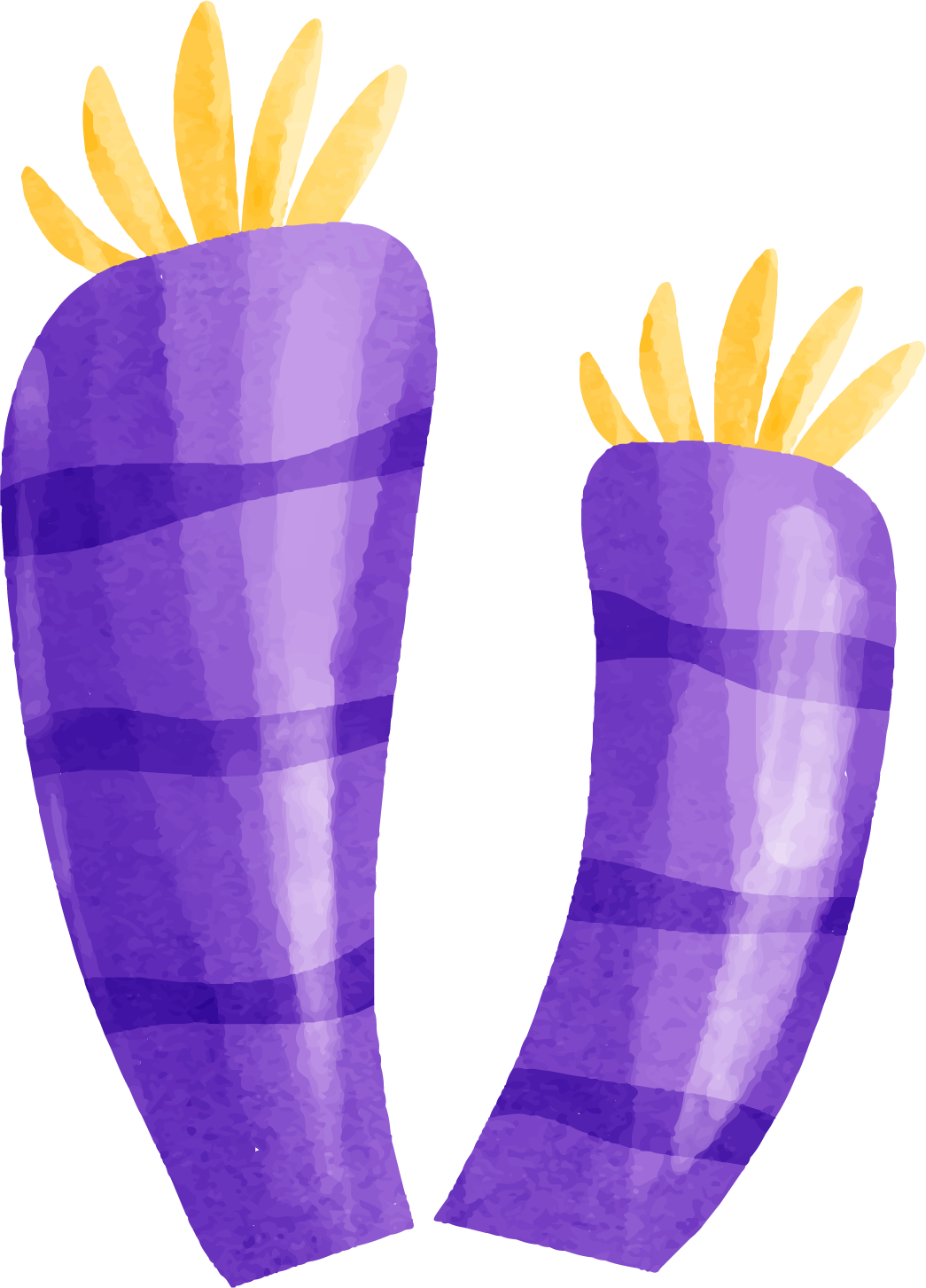 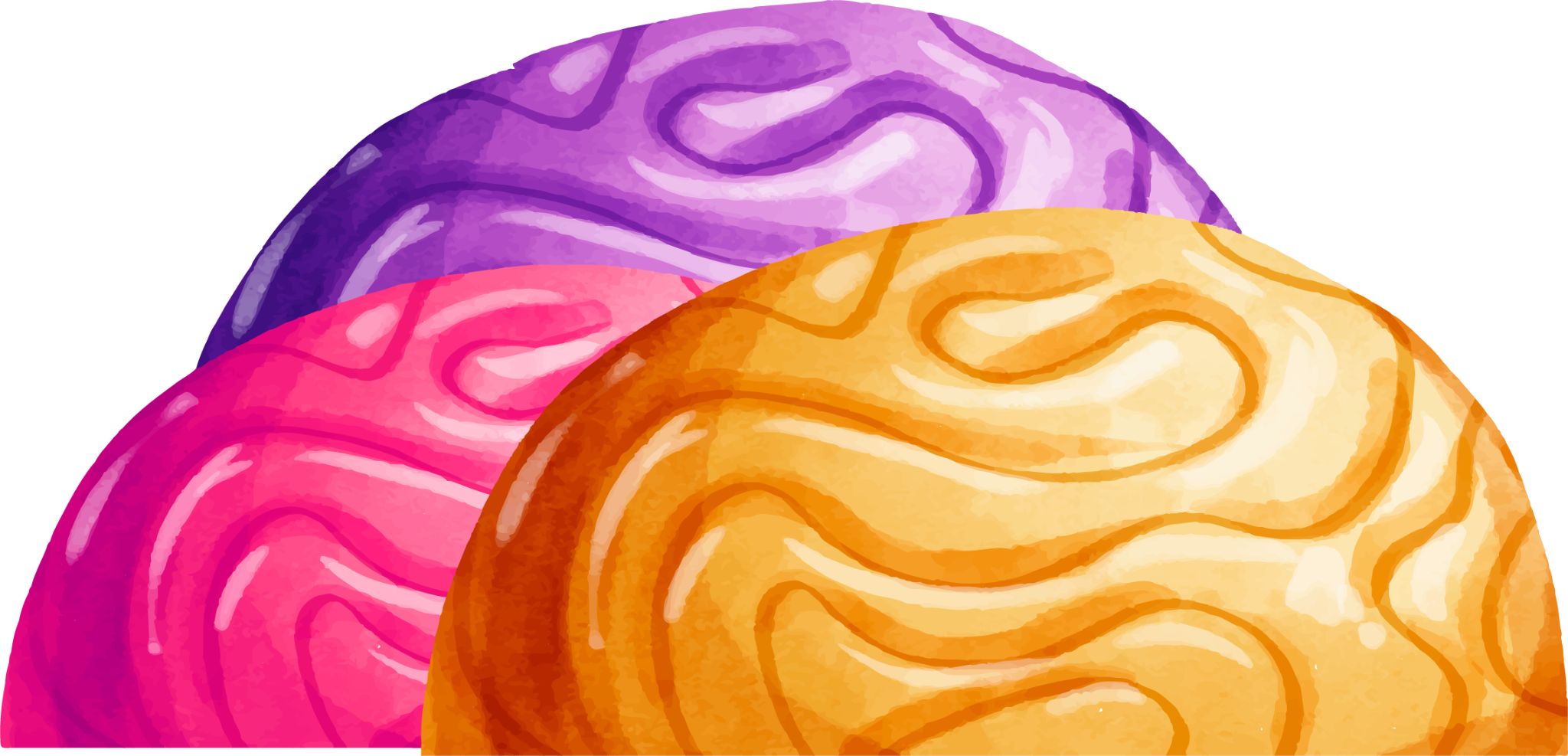